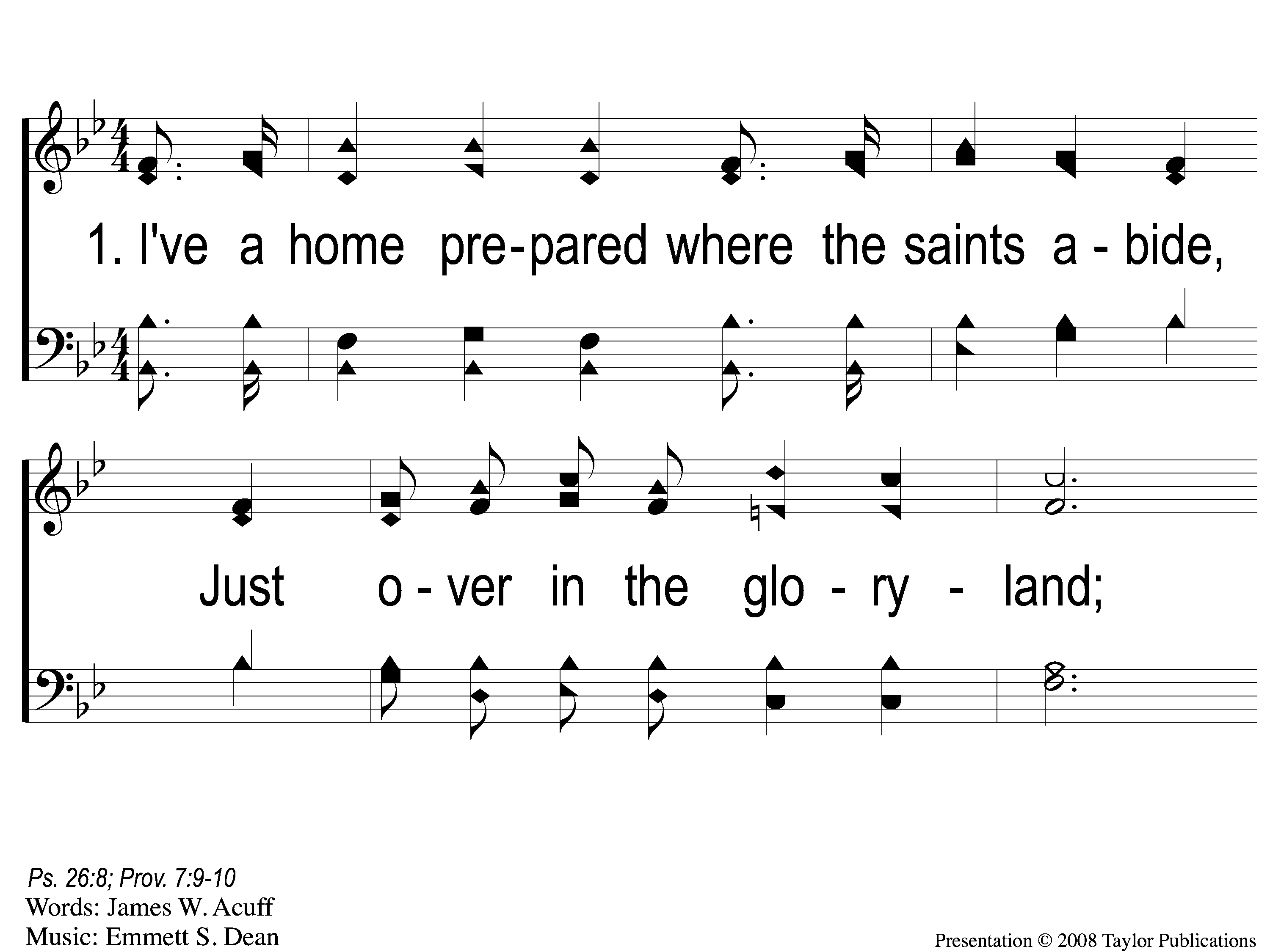 Just Over in the Glory Land
1-1 Just Over in the Glory Land
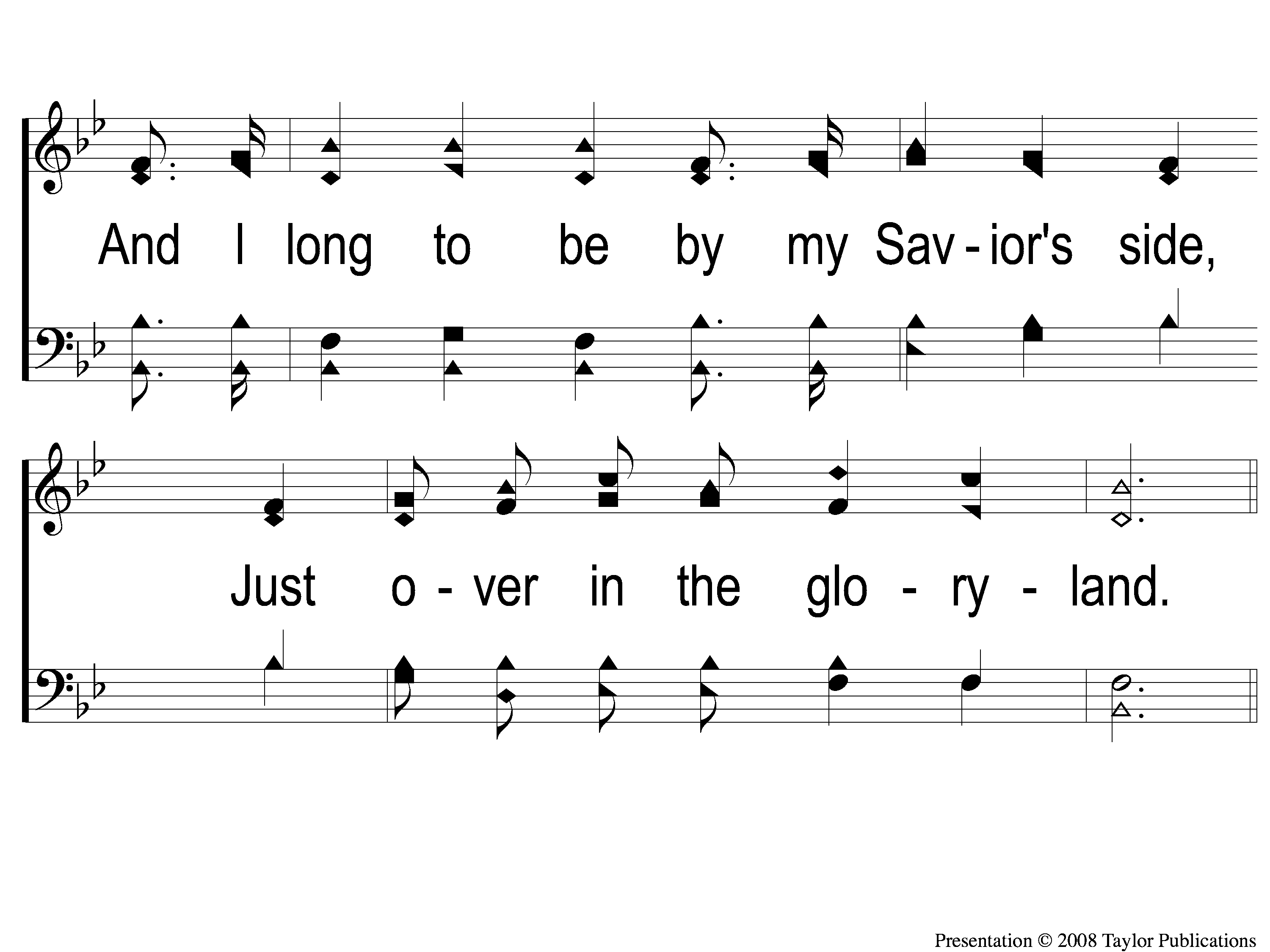 Just Over in the Glory Land
1-2 Just Over in the Glory Land
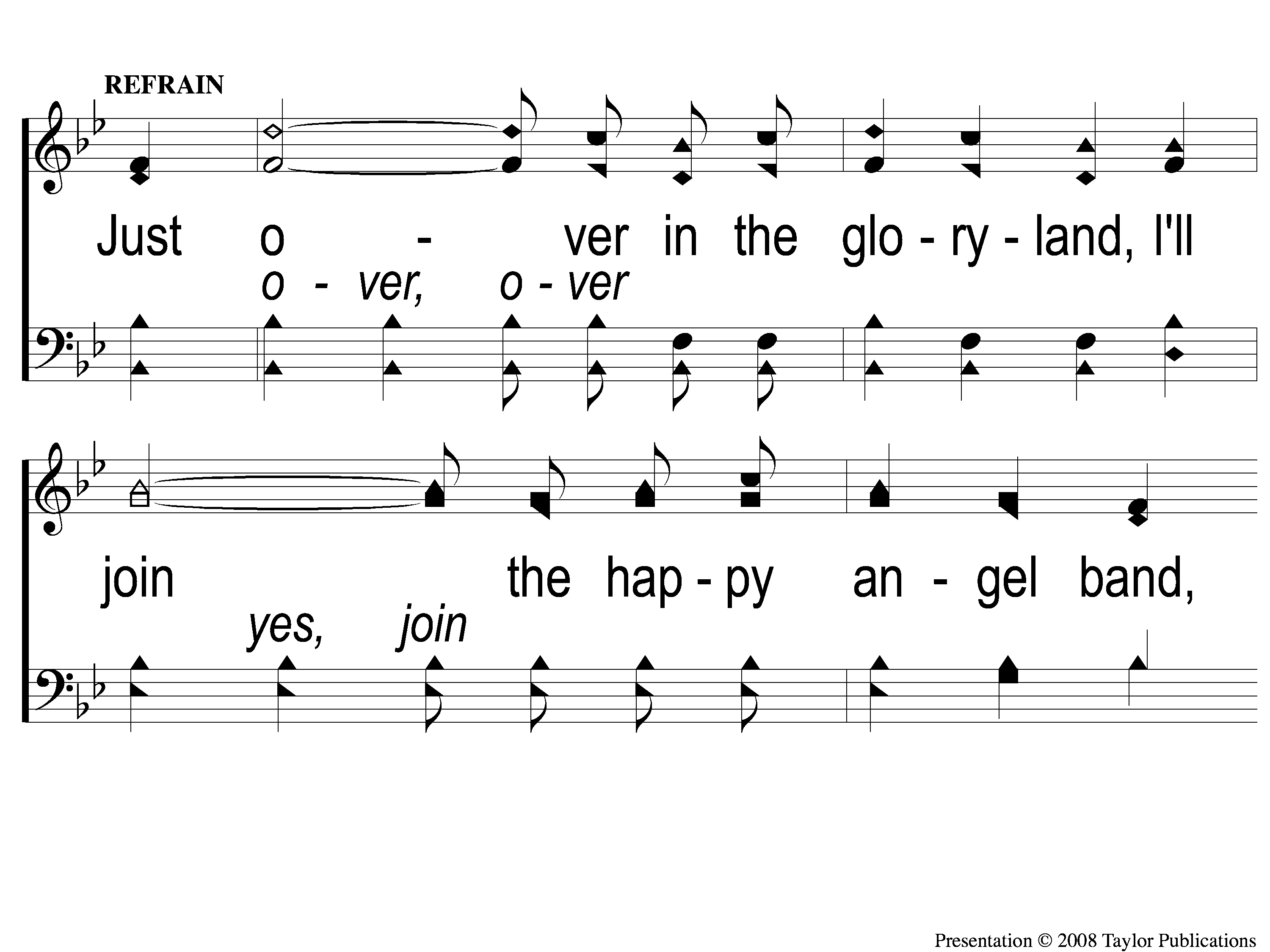 Just Over in the Glory Land
C-1 Just Over in the Glory Land
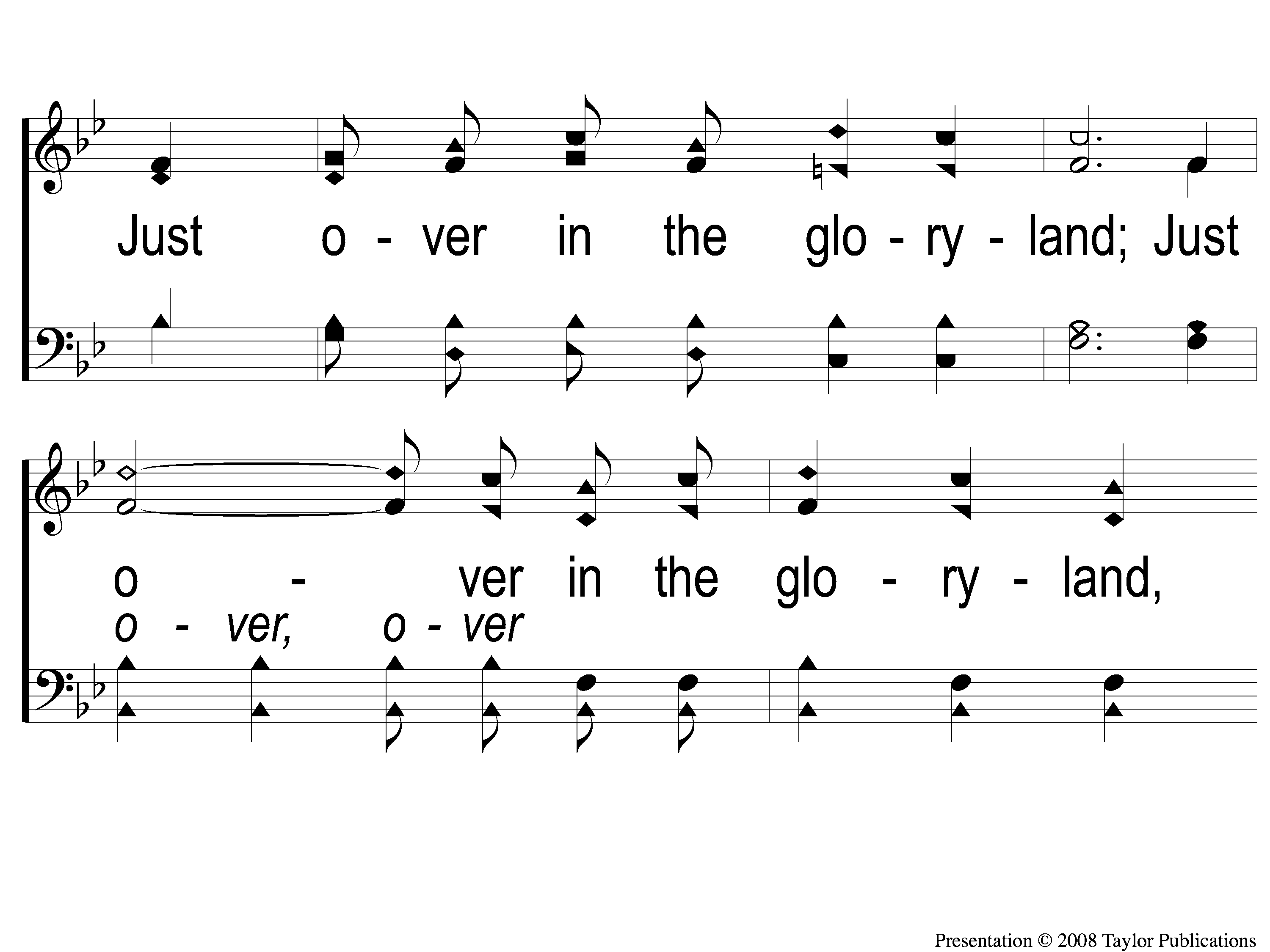 Just Over in the Glory Land
C-2 Just Over in the Glory Land
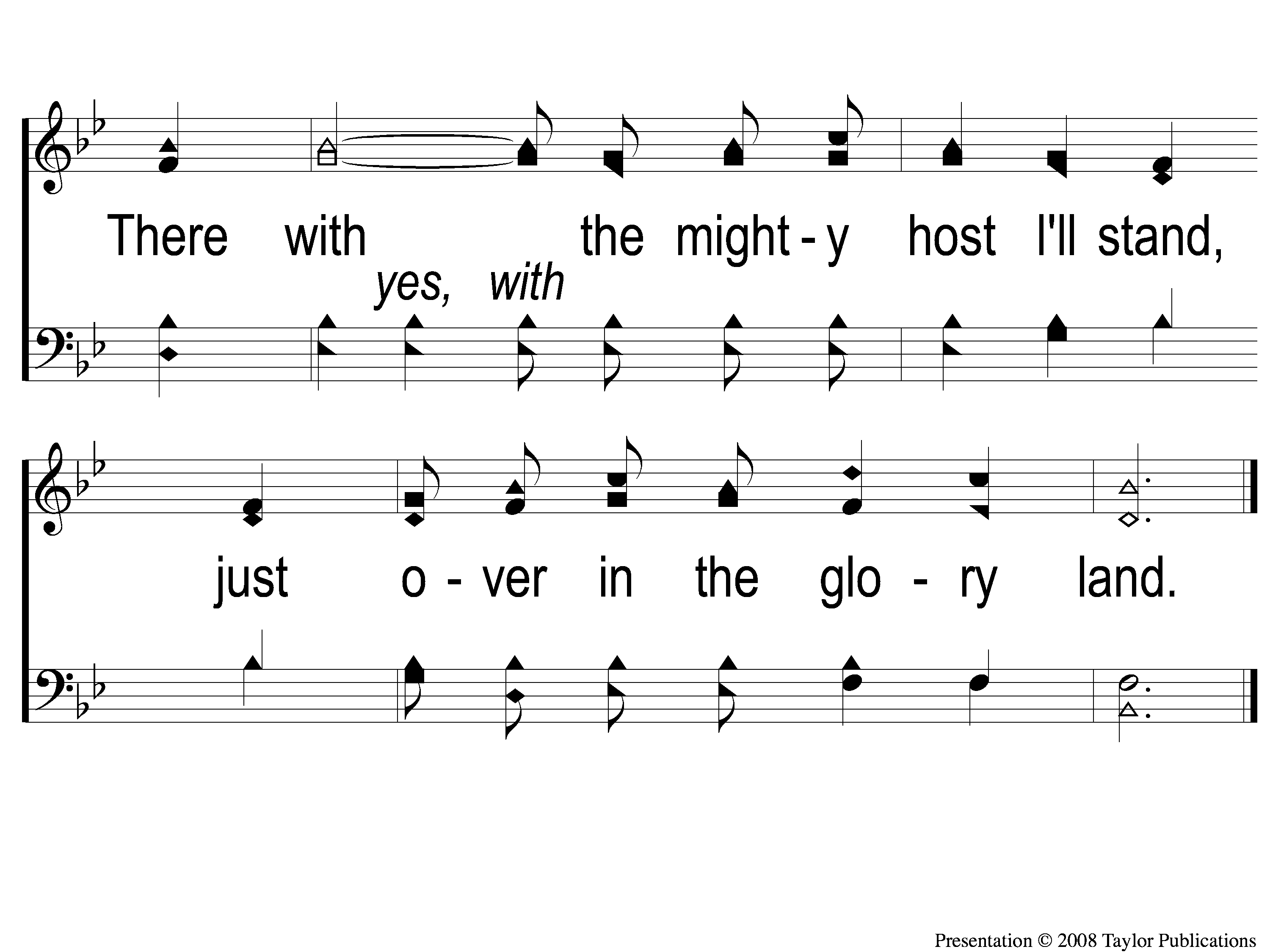 Just Over in the Glory Land
C-3 Just Over in the Glory Land
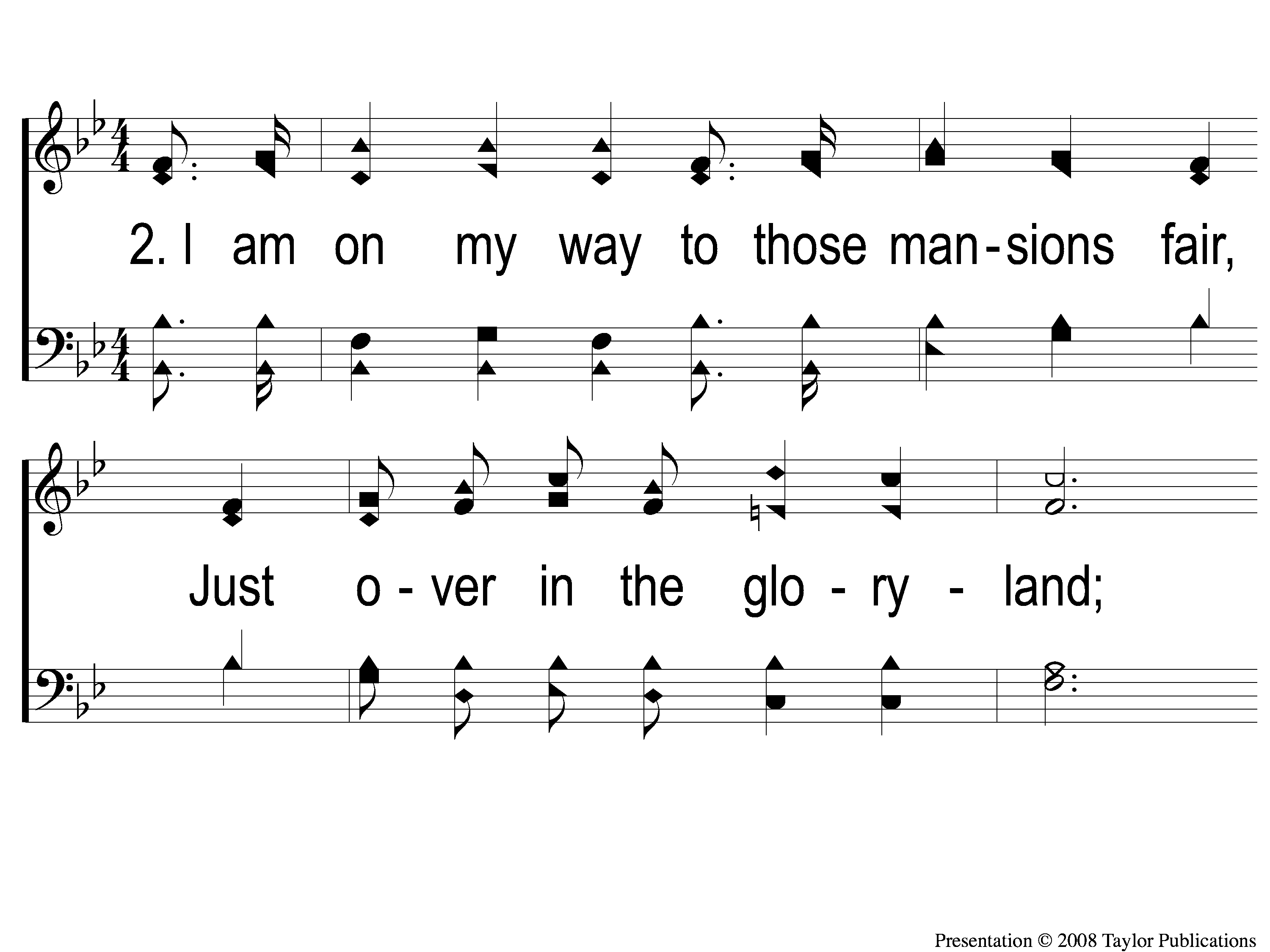 Just Over in the Glory Land
2-1 Just Over in the Glory Land
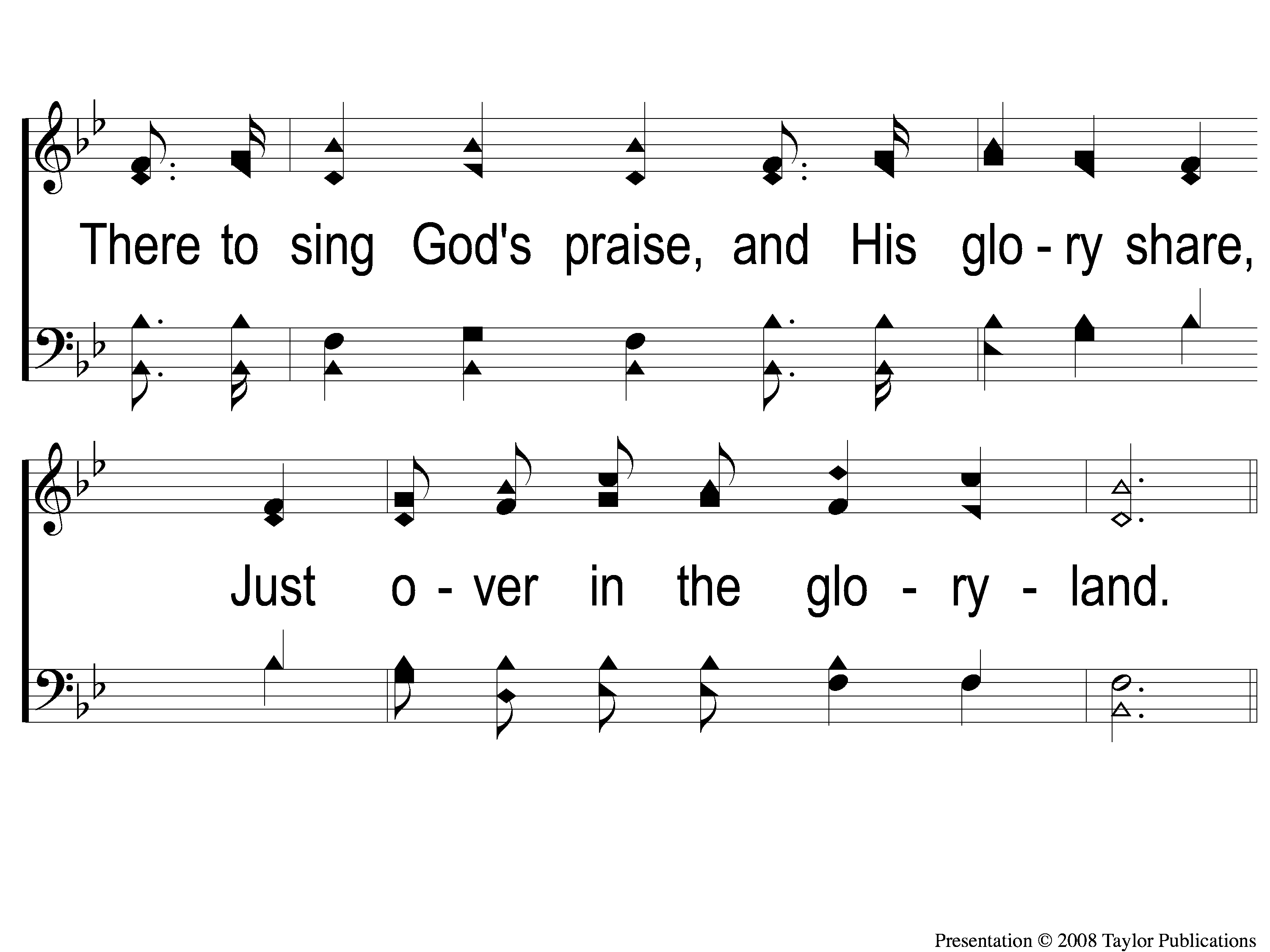 Just Over in the Glory Land
2-2 Just Over in the Glory Land
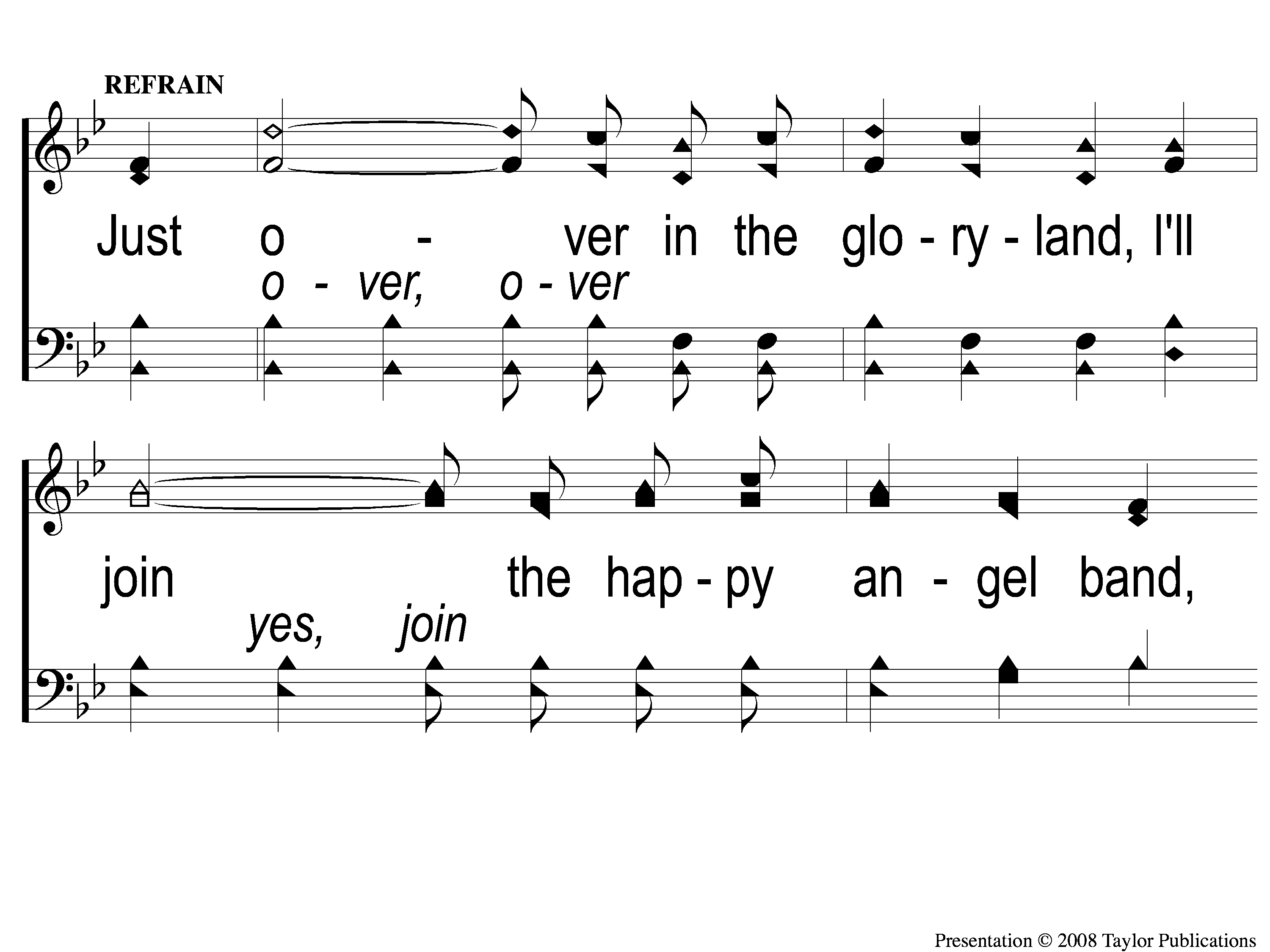 Just Over in the Glory Land
C-1 Just Over in the Glory Land
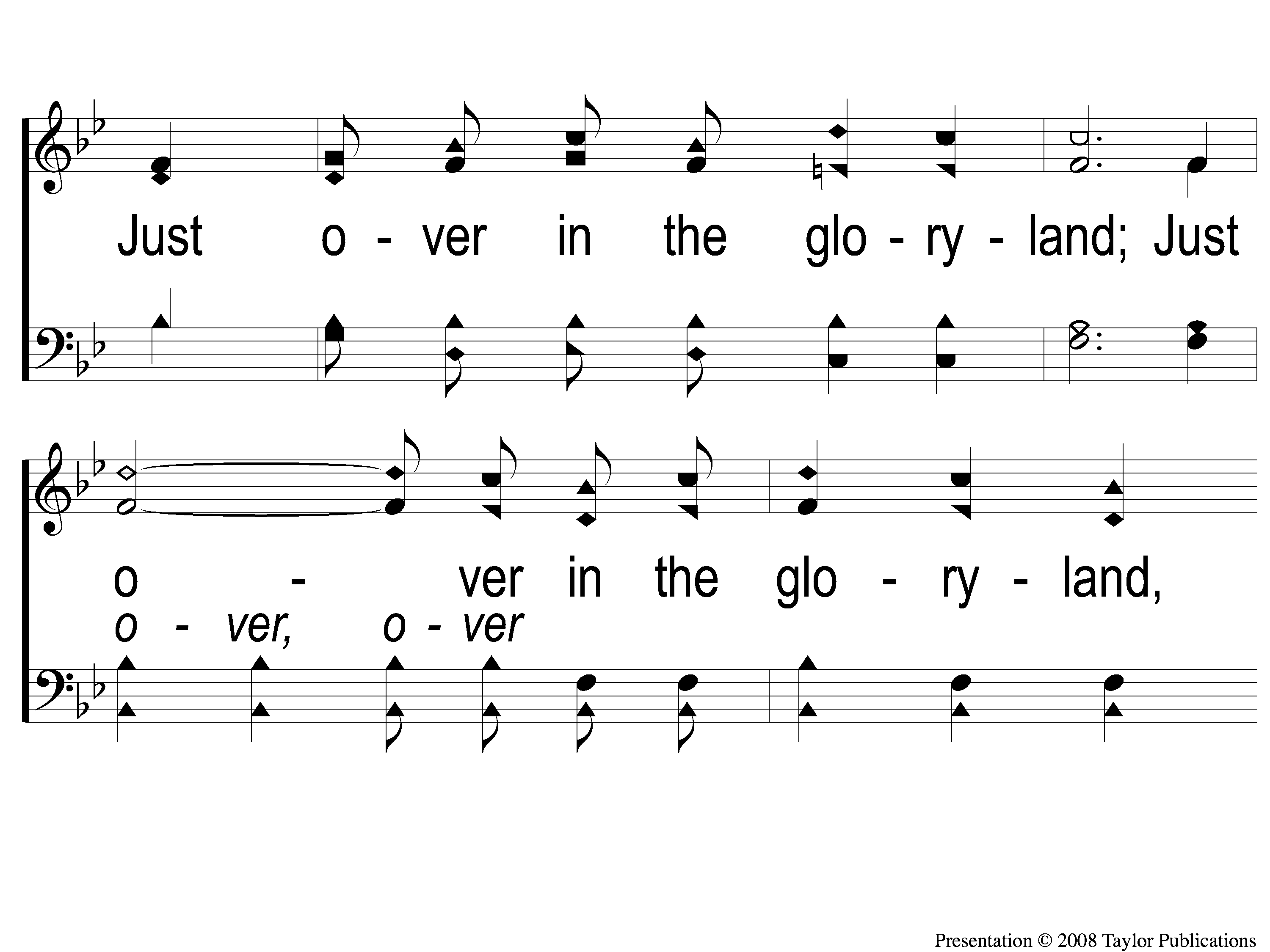 Just Over in the Glory Land
C-2 Just Over in the Glory Land
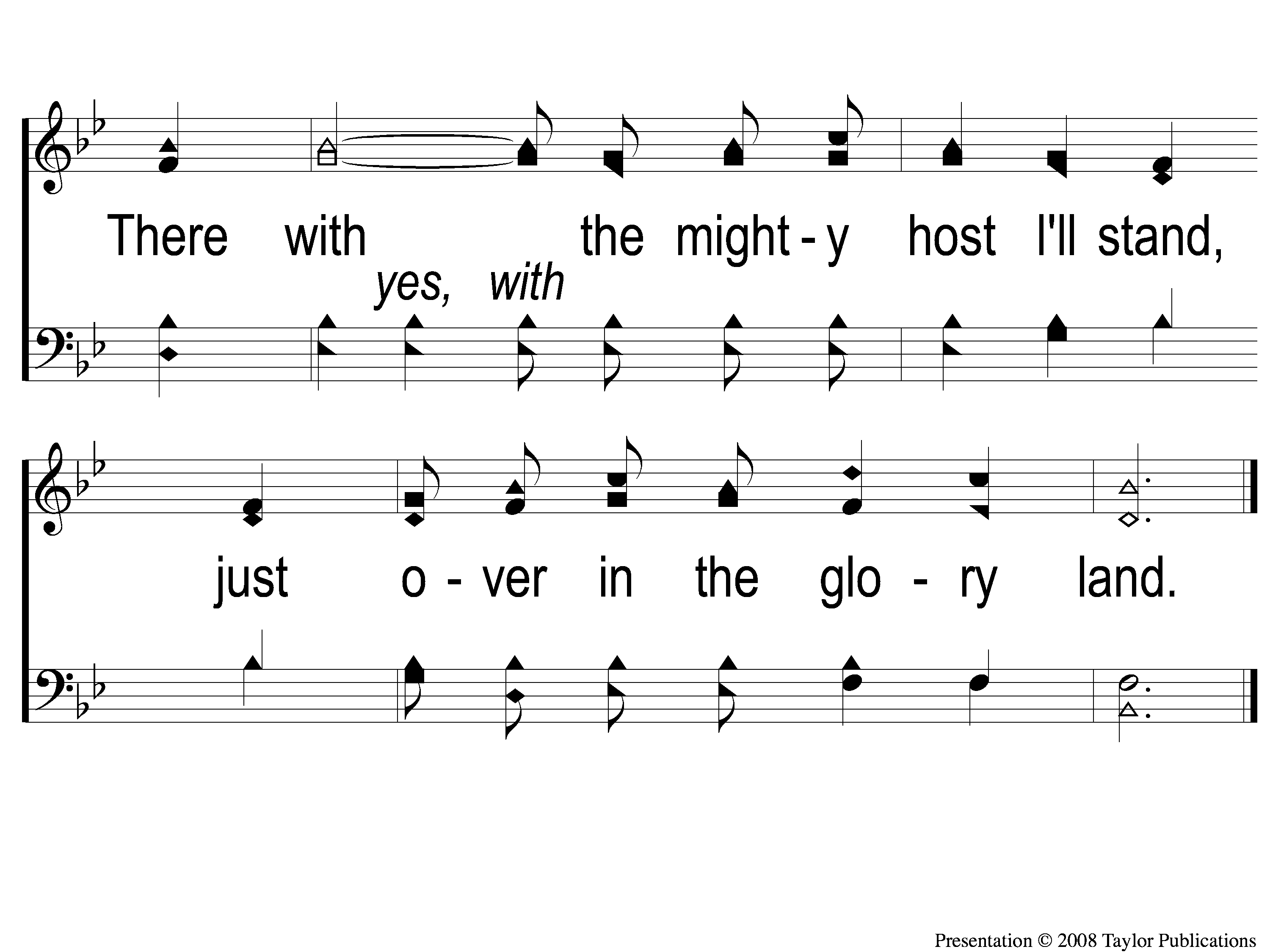 Just Over in the Glory Land
C-3 Just Over in the Glory Land
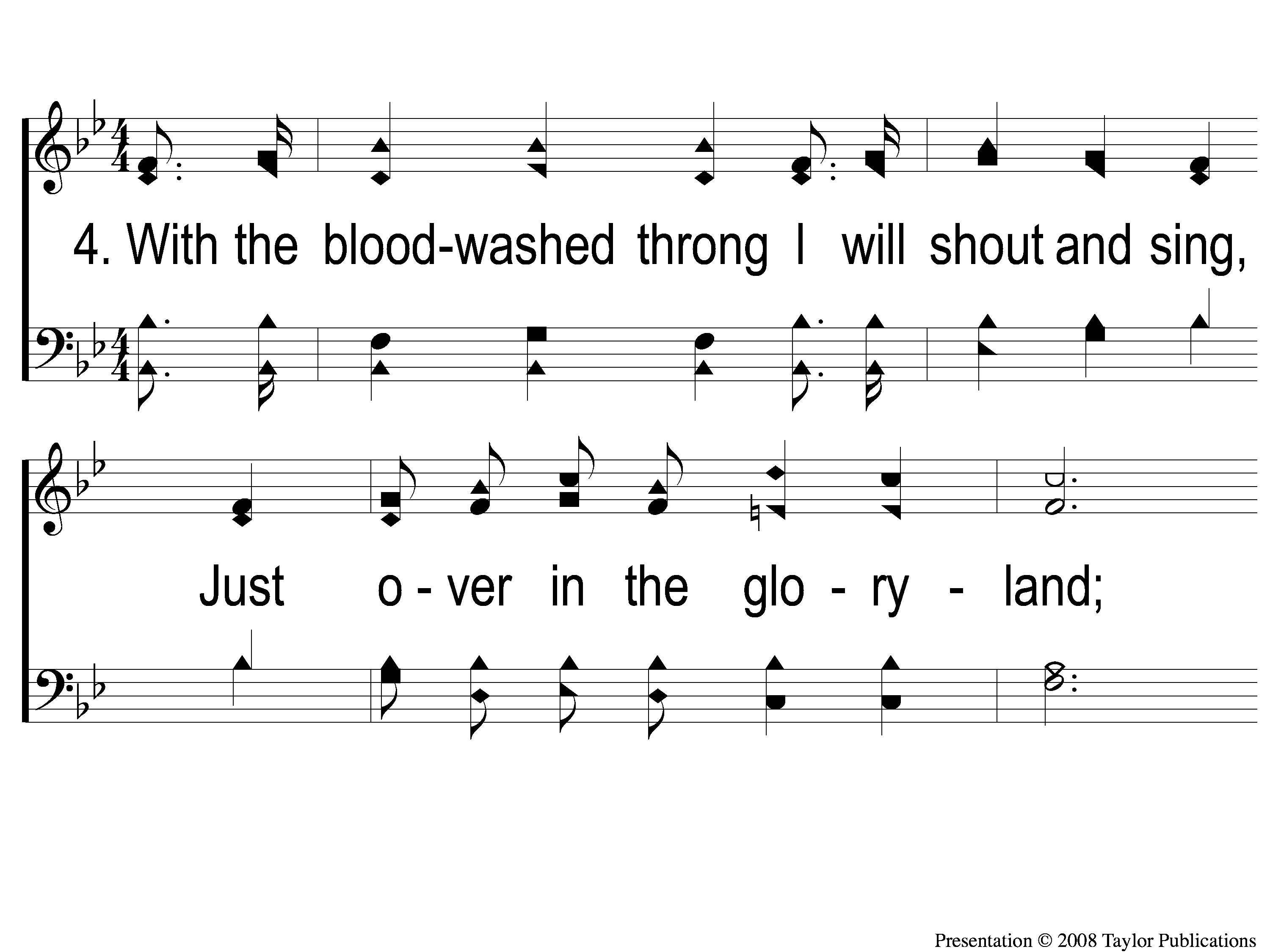 Just Over in the Glory Land
4-1 Just Over in the Glory Land
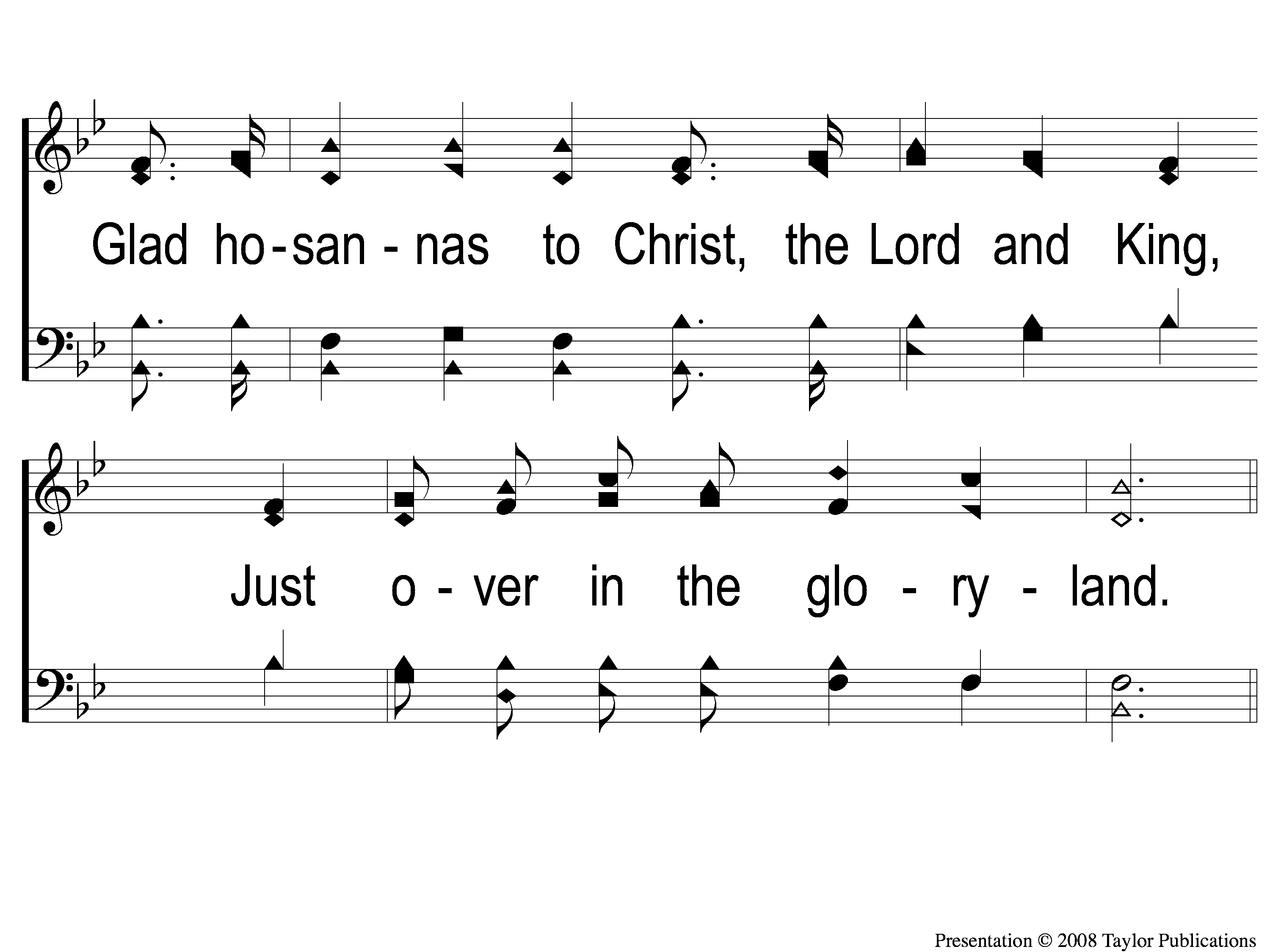 Just Over in the Glory Land
4-2 Just Over in the Glory Land
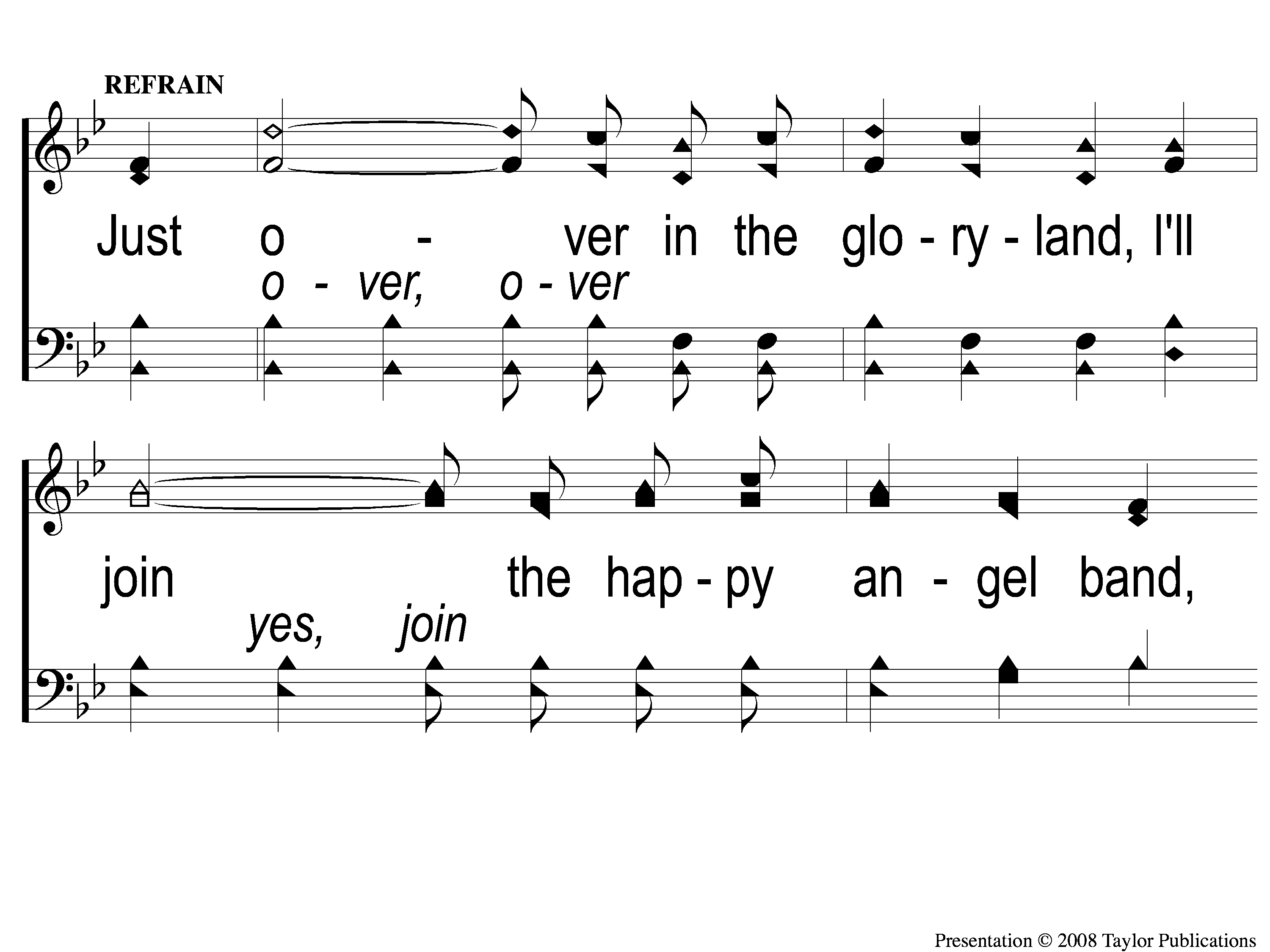 Just Over in the Glory Land
C-1 Just Over in the Glory Land
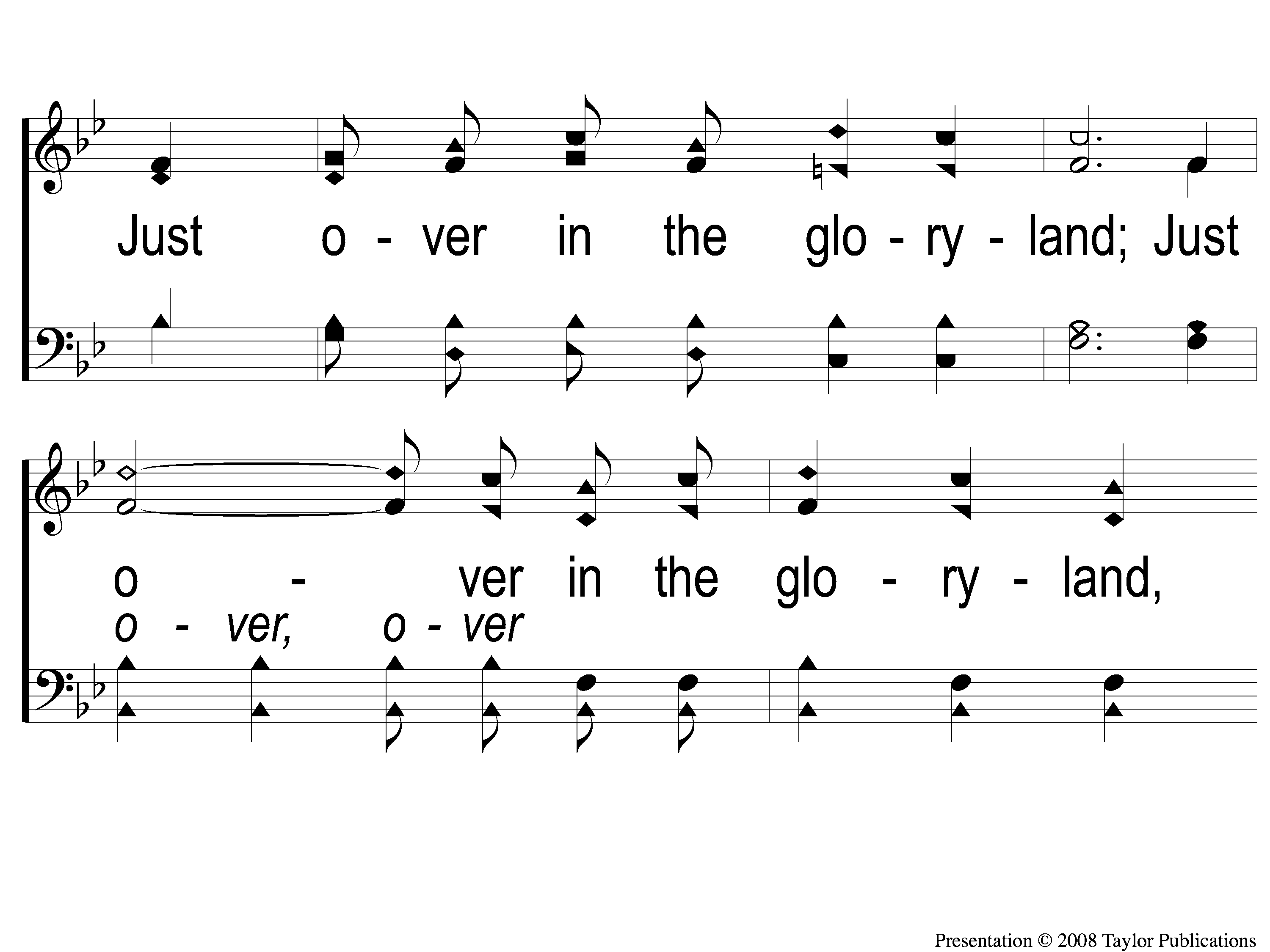 Just Over in the Glory Land
C-2 Just Over in the Glory Land
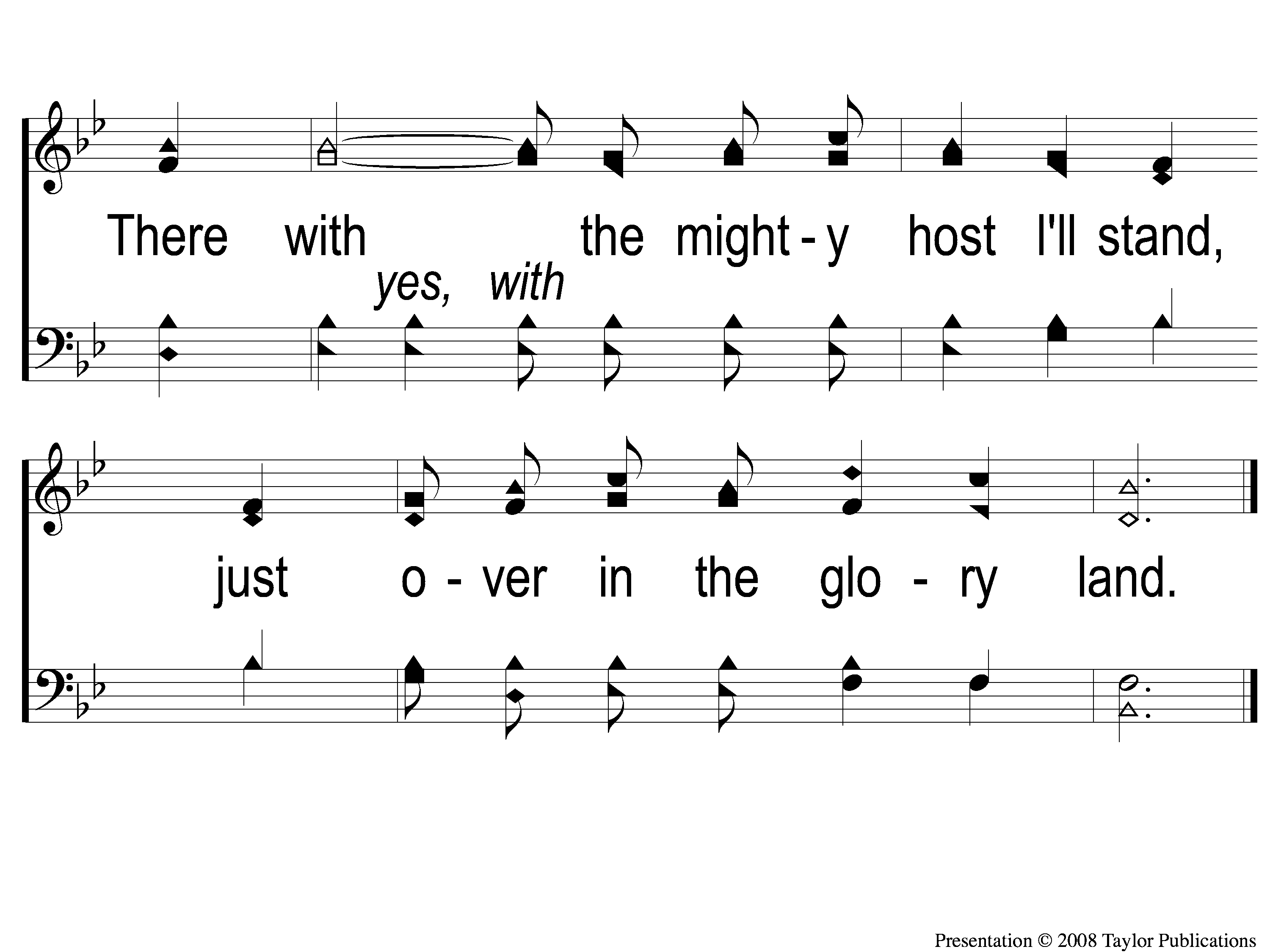 Just Over in the Glory Land
C-3 Just Over in the Glory Land
RESTOREREBUILDRENEW
welcome
we are glad to
Have you with us
IN 2022
WHEELER
CHURCH
OF
CHRIST
Song:
I Love To Tell The Story
#659
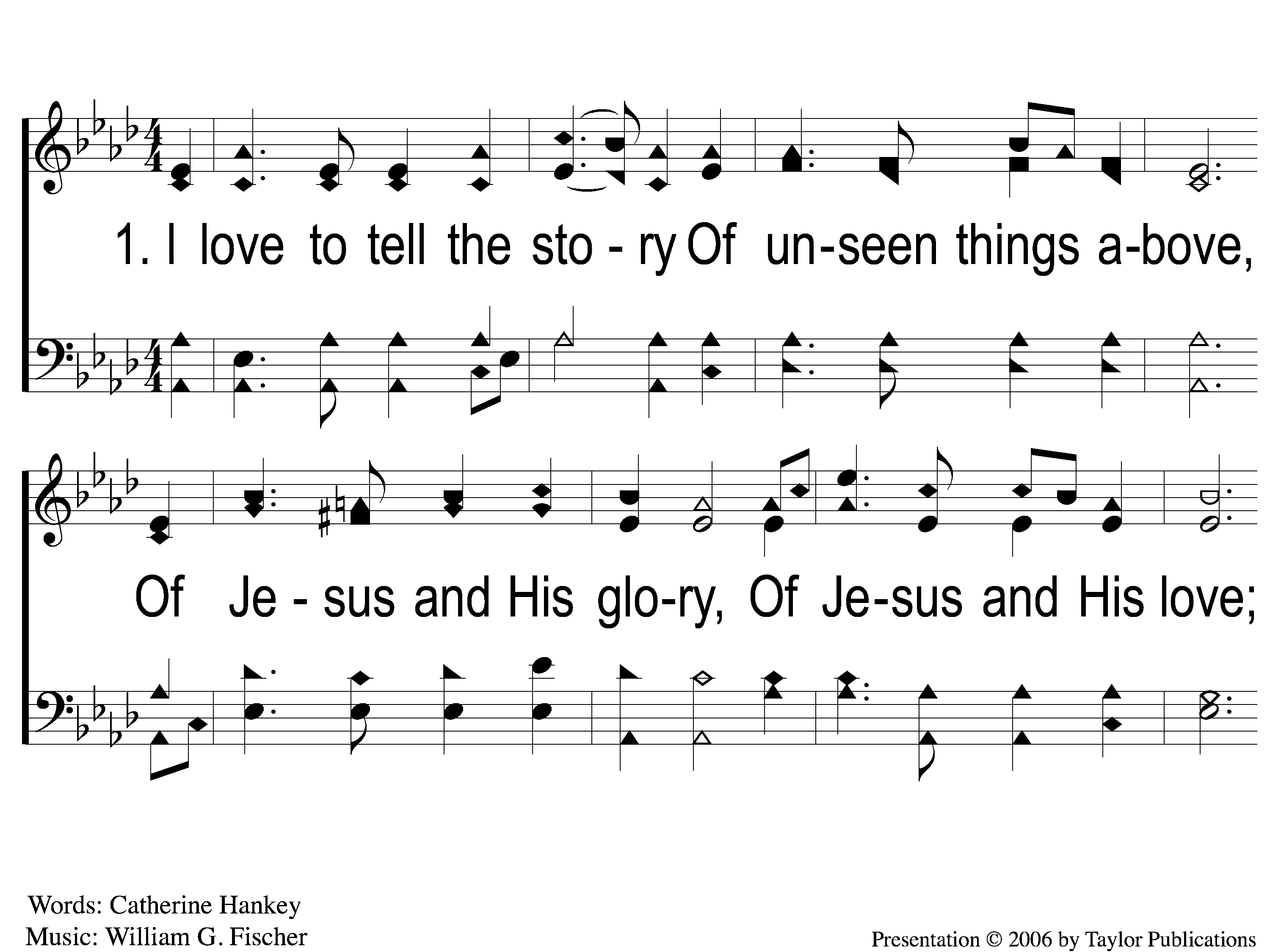 I Love To Tell the Story
659
1-1 I Love to Tell the Story
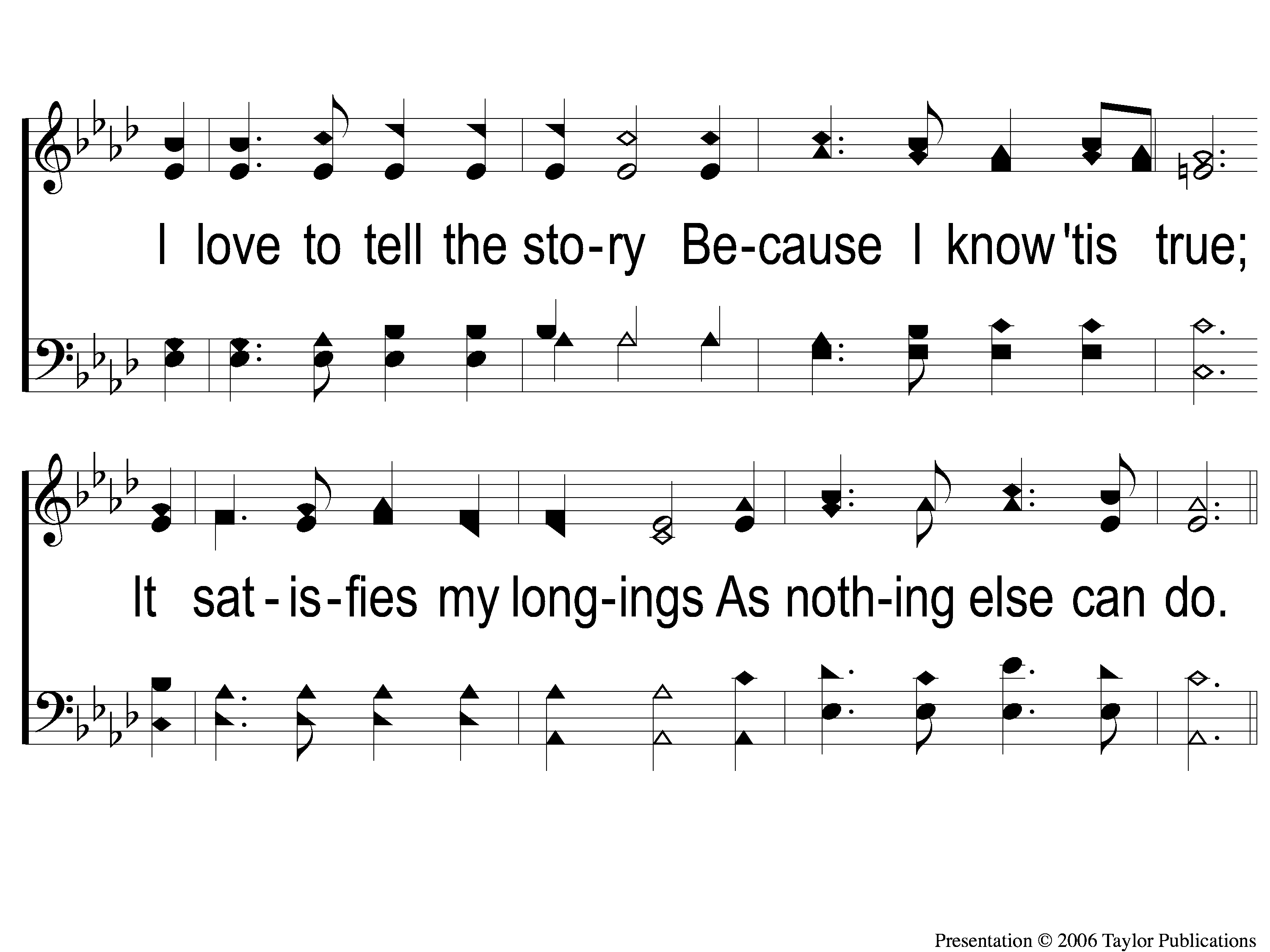 I Love To Tell the Story
659
1-2 I Love to Tell the Story
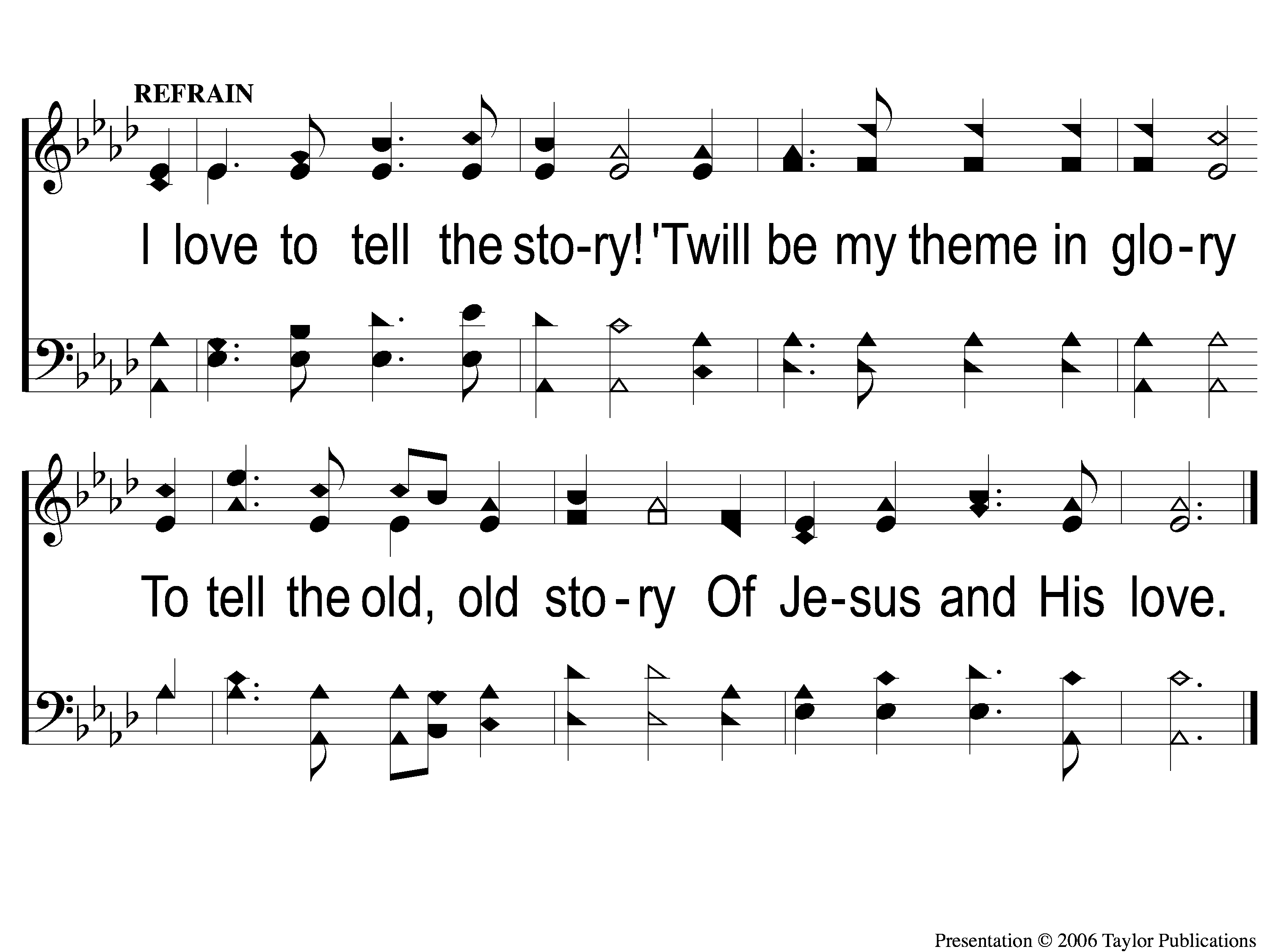 I Love To Tell the Story
659
C-2 I Love to Tell the Story
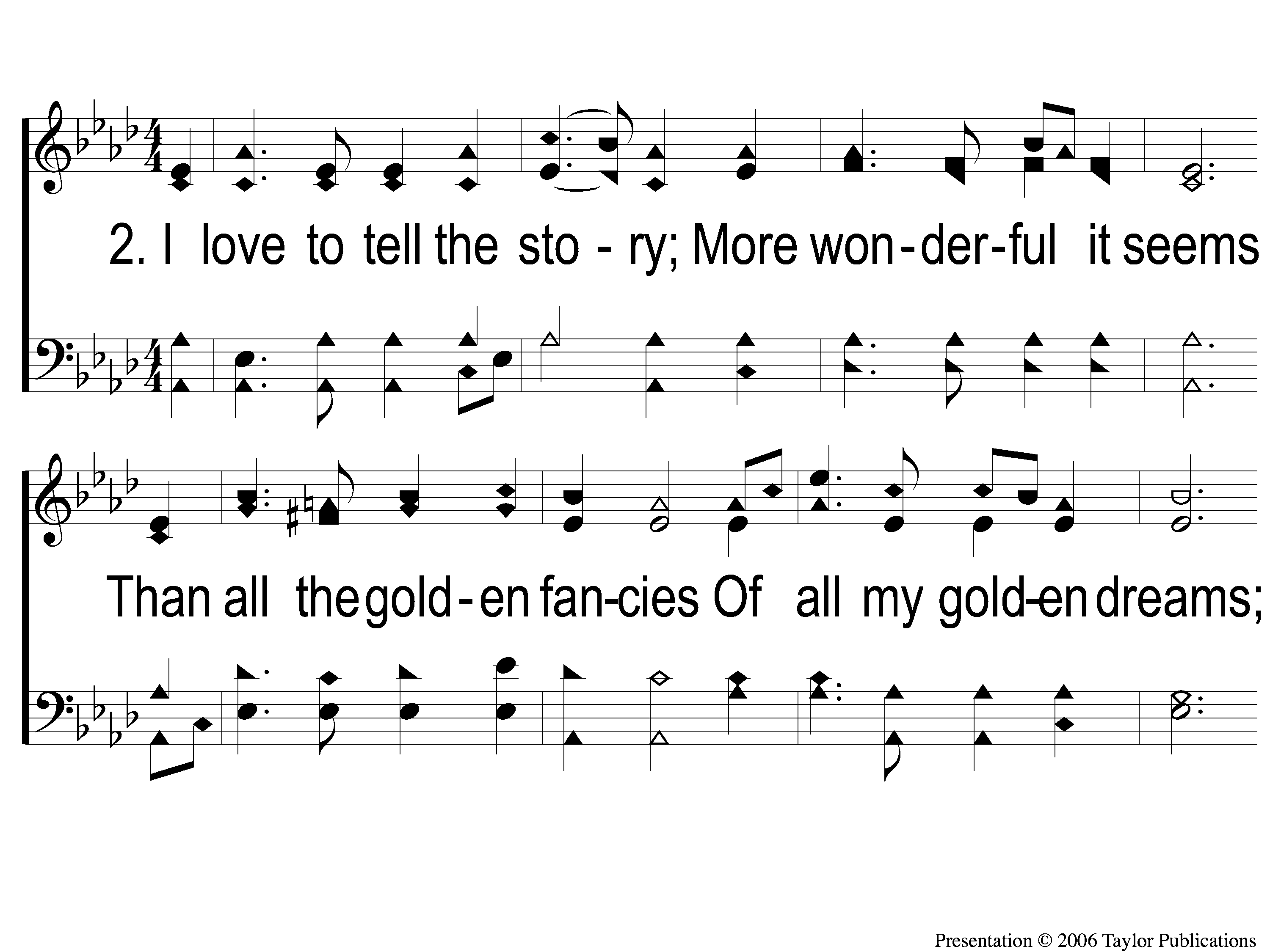 I Love To Tell the Story
659
2-1 I Love to Tell the Story
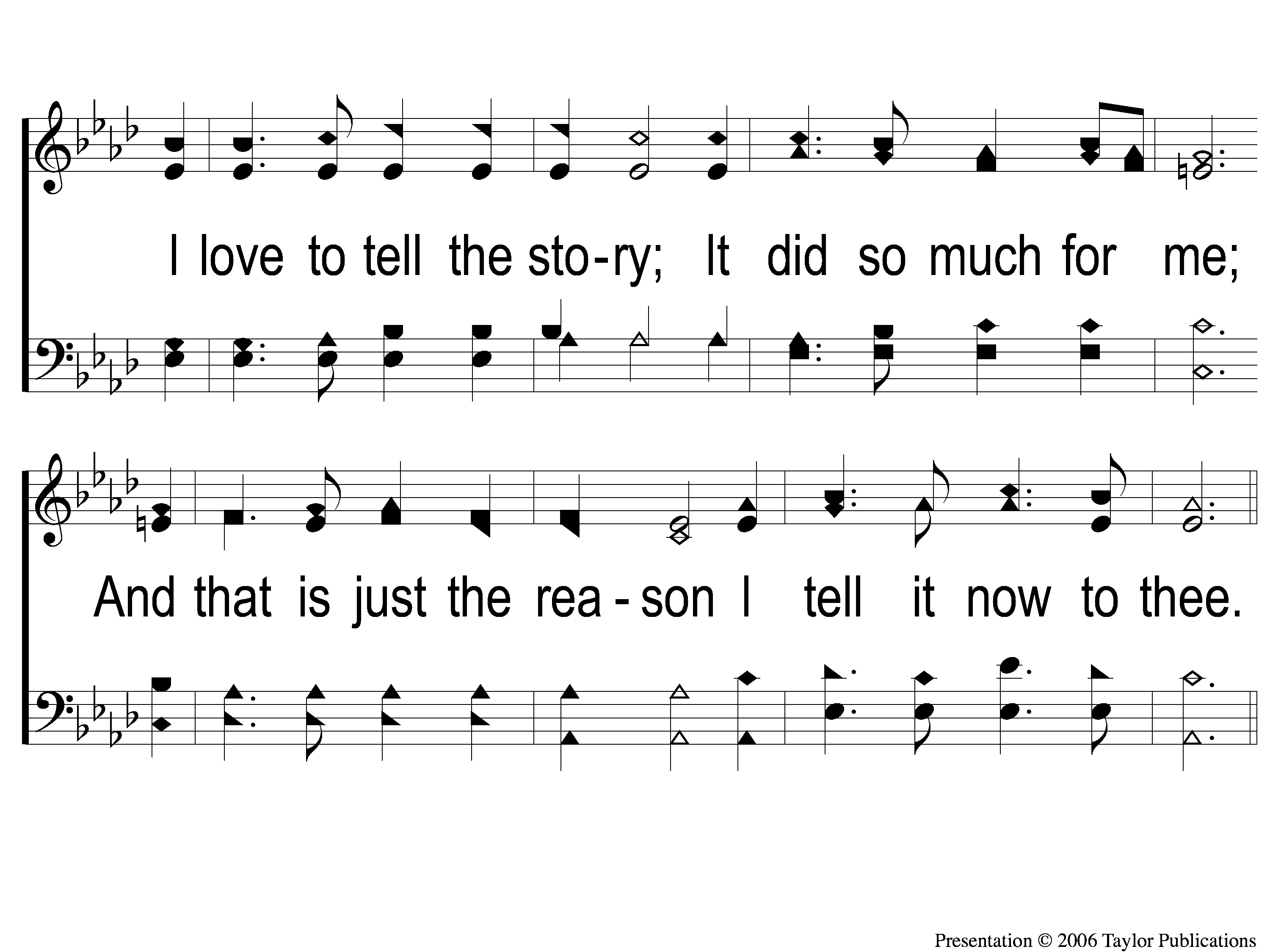 I Love To Tell the Story
659
2-2 I Love to Tell the Story
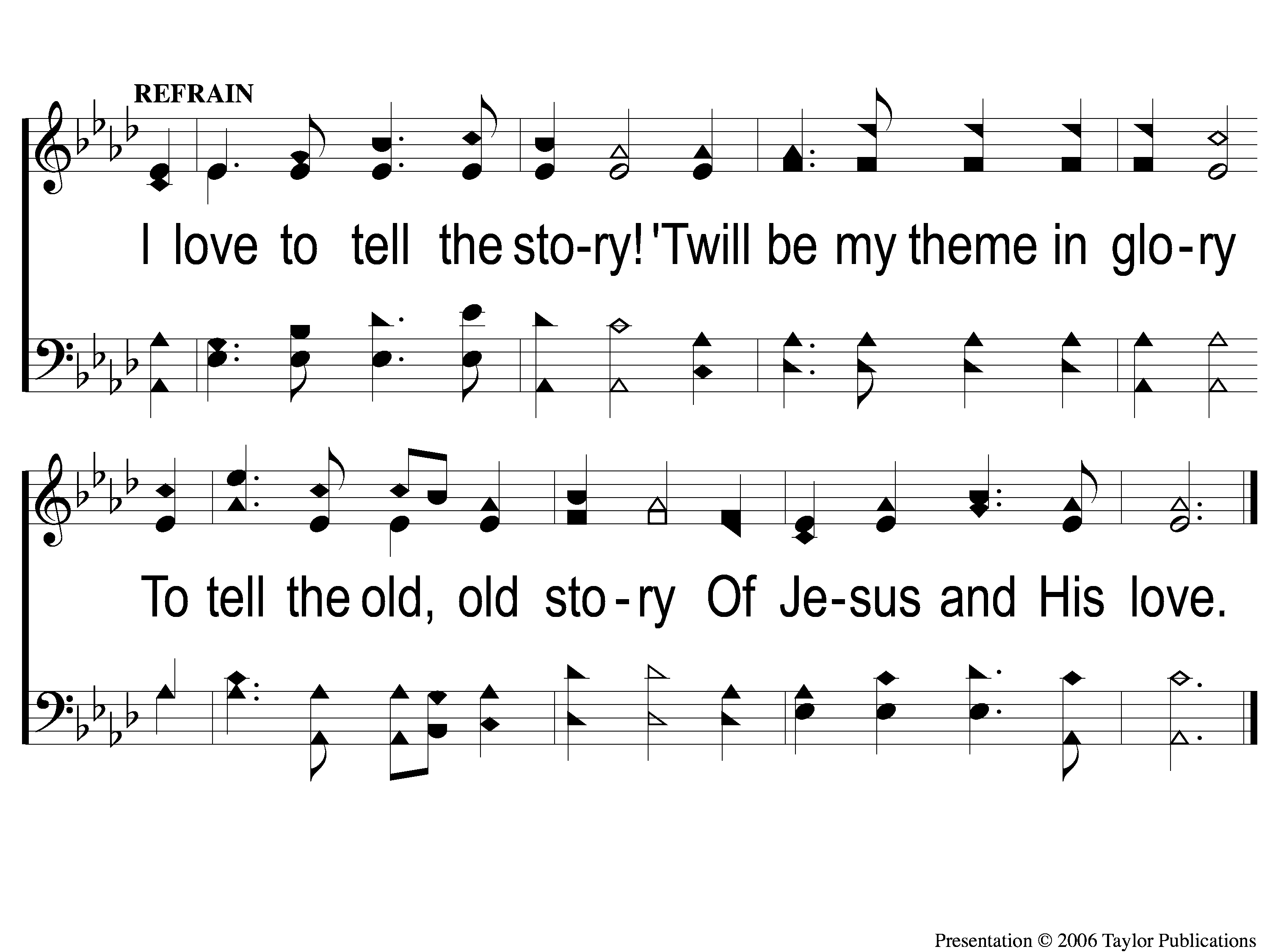 I Love To Tell the Story
659
C-2 I Love to Tell the Story
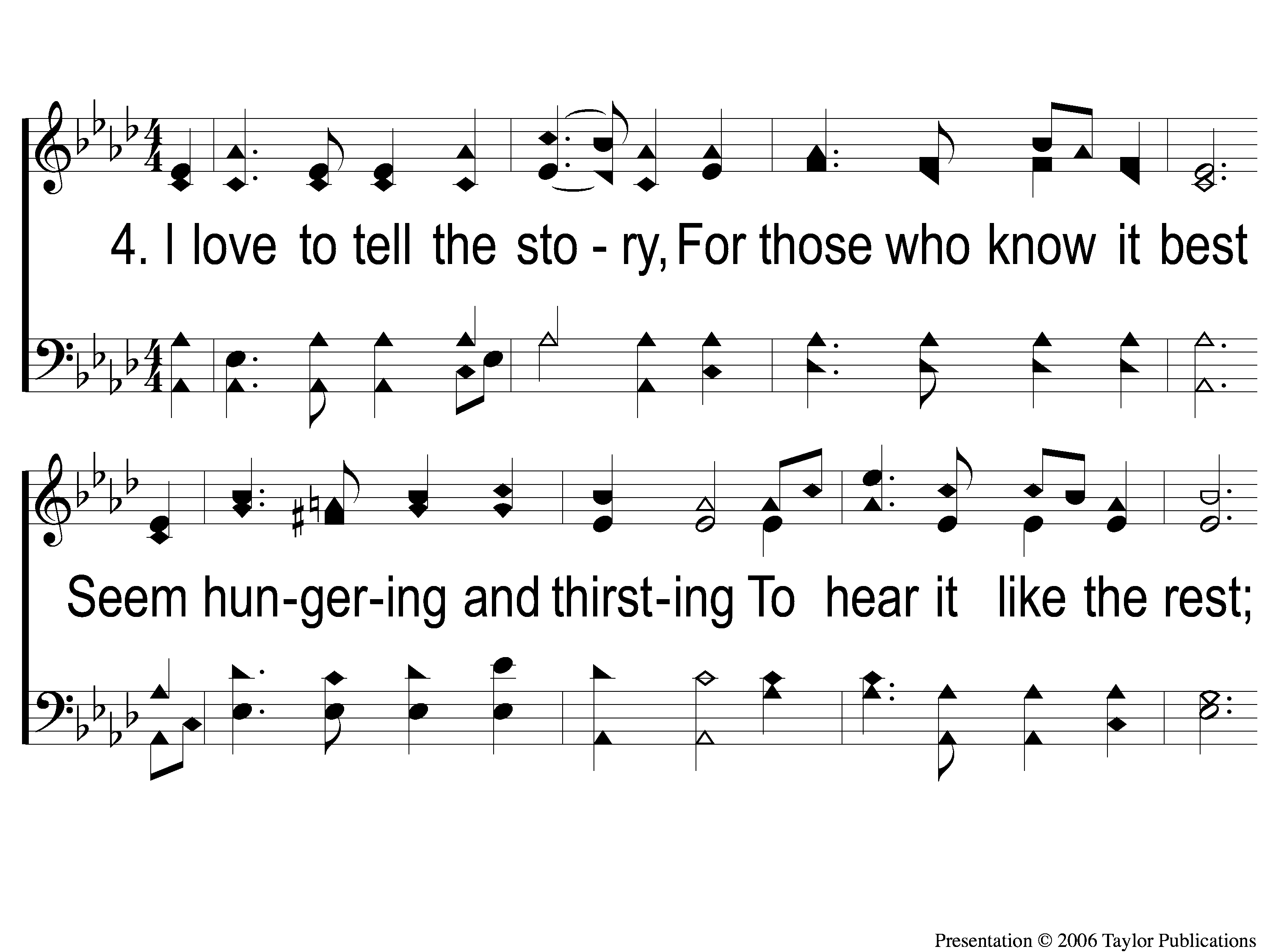 I Love To Tell the Story
659
4-1 I Love to Tell the Story
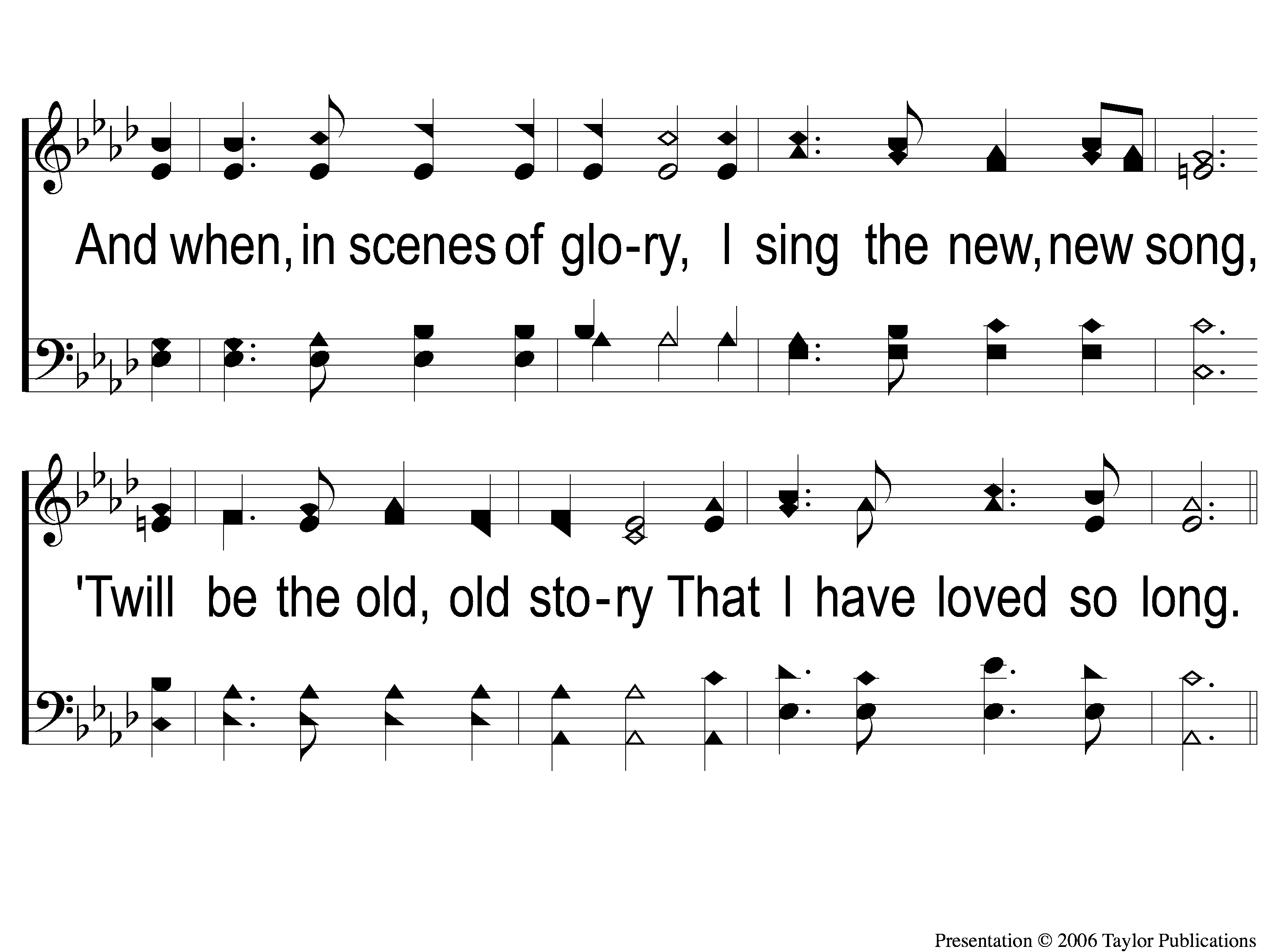 I Love To Tell the Story
659
4-2 I Love to Tell the Story
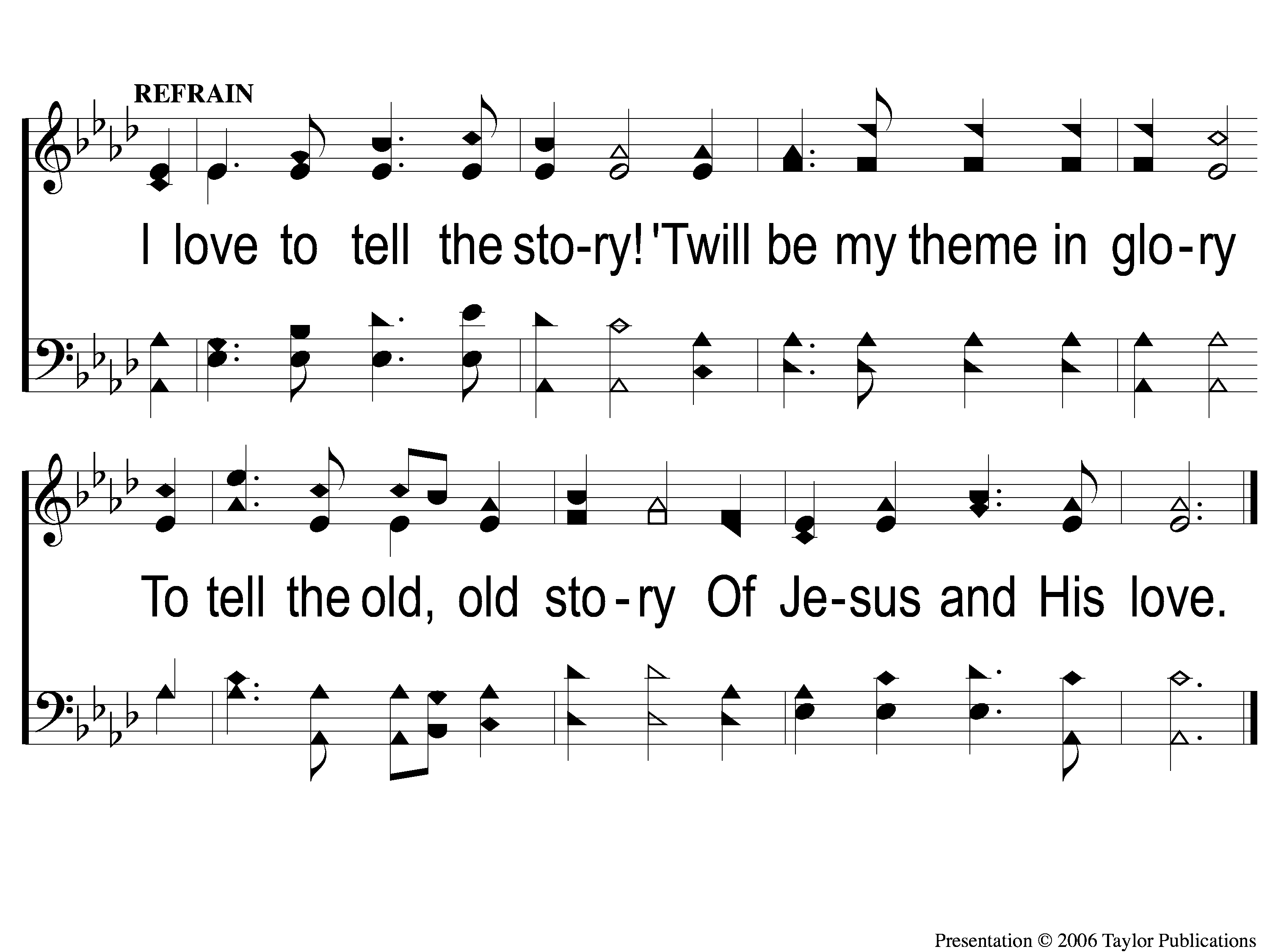 I Love To Tell the Story
659
C-2 I Love to Tell the Story
Song:
Sweet Hour Of Prayer
#827
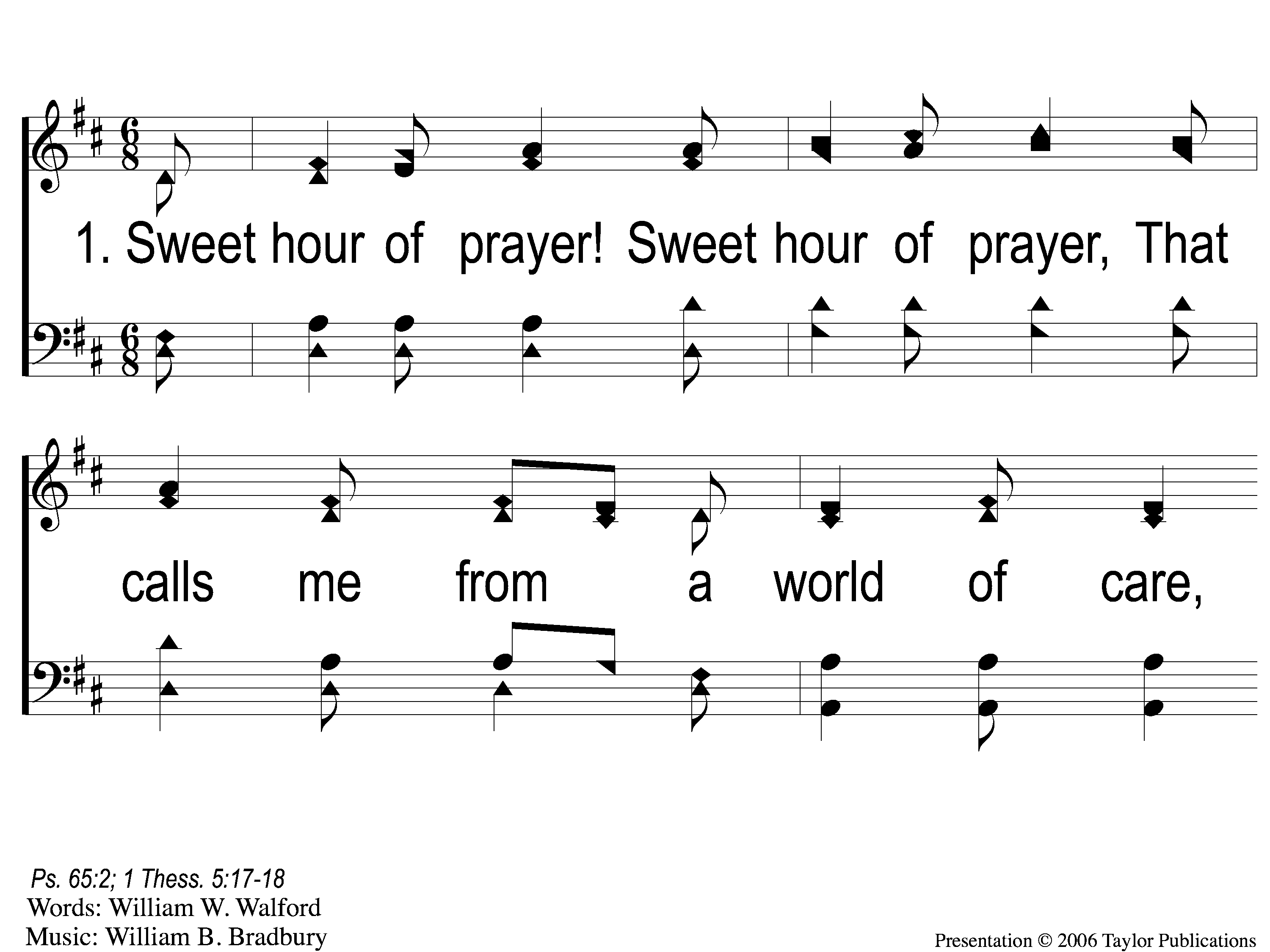 Sweet Hour of Prayer
827
1-1 Sweet Hour of Prayer
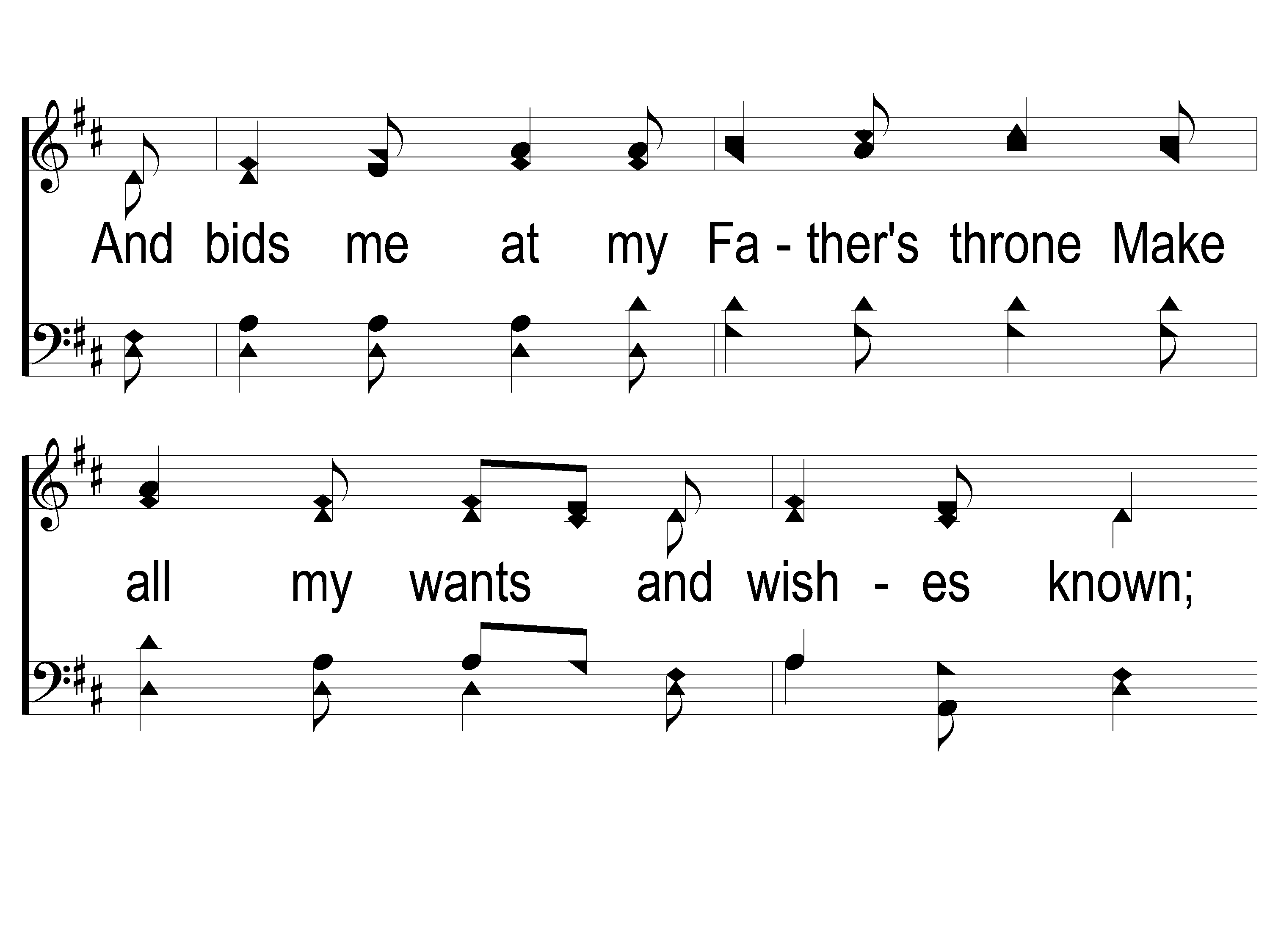 Sweet Hour of Prayer
827
1-2 Sweet Hour of Prayer
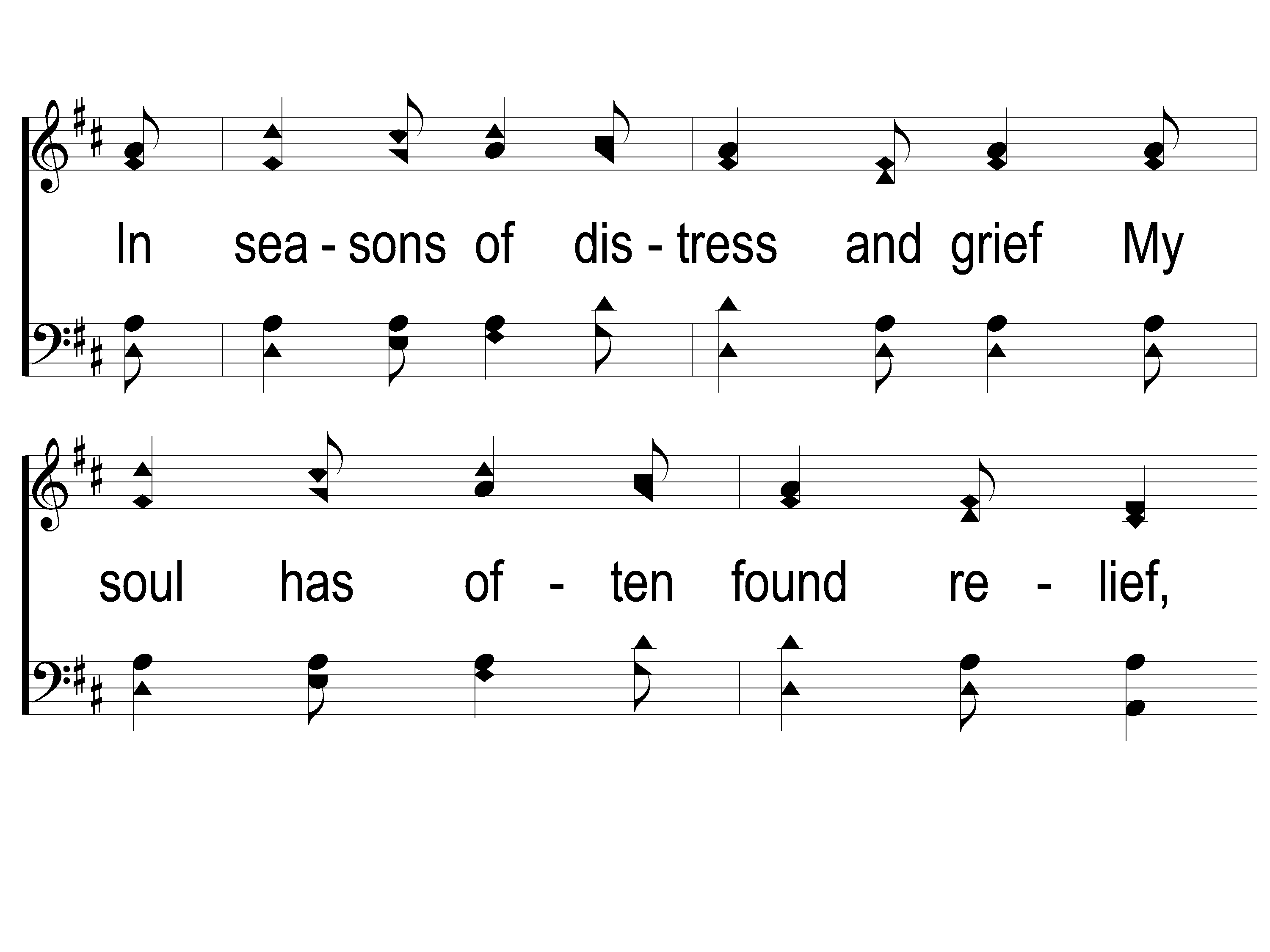 Sweet Hour of Prayer
827
1-3 Sweet Hour of Prayer
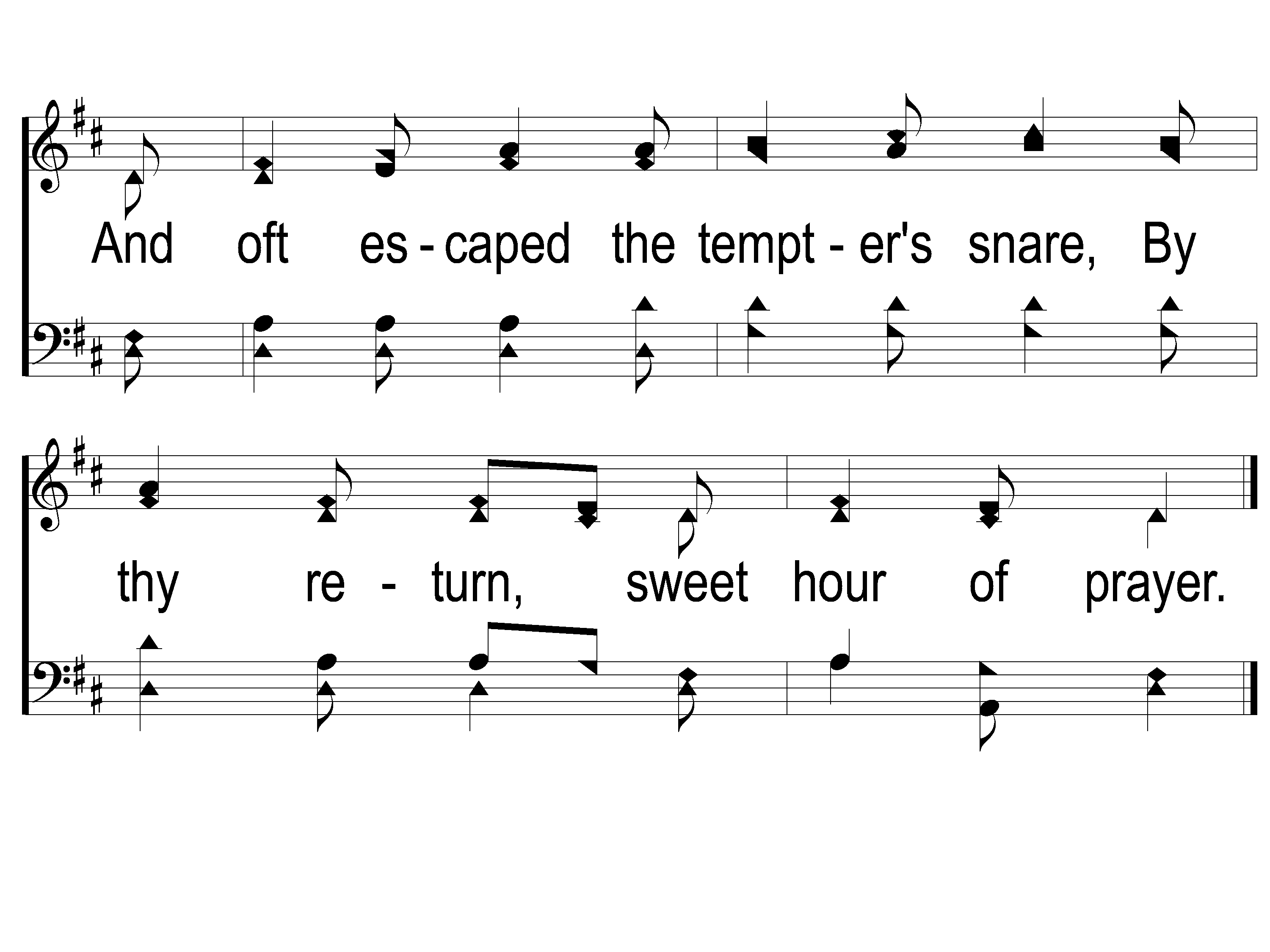 Sweet Hour of Prayer
827
1-4 Sweet Hour of Prayer
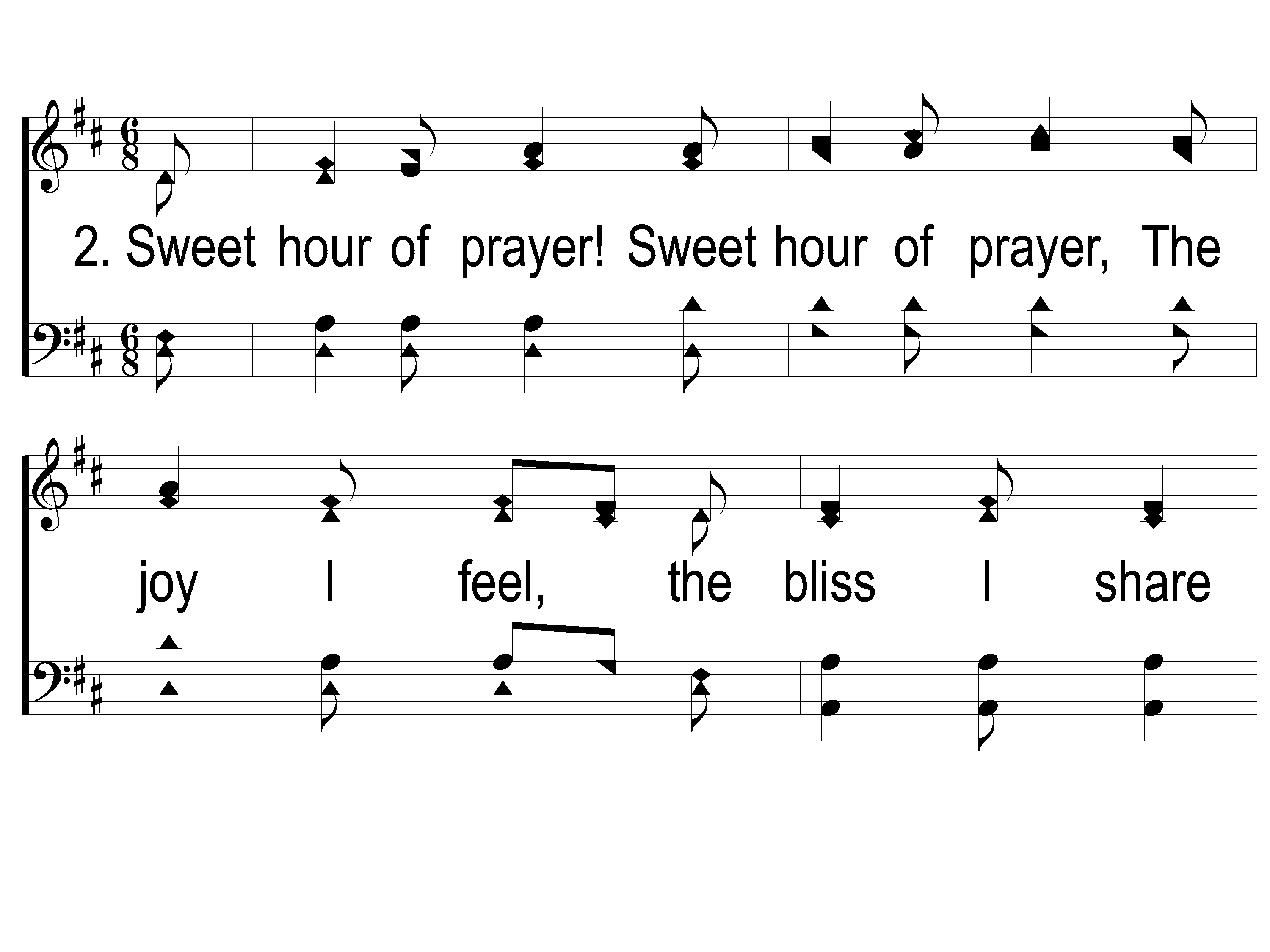 Sweet Hour of Prayer
827
2-1 Sweet Hour of Prayer
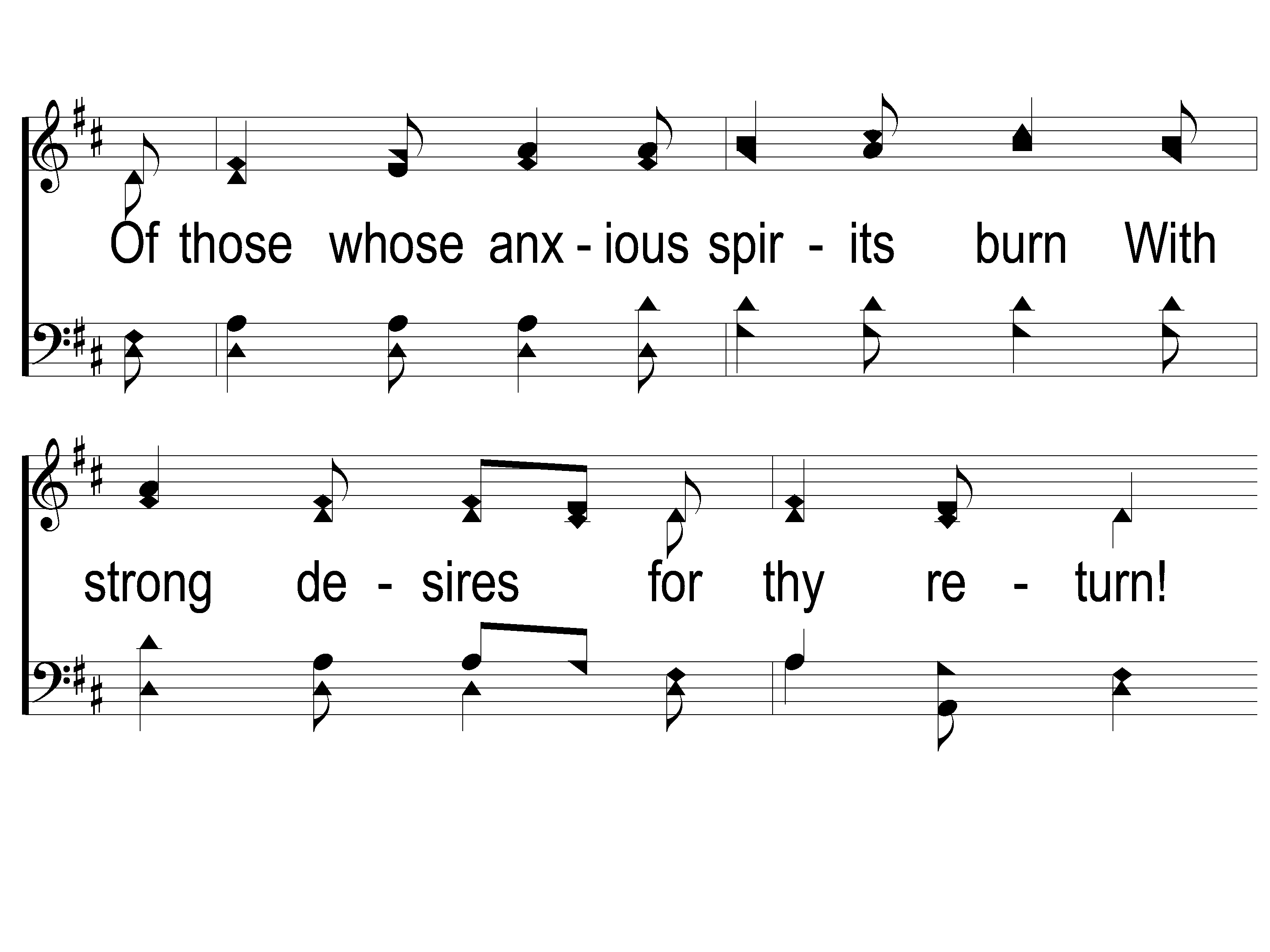 Sweet Hour of Prayer
827
2-2 Sweet Hour of Prayer
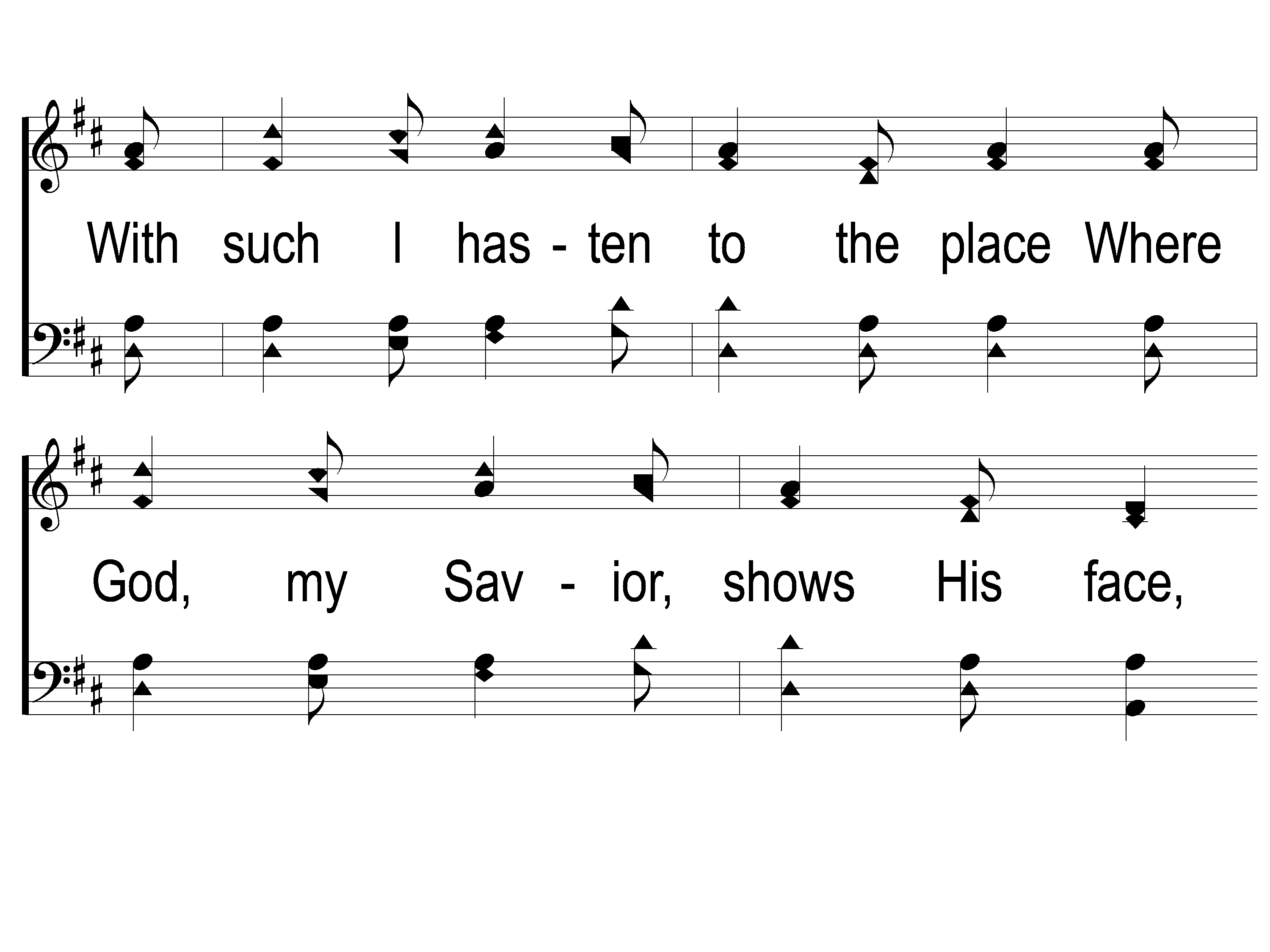 Sweet Hour of Prayer
827
2-3 Sweet Hour of Prayer
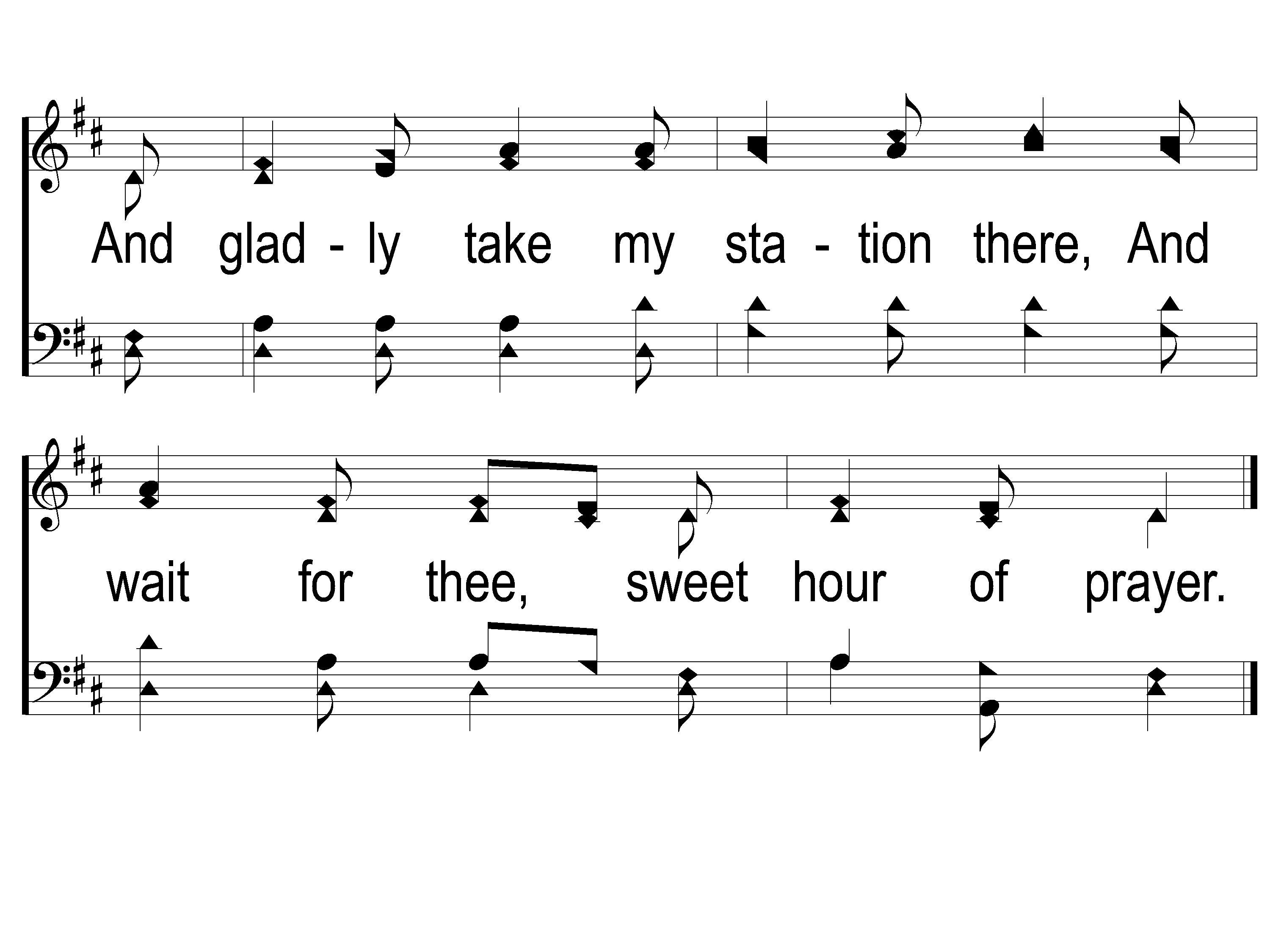 Sweet Hour of Prayer
827
2-4 Sweet Hour of Prayer
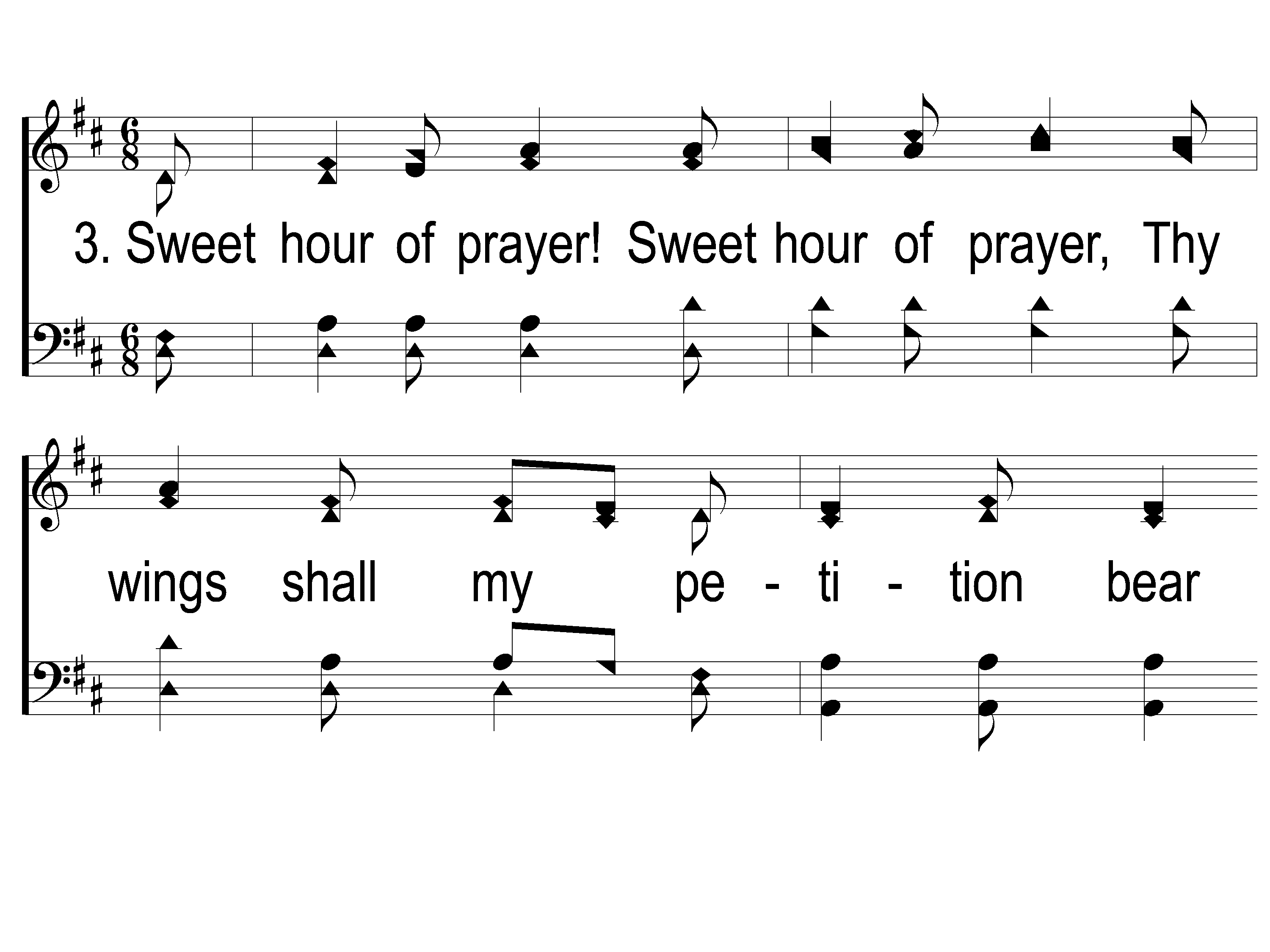 Sweet Hour of Prayer
827
3-1 Sweet Hour of Prayer
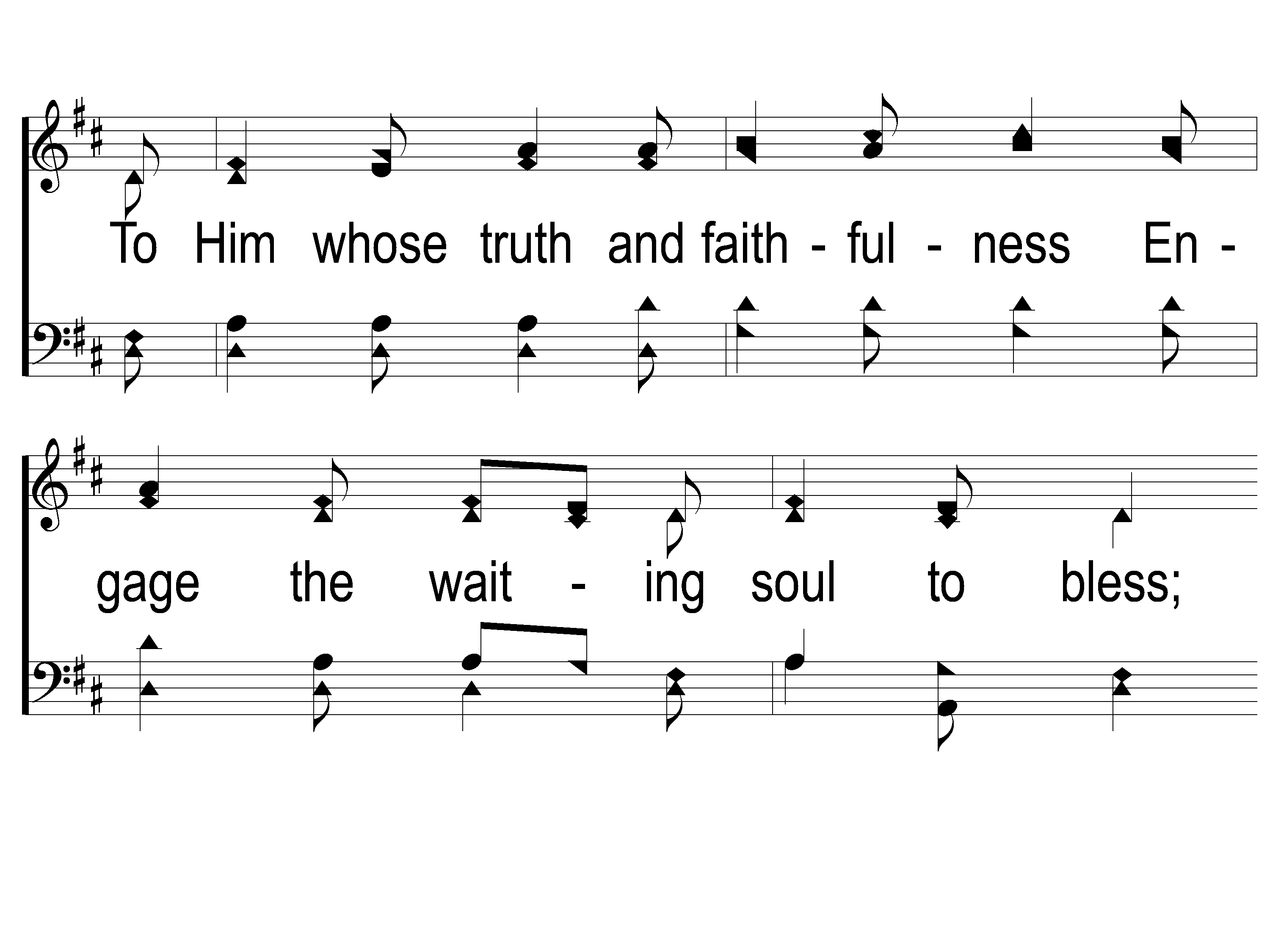 Sweet Hour of Prayer
827
3-2 Sweet Hour of Prayer
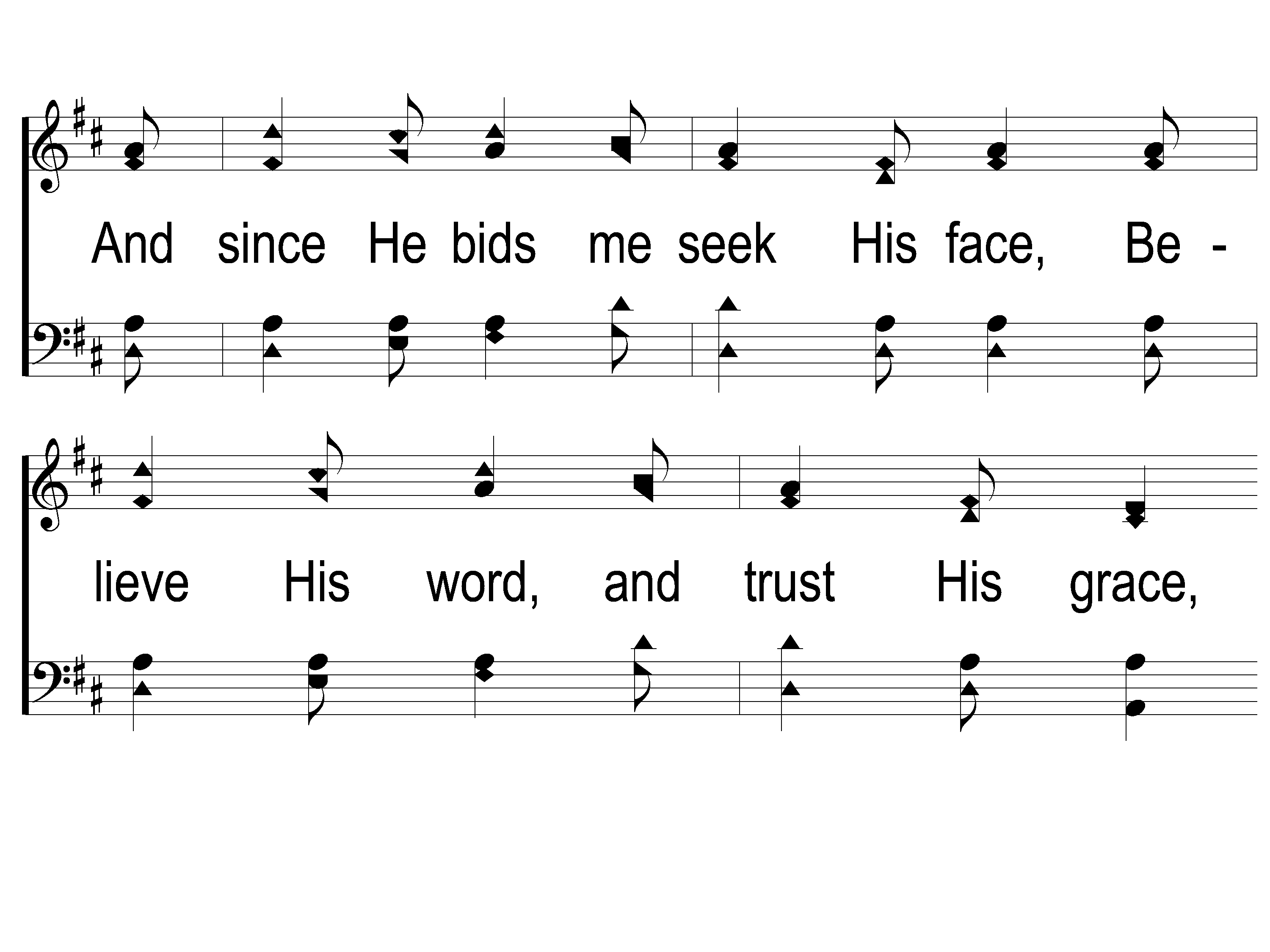 Sweet Hour of Prayer
827
3-3 Sweet Hour of Prayer
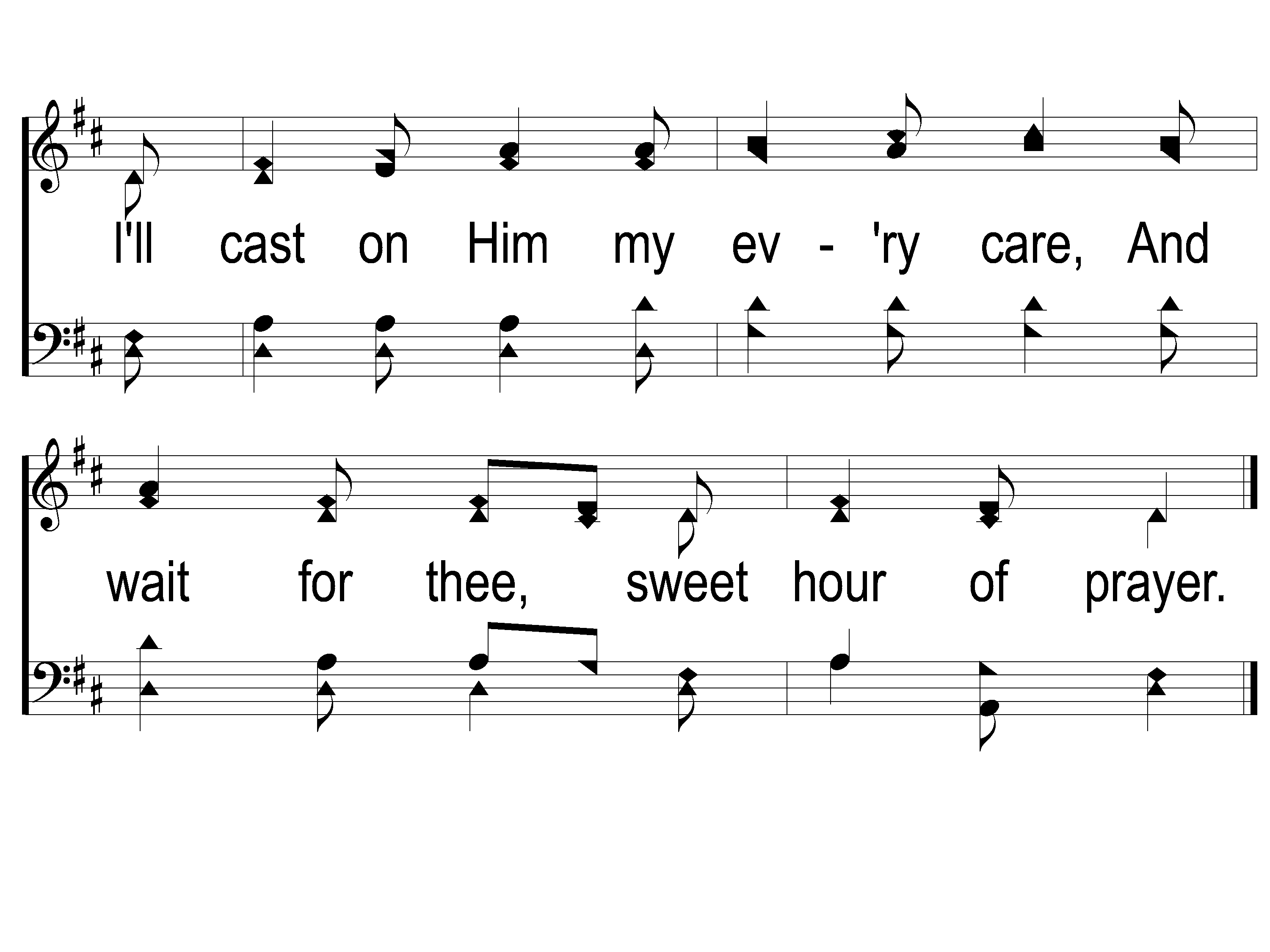 Sweet Hour of Prayer
827
3-4 Sweet Hour of Prayer
Opening Prayer
Song:
Tis So Sweet To Trust In Jesus
#679
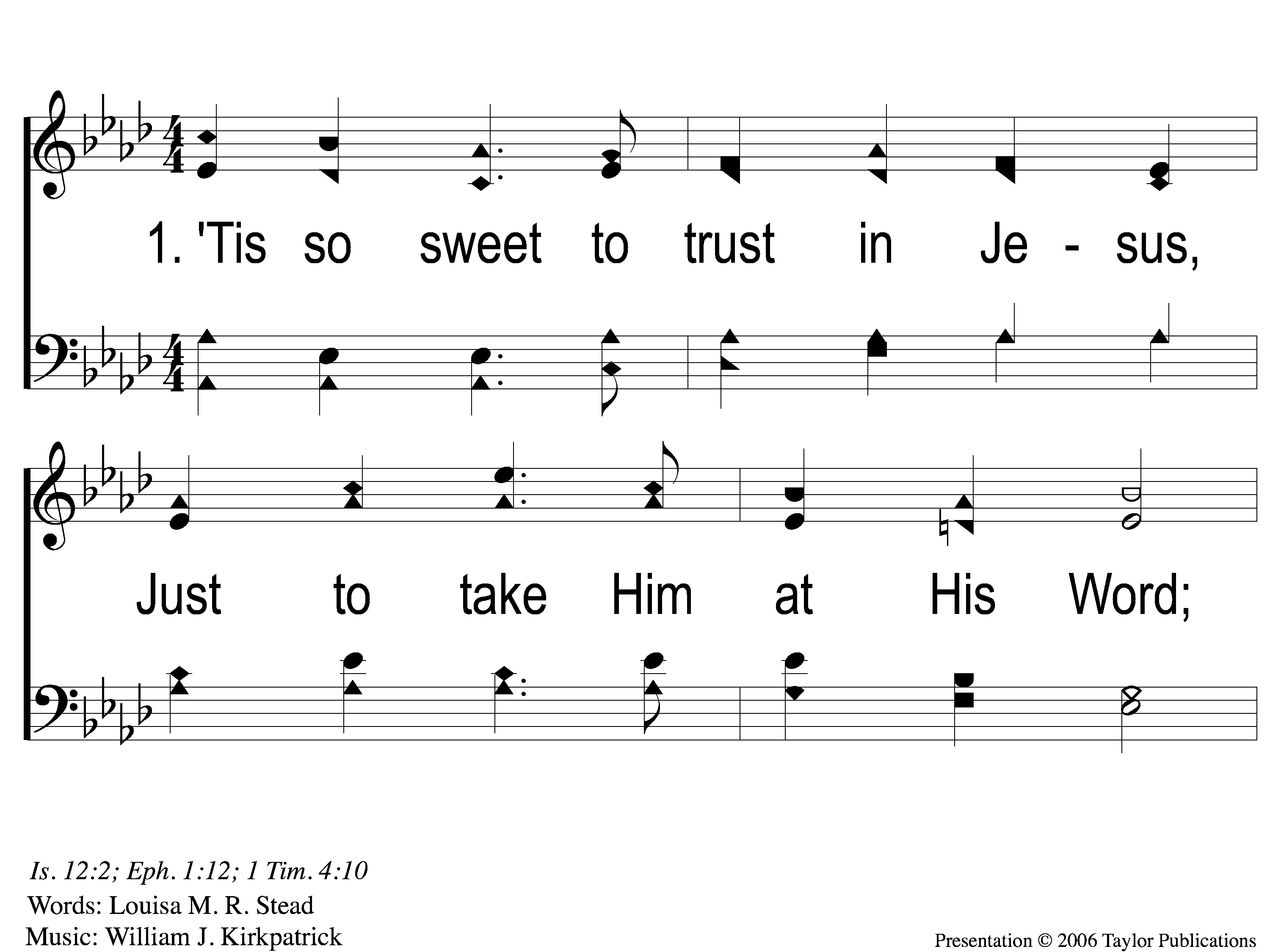 ‘Tis So Sweet To Trust In Jesus
679
1-1 ‘Tis so Sweet To Trust in Jesus
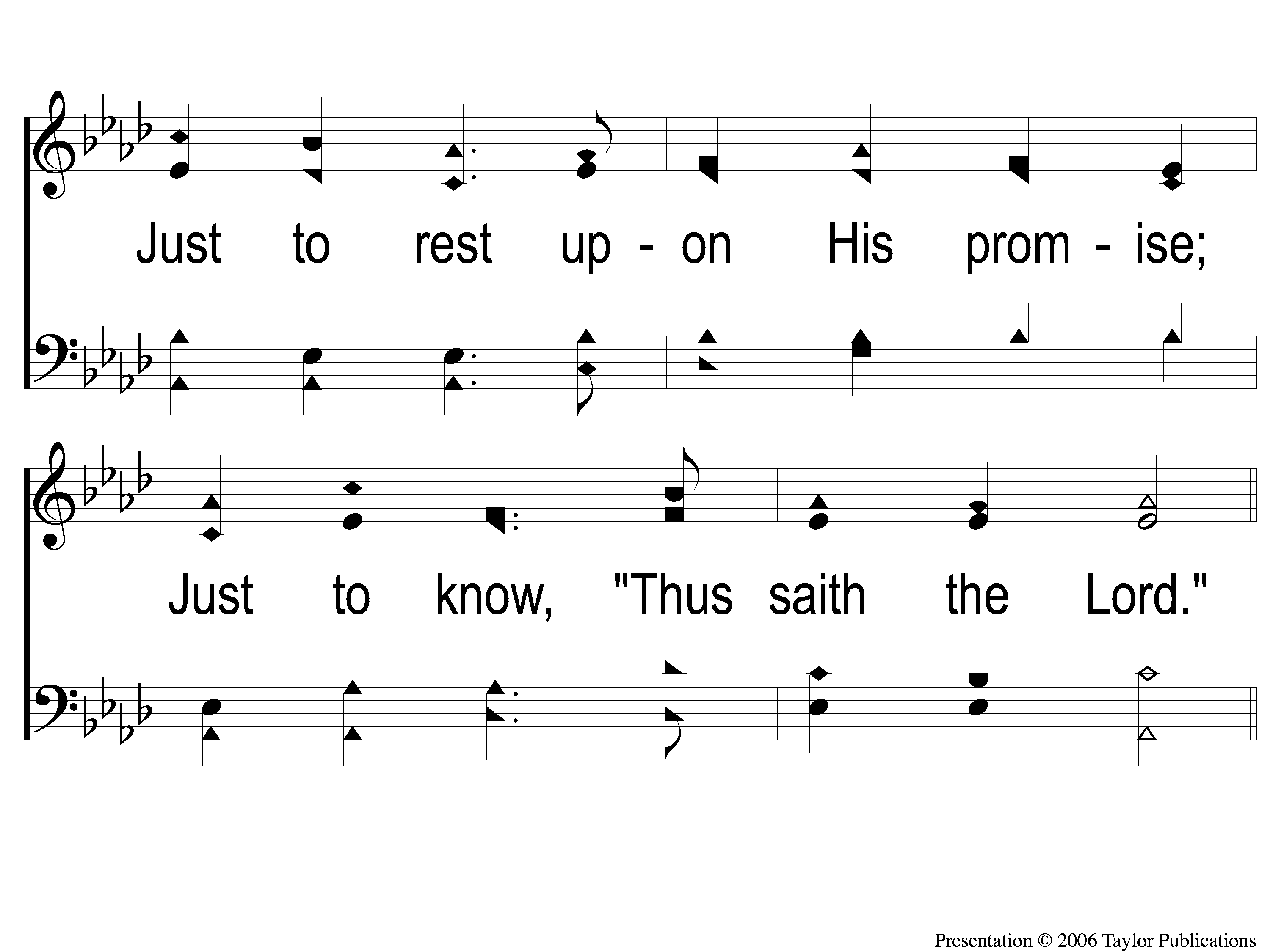 ‘Tis So Sweet To Trust In Jesus
679
1-2 ‘Tis so Sweet To Trust in Jesus
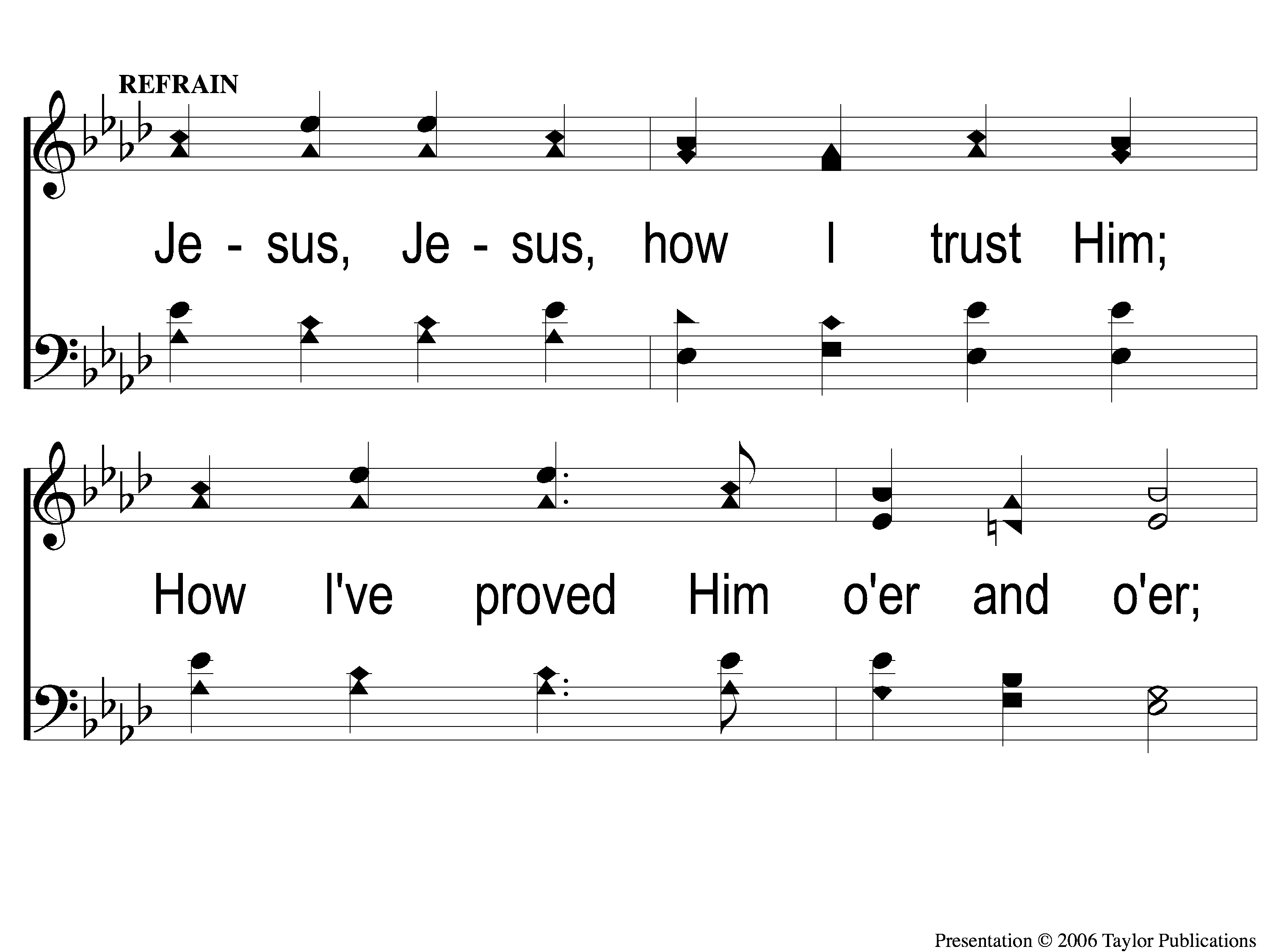 ‘Tis So Sweet To Trust In Jesus
679
C-1 ‘Tis so Sweet To Trust in Jesus
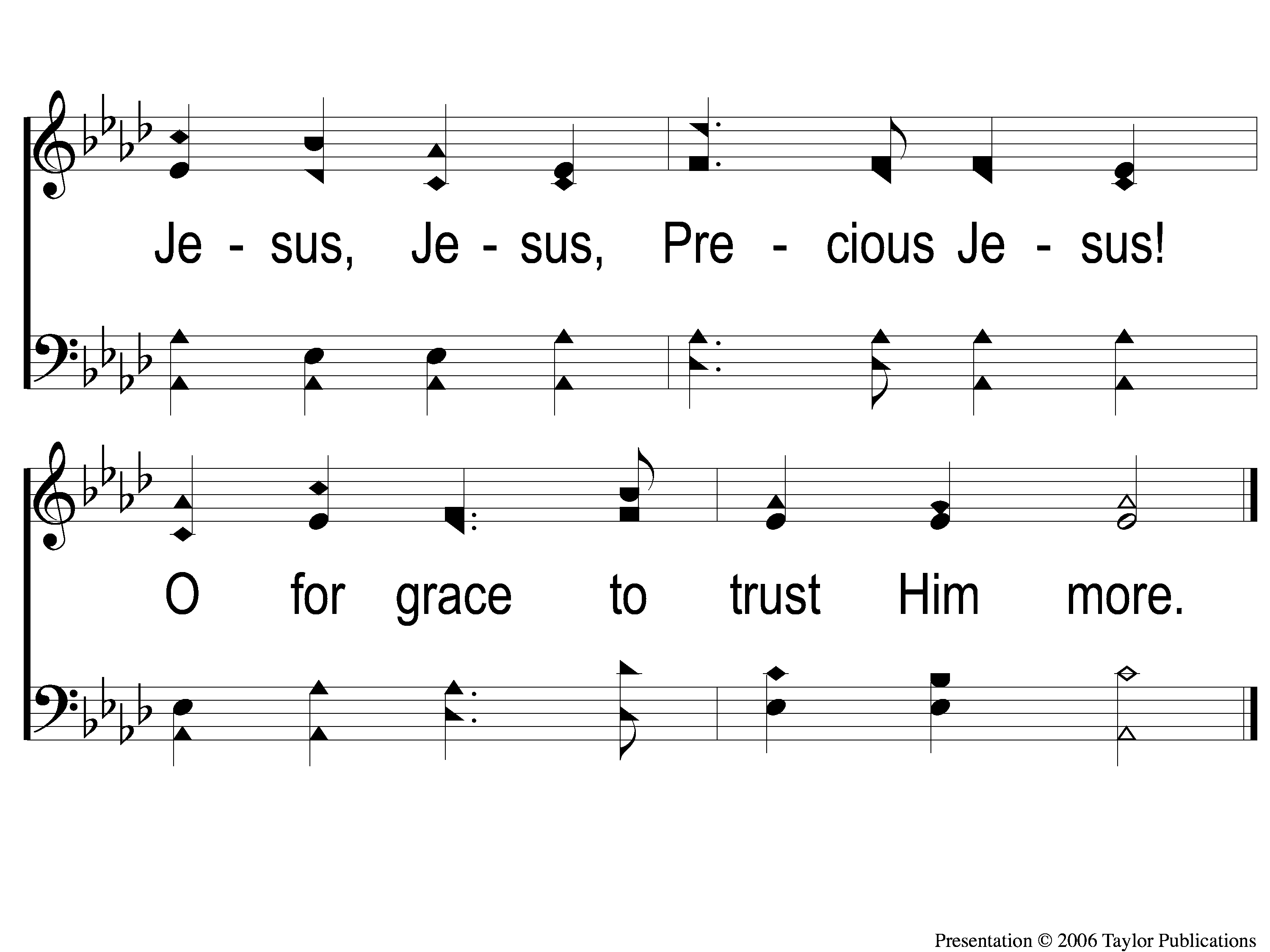 ‘Tis So Sweet To Trust In Jesus
679
C-2 ‘Tis so Sweet To Trust in Jesus
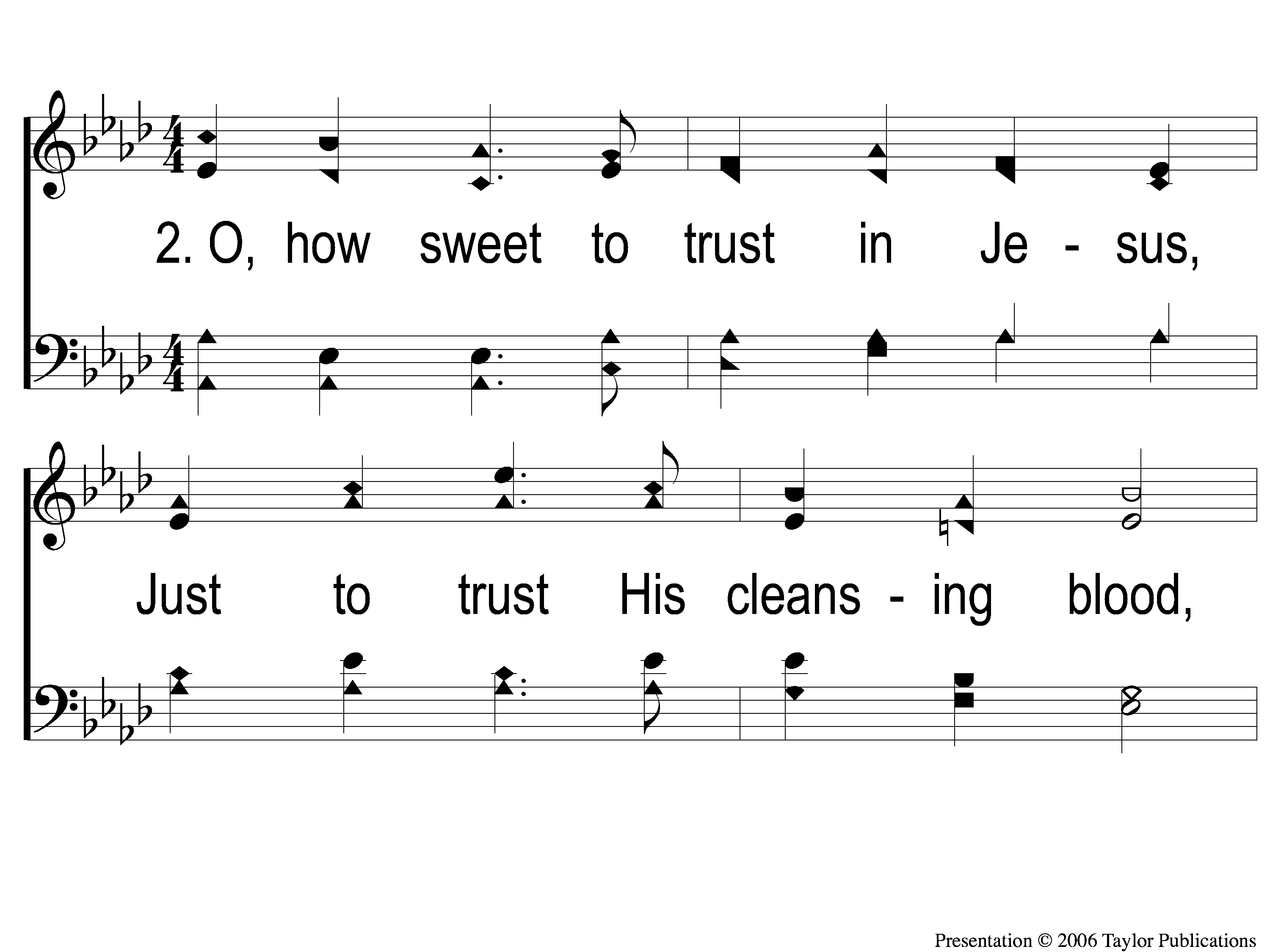 ‘Tis So Sweet To Trust In Jesus
679
2-1 ‘Tis so Sweet To Trust in Jesus
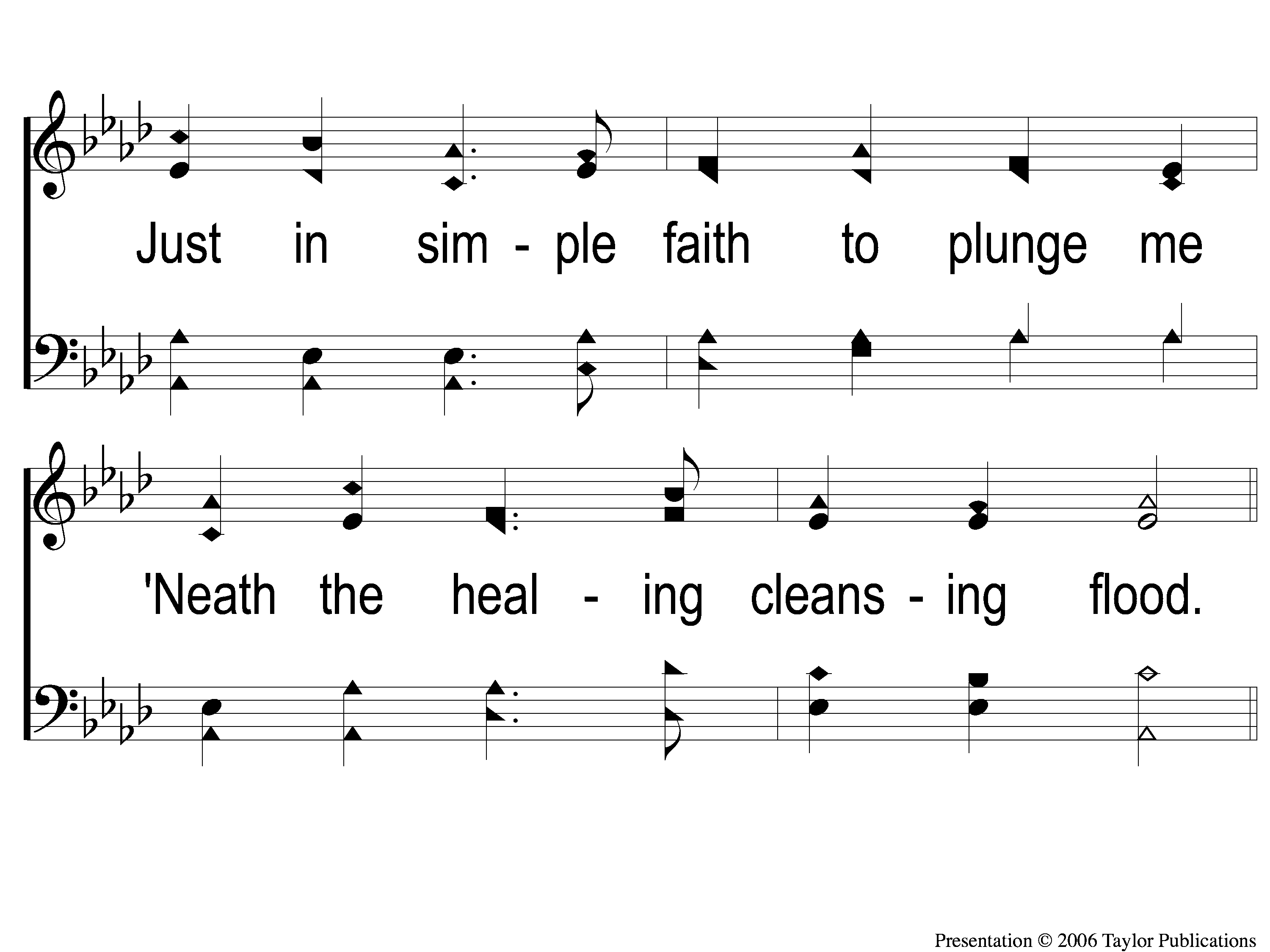 ‘Tis So Sweet To Trust In Jesus
679
2-2 ‘Tis so Sweet To Trust in Jesus
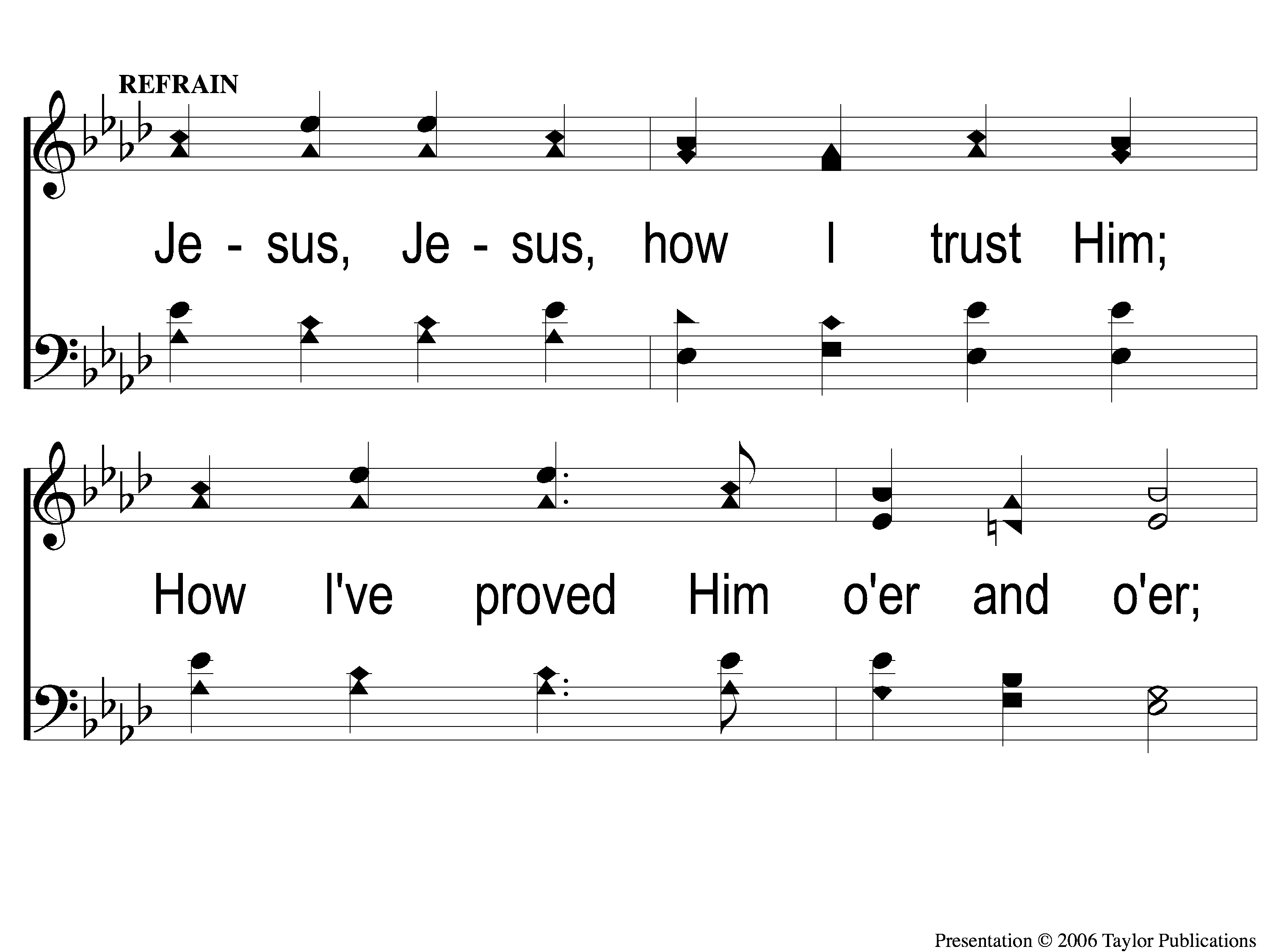 ‘Tis So Sweet To Trust In Jesus
679
C-1 ‘Tis so Sweet To Trust in Jesus
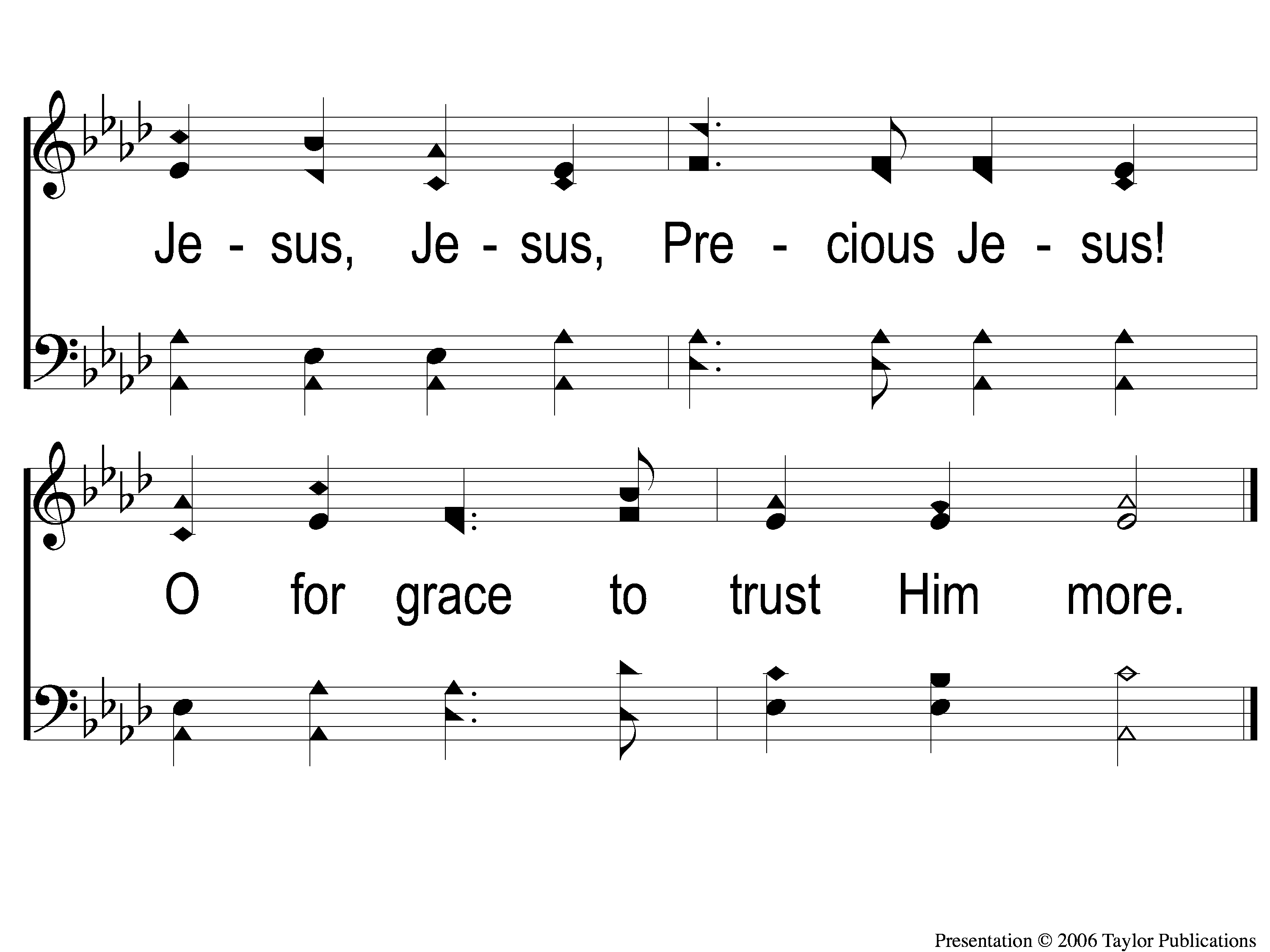 ‘Tis So Sweet To Trust In Jesus
679
C-2 ‘Tis so Sweet To Trust in Jesus
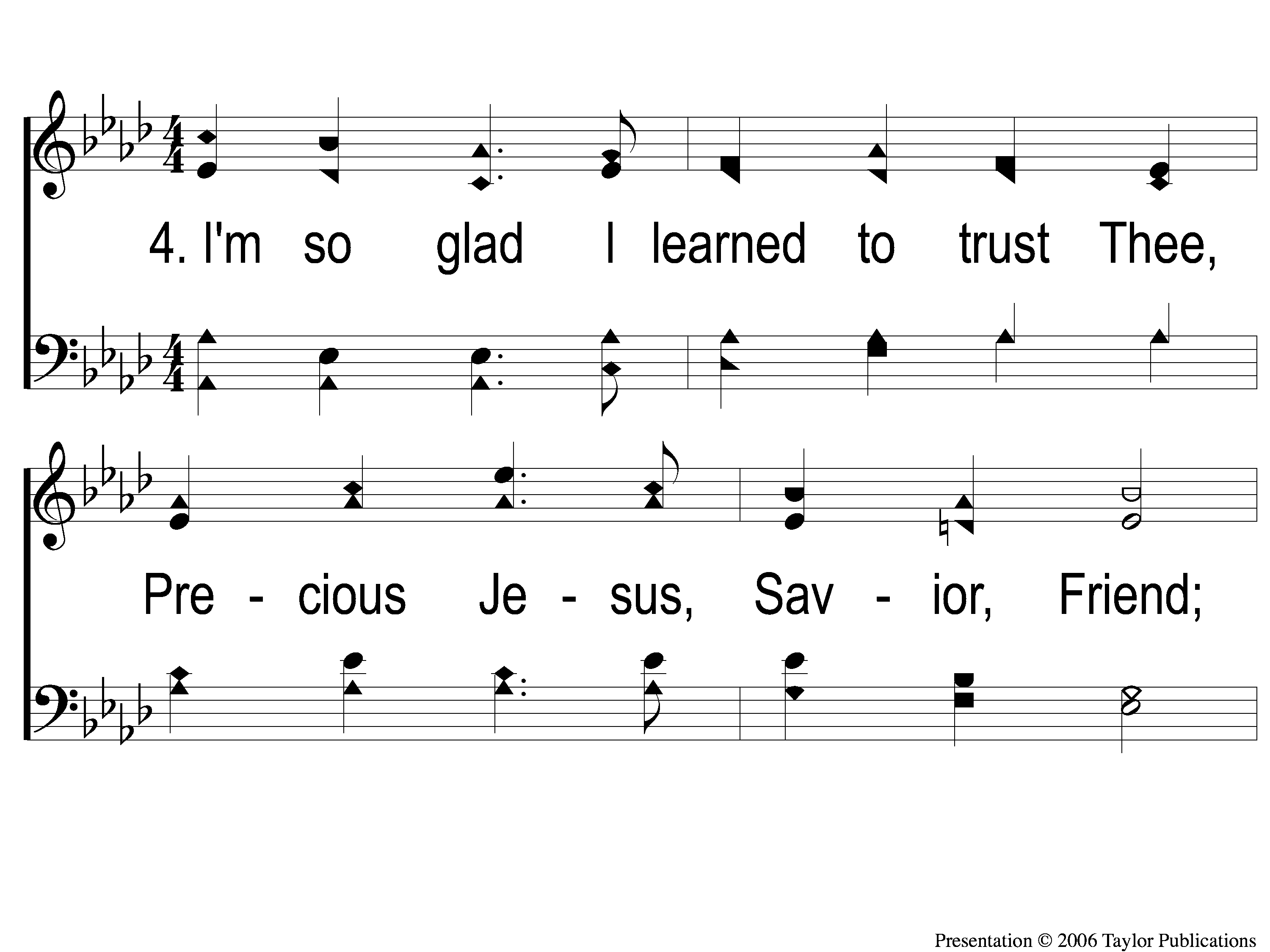 ‘Tis So Sweet To Trust In Jesus
679
4-1 ‘Tis so Sweet To Trust in Jesus
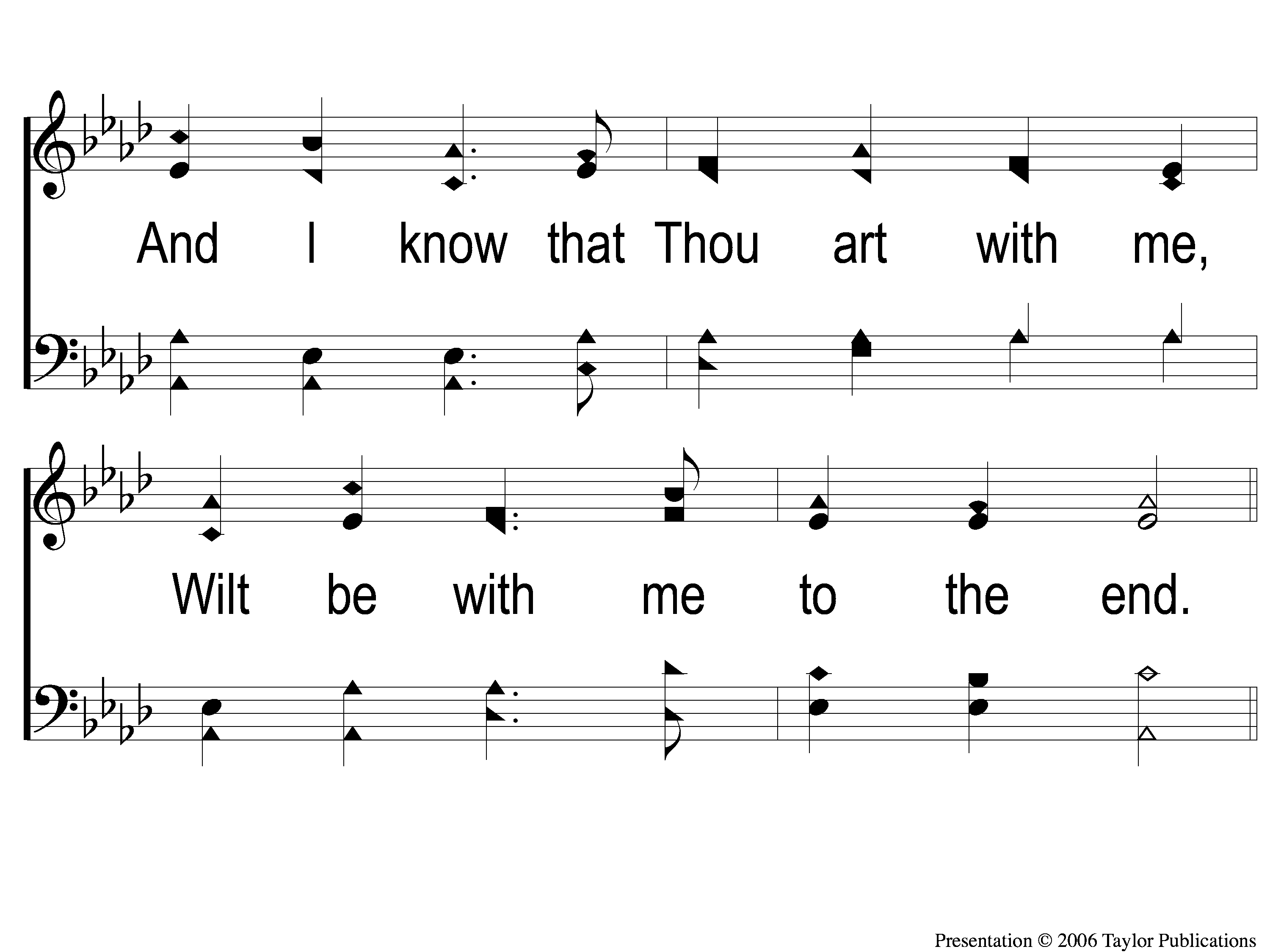 ‘Tis So Sweet To Trust In Jesus
679
4-2 ‘Tis so Sweet To Trust in Jesus
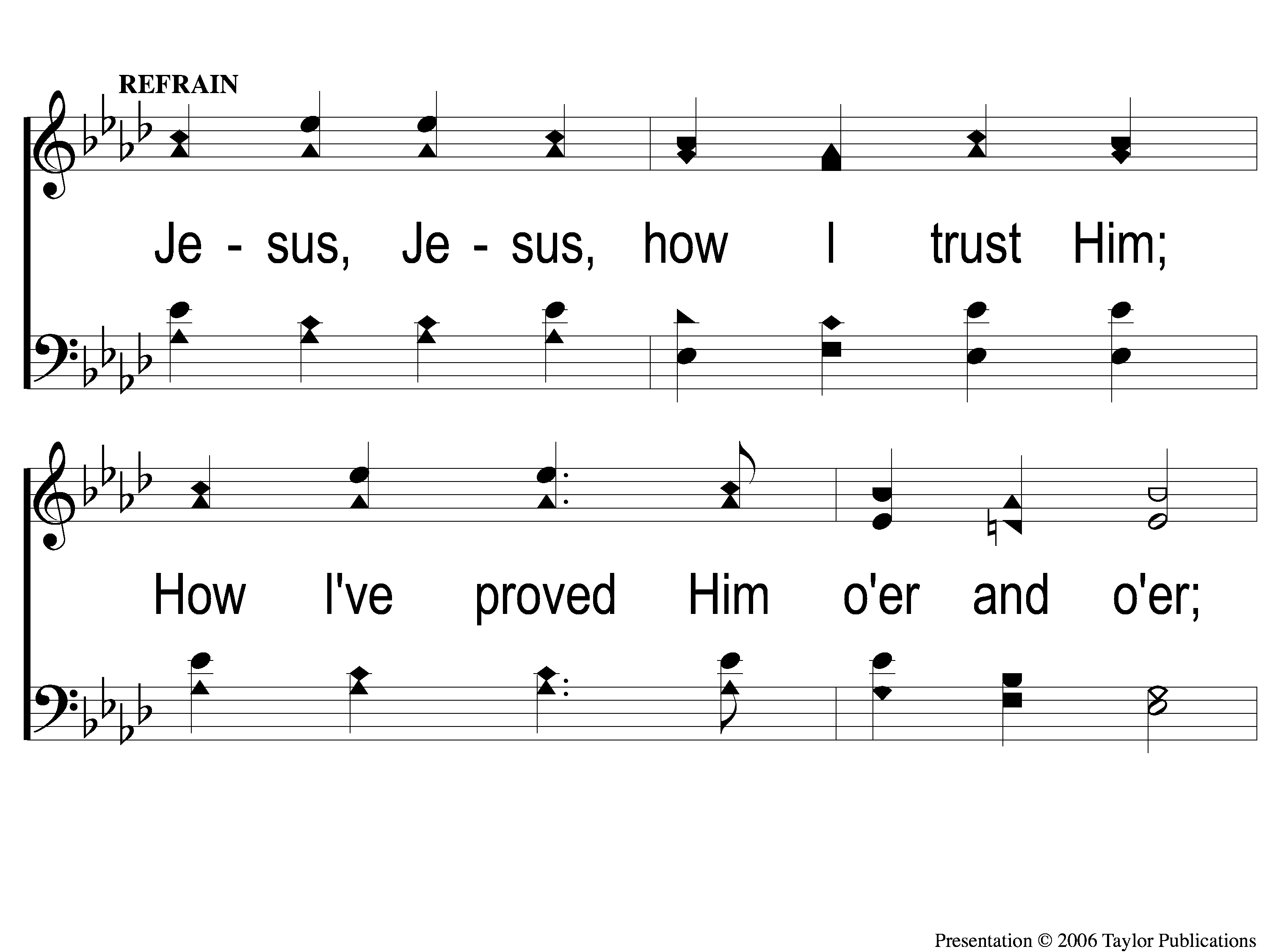 ‘Tis So Sweet To Trust In Jesus
679
C-1 ‘Tis so Sweet To Trust in Jesus
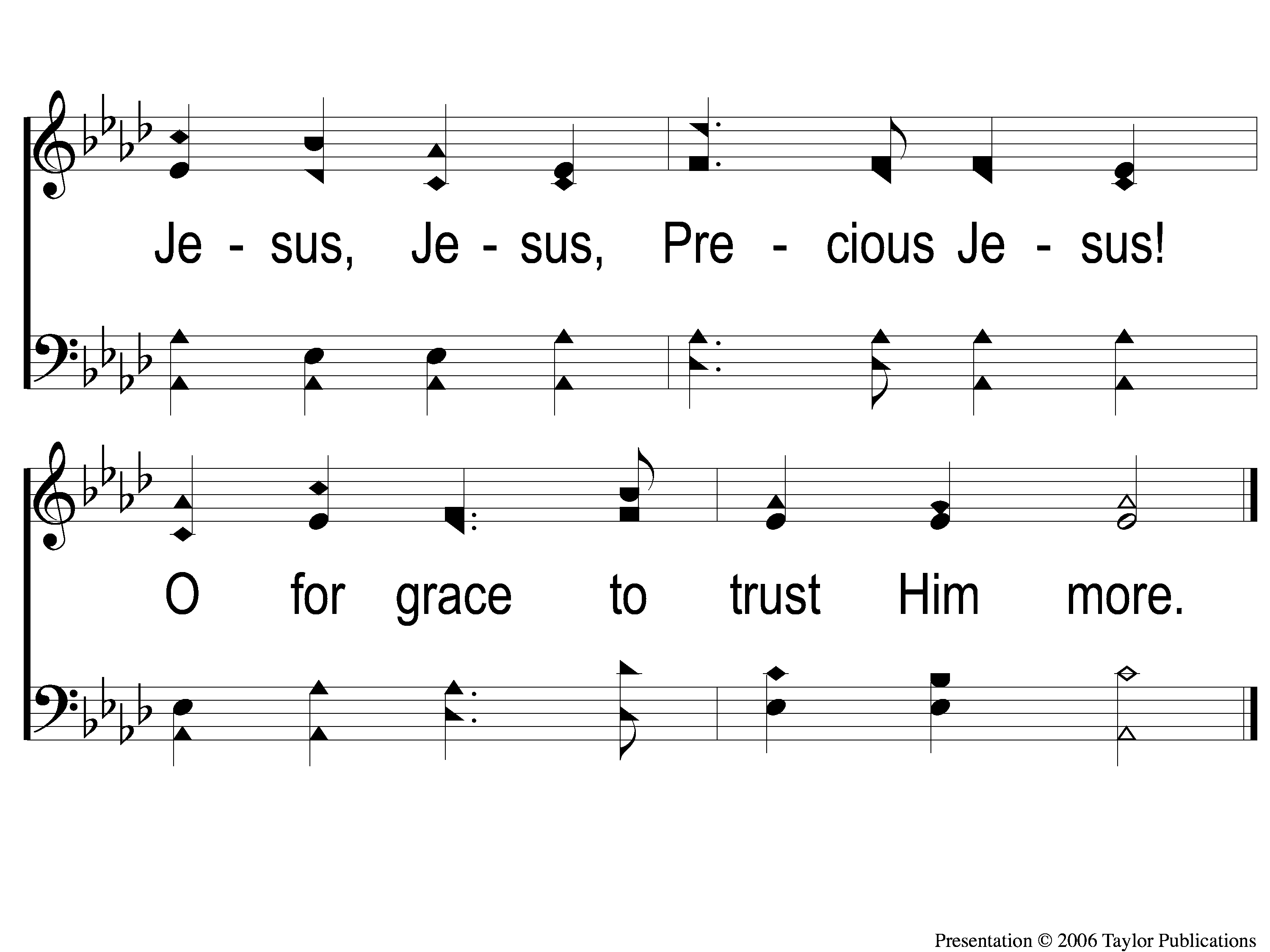 ‘Tis So Sweet To Trust In Jesus
679
C-2 ‘Tis so Sweet To Trust in Jesus
Song:
Amazing Grace
#129
Scripture Reading:
Romans 8:35-39
THE REFORMATION MOVEMENT
Began October 31, 1517
With Martin Luther’s 95 Theses
“Disputation on the Power of Indulgences”
THE REFORMATION MOVEMENT
Continued With John Calvin in the 1500s
“Institutes of the Christian Religion”
CALVINISM:T-U-L-I-P
Total Hereditary DepravityUnconditional ElectionLimited AtonementIrresistible GracePerseverance of the Saints
Irresistible GracePerseverance of the Saints
DEFINE TERMS
Irresistible Grace
“These angels and men, thus predestined and foreordained, are particularly and unchangeably designed; and their number is so certain and definite, that it cannot be either increased or diminished.” - Westminster Confession of Faith III.IV
"The gospel invitation extends a call to salvation to every one who hears its message. It invites all men without distinction to drink freely of the water of life and live. It promises salvation to all who repent and believe. But this outward general call, extended to the elect and non-elect alike, will not bring sinners to Christ. Why? Because men are by nature dead in sin and are under its power. They are of themselves unable and unwilling to forsake their evil ways and to turn to Christ for mercy. Consequently, the unregenerate will not respond to the gospel call to repentance and faith. No amount of external threatenings or promises will cause blind, deaf, dead, rebellious sinners to bow before Christ as Lord and to look to Him alone for salvation. Such an act of faith and submission is contrary to the lost man's nature…”
"Therefore, the Holy Spirit, in order to bring God's elect to salvation, extends to them a special inward call in addition to the outward call contained in the gospel message. Through this special call the Holy Spirit performs a work of grace within the sinner which inevitably brings him to faith in Christ…”
			– D. Steele and C. Thomas
“Irresistible grace does not mean that God's grace is incapable of being resisted. Indeed, we are capable of resisting God's grace, and we do resist it. The idea is that God's grace is so powerful that it has the capacity to overcome our natural resistance to it.” – R. C. Sproul
DEFINE TERMS
Perseverance of the Saints
“They whom God hath accepted in his Beloved, effectually called and sanctified by his Spirit, can neither totally nor finally fall away from the state of grace: but shall certainly persevere therein to the end and be eternally saved.”
– Westminster Confession of Faith, XIX, Sec. 1
DEFINE TERMS
Perseverance of the Saints
“They whom God hath accepted in his Beloved, effectually called and sanctified by his Spirit, can neither totally nor finally fall away from the state of grace: but shall certainly persevere therein to the end and be eternally saved.”
– Westminster Confession of Faith, XIX, Sec. 1
DEFINE TEXTS
Romans 8:35-39
John 10:28-29
DANGEROUS IMPLICATIONS
If True…
We Do Not Need God’s Word
2 Pet. 1:3
Gal. 5:4
DANGEROUS IMPLICATIONS
If True…
We Can Go On Sinning
Rom. 6:1-2
DOCTRINE OF THE BIBLE
PEACE
Possible DepravityEAtonement For AllConditional ElectionE
Possible DepravityEscapable GraceAtonement For AllConditional ElectionEndurance Of The Saints
Freed by GraceAtonement for AllConditional ElectionTotal DepravitySecurity in Christ
DOCTRINE OF THE BIBLE
We CAN Resist God’s Grace
Acts 7:51
2 Tim. 3:8, 16-17, 4:14-15
DOCTRINE OF THE BIBLE
We CAN Resist God’s Grace
Judas – Jn. 6:70, 15:16
Matt. 26:14-16, Jn. 13:2
DOCTRINE OF THE BIBLE
We CAN Fall From God’s Grace
Gal. 5:4
Heb. 2:1, 3, 6:3-5, 10:26-29
2 Pet. 2:20-22, Rev. 1:5
DOCTRINE OF THE BIBLE
We Must Be Transformed By Christ
Rom. 12:1-2
Col. 3:1-15
Possible DepravityEscapable GraceAtonement For AllConditional ElectionEndurance Of The Saints
Have You RECEIVED
God’s GRACE?
Jesus Is Tenderly Calling
#947
Invitation
Song:
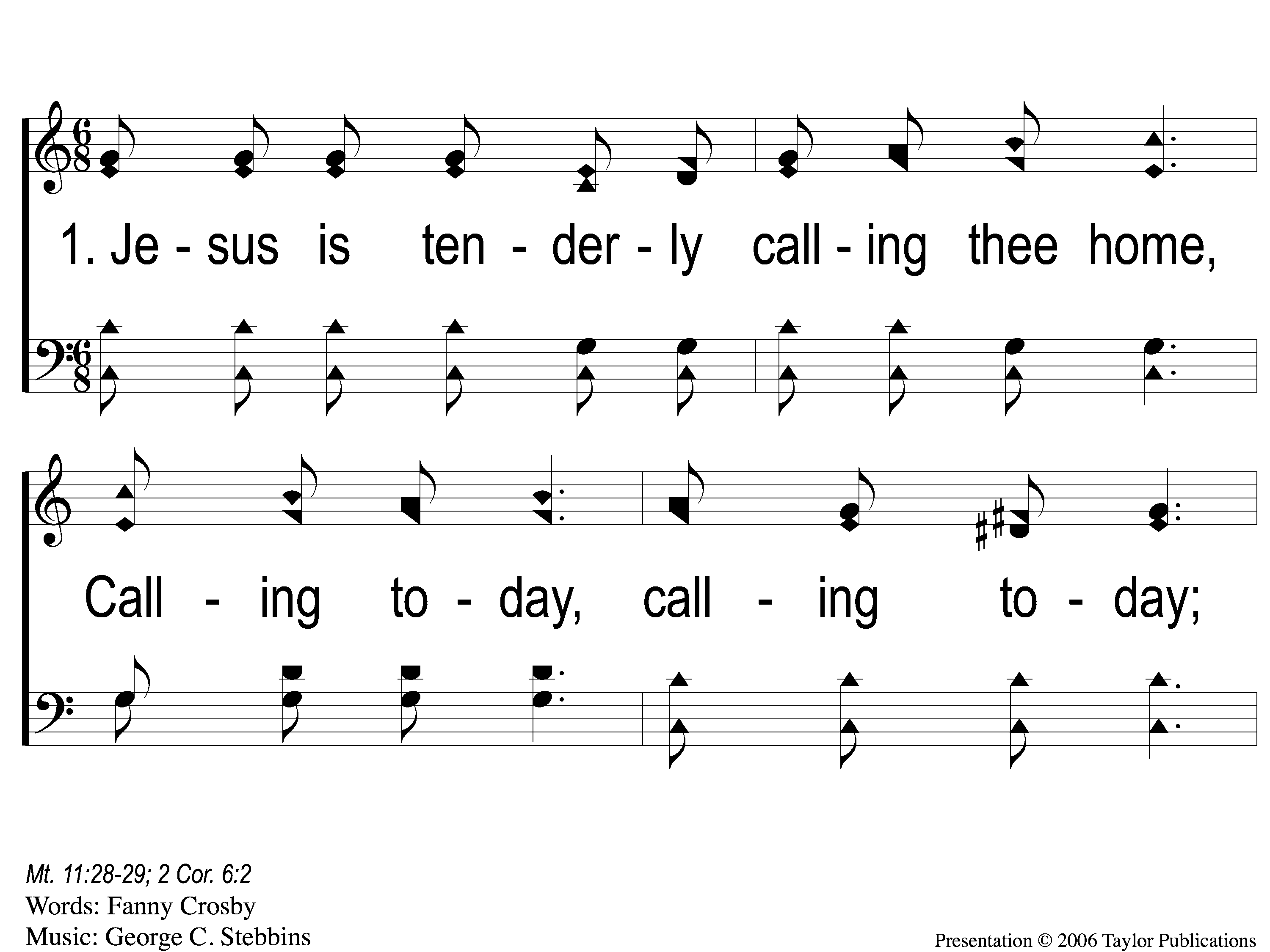 Jesus Is Tenderly Calling
947
1-1 Jesus is Tenderly Calling
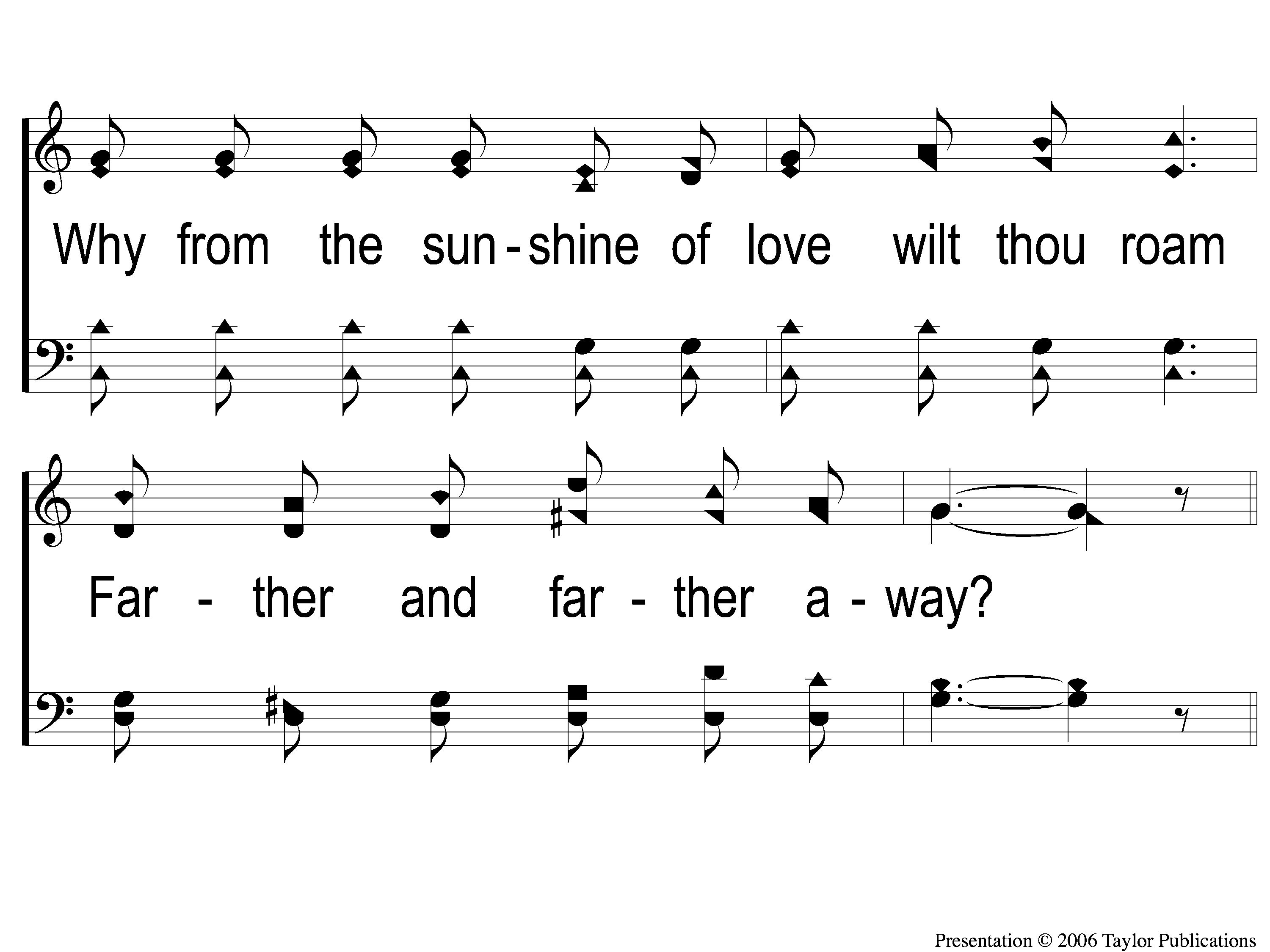 Jesus Is Tenderly Calling
947
1-2 Jesus is Tenderly Calling
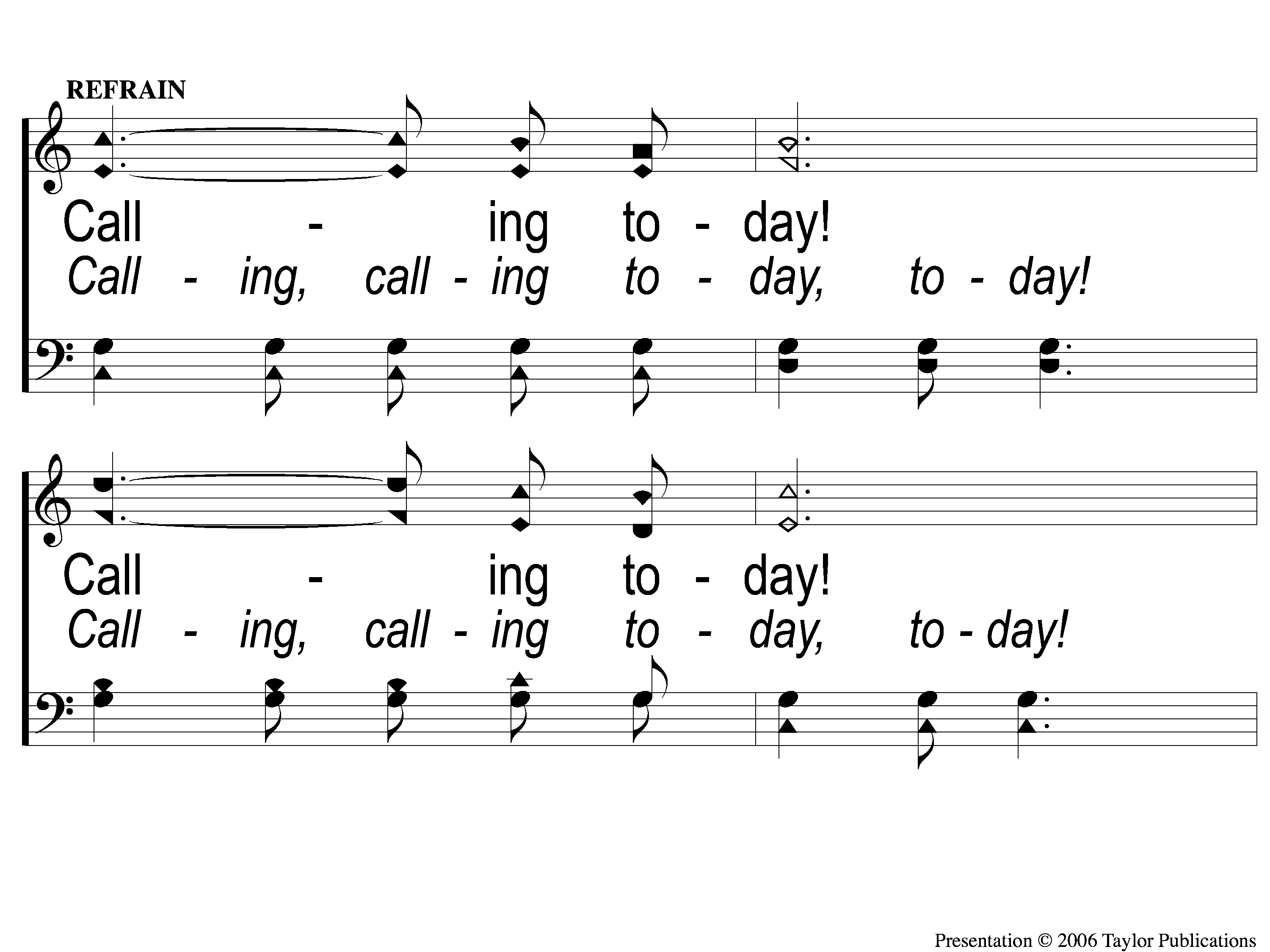 Jesus Is Tenderly Calling
947
C-1 Jesus is Tenderly Calling
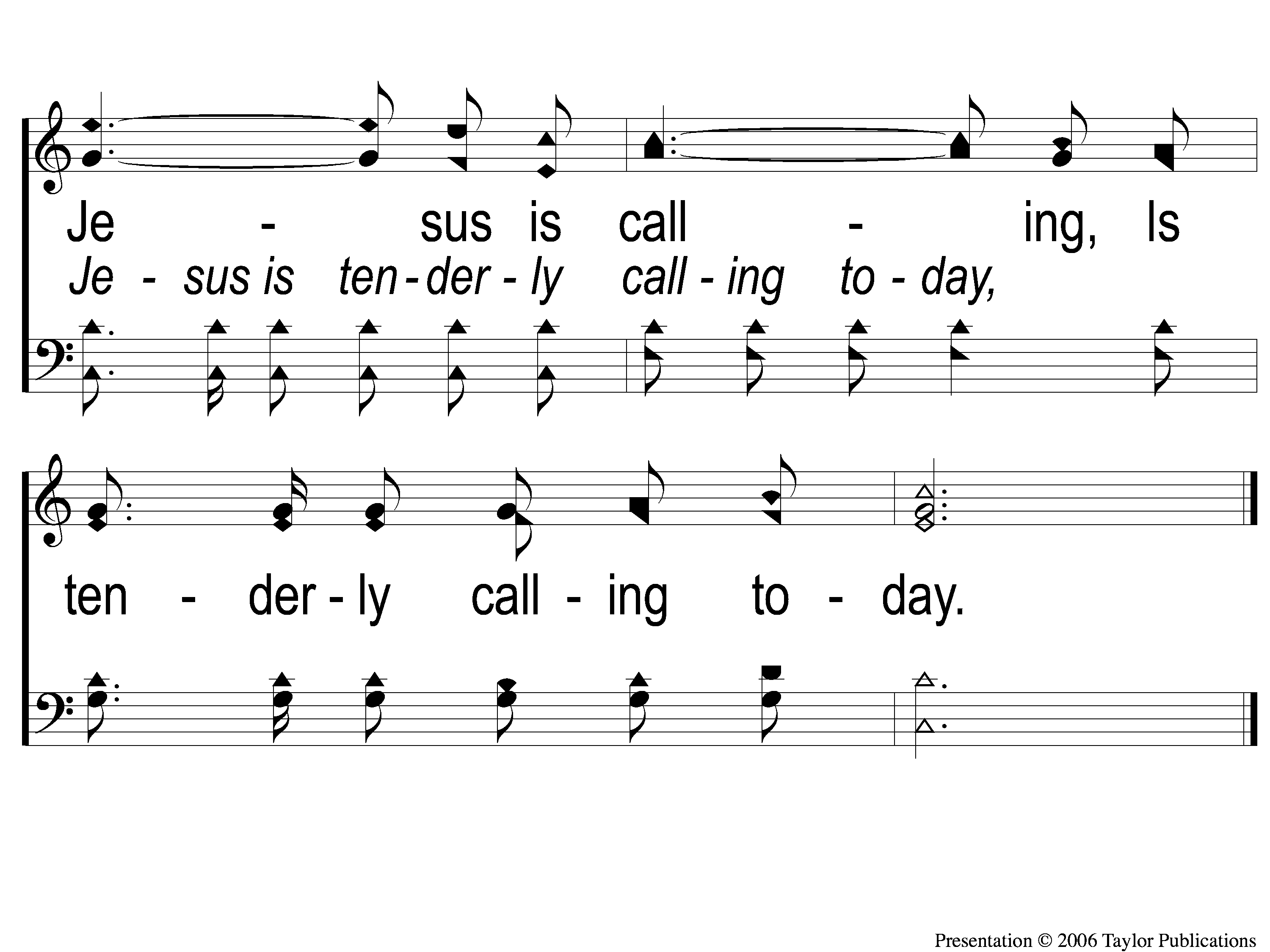 Jesus Is Tenderly Calling
947
C-2 Jesus is Tenderly Calling
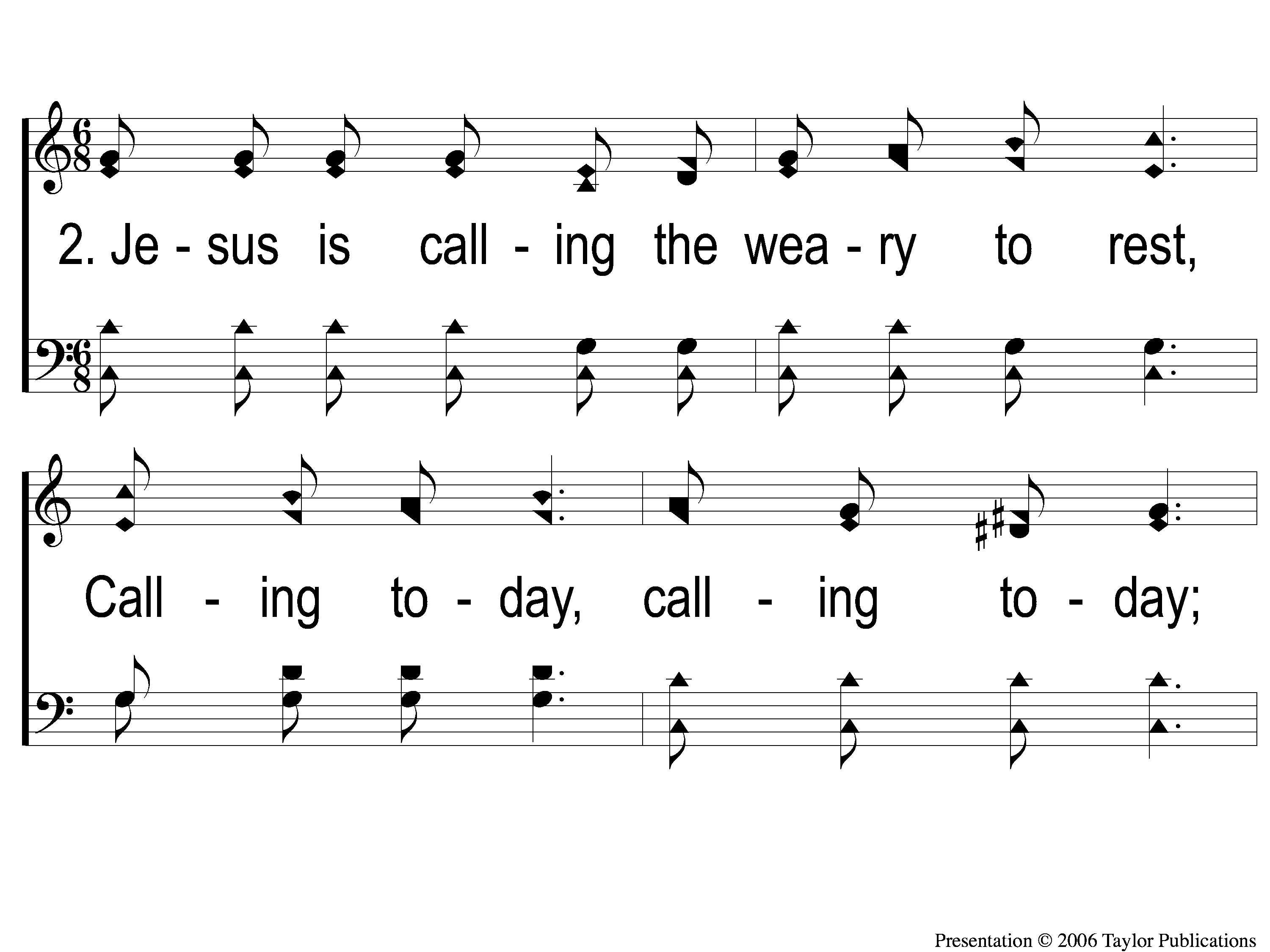 Jesus Is Tenderly Calling
947
2-1 Jesus is Tenderly Calling
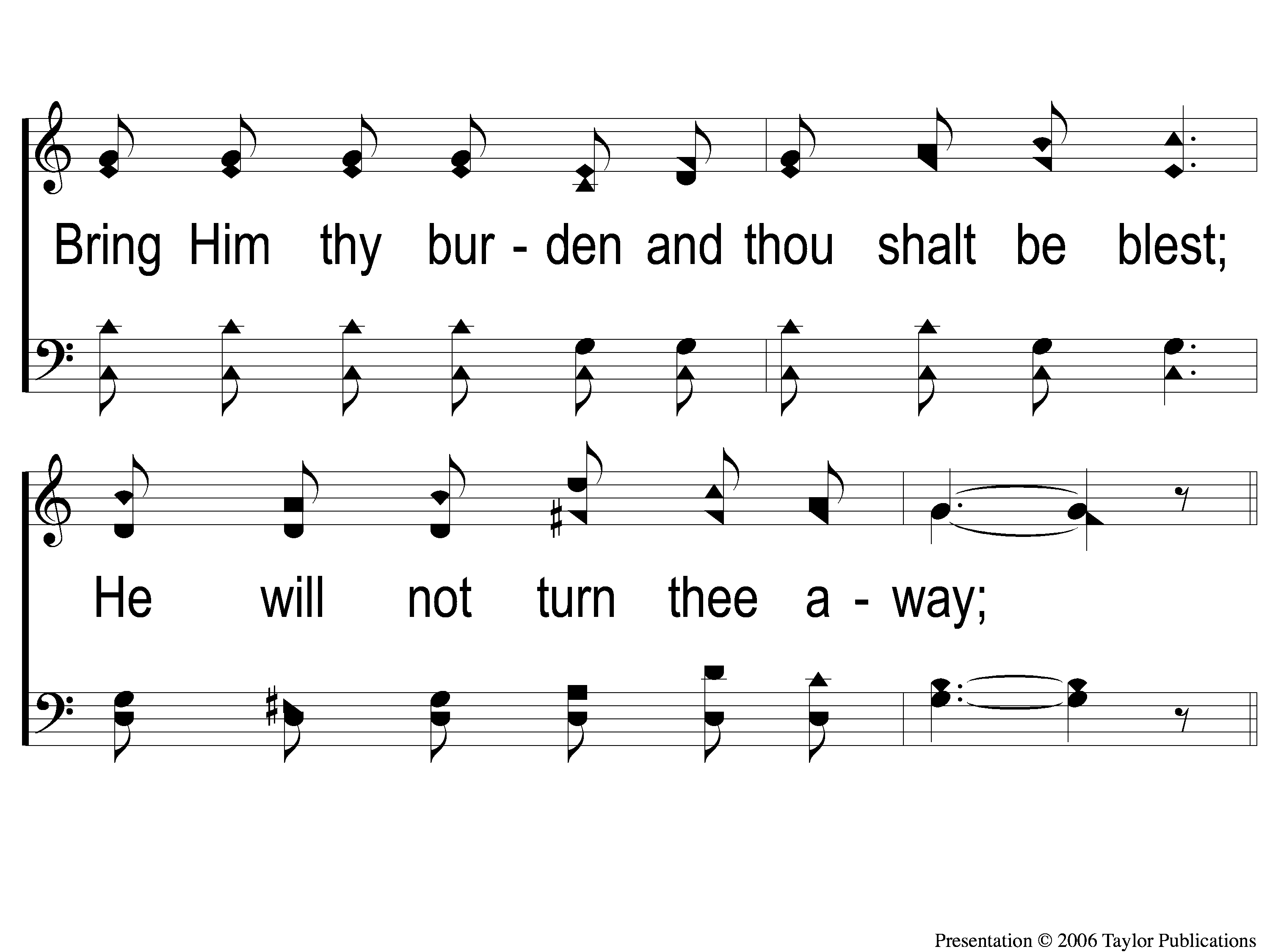 Jesus Is Tenderly Calling
947
2-2 Jesus is Tenderly Calling
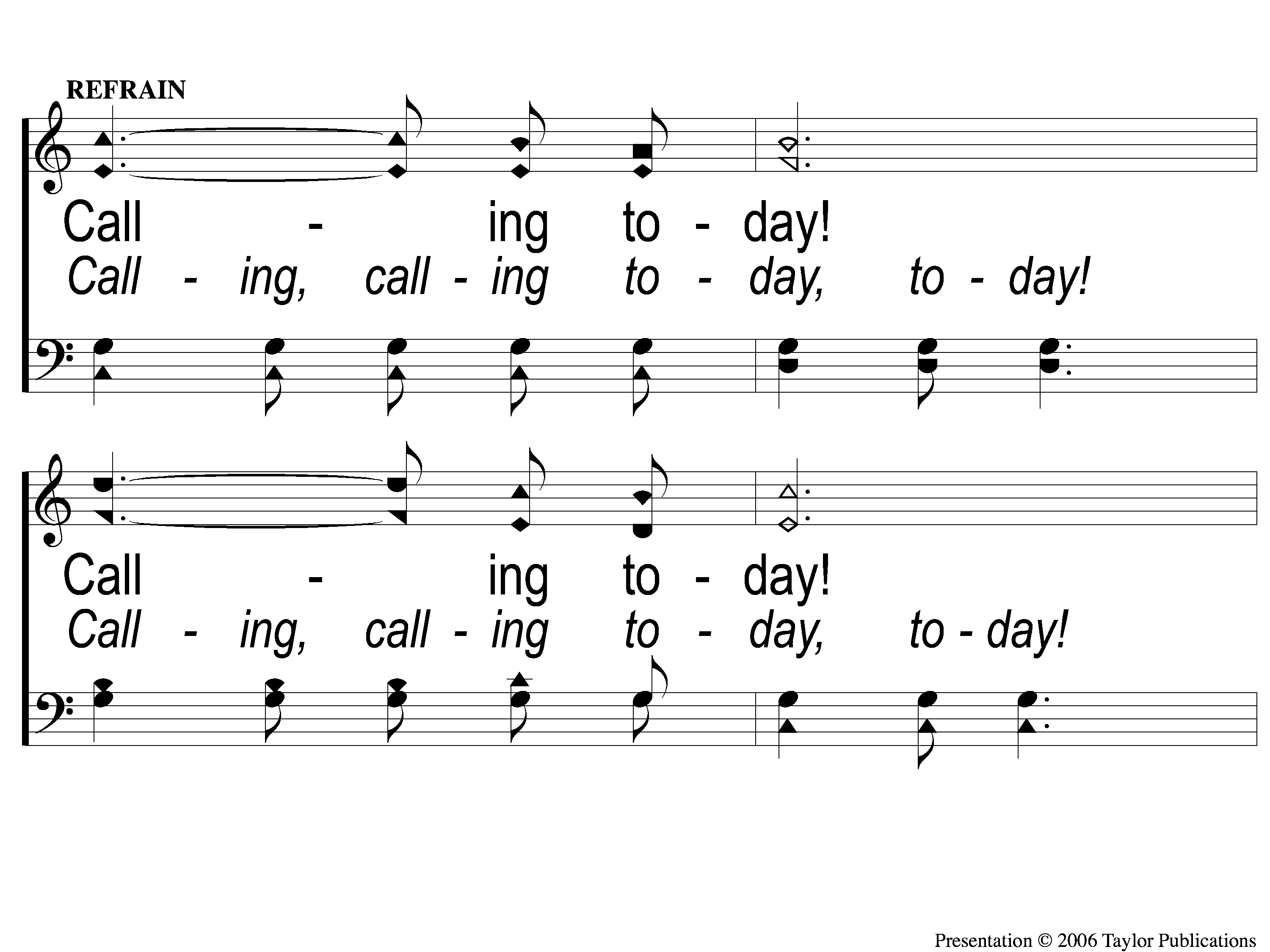 Jesus Is Tenderly Calling
947
C-1 Jesus is Tenderly Calling
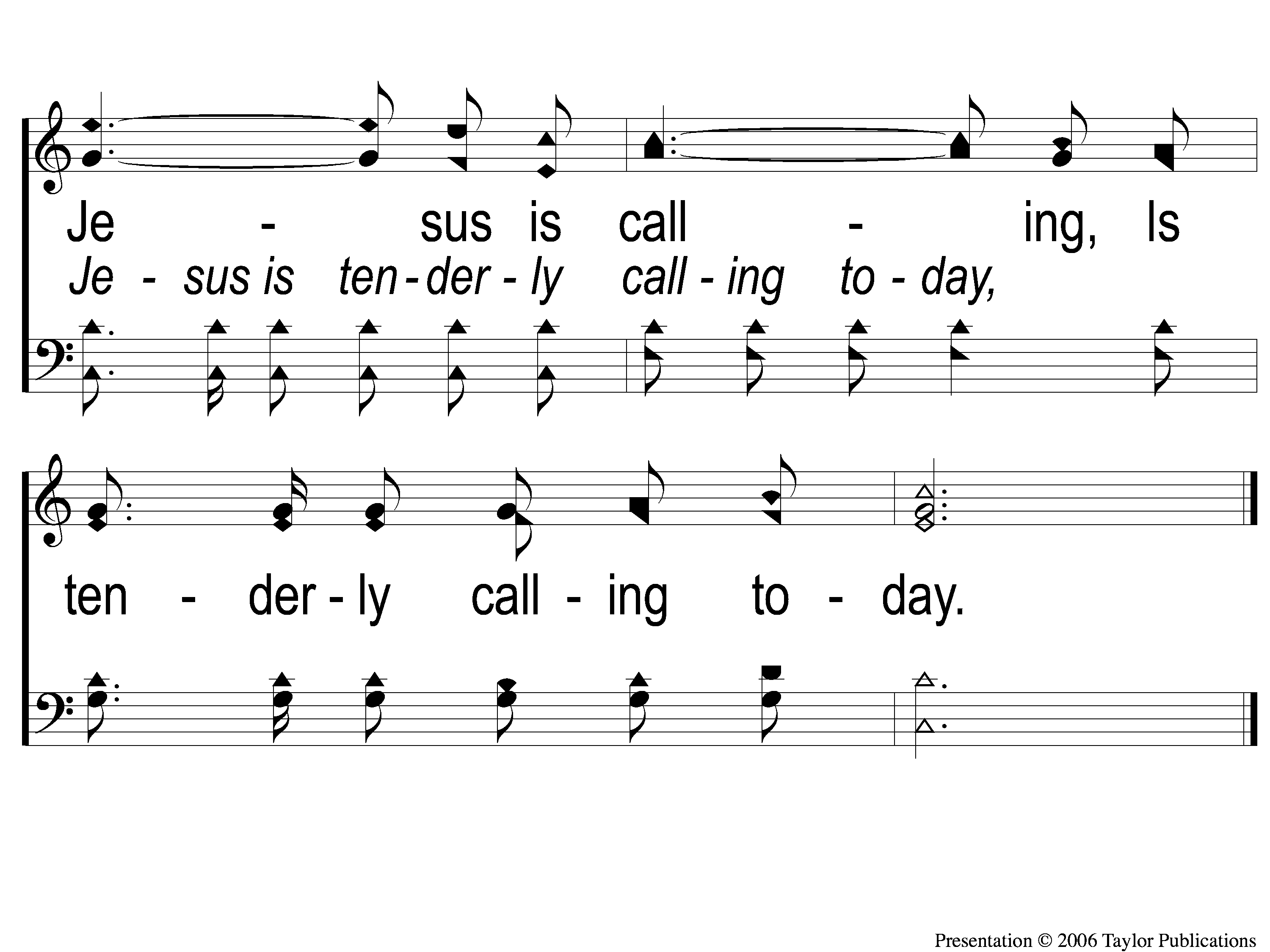 Jesus Is Tenderly Calling
947
C-2 Jesus is Tenderly Calling
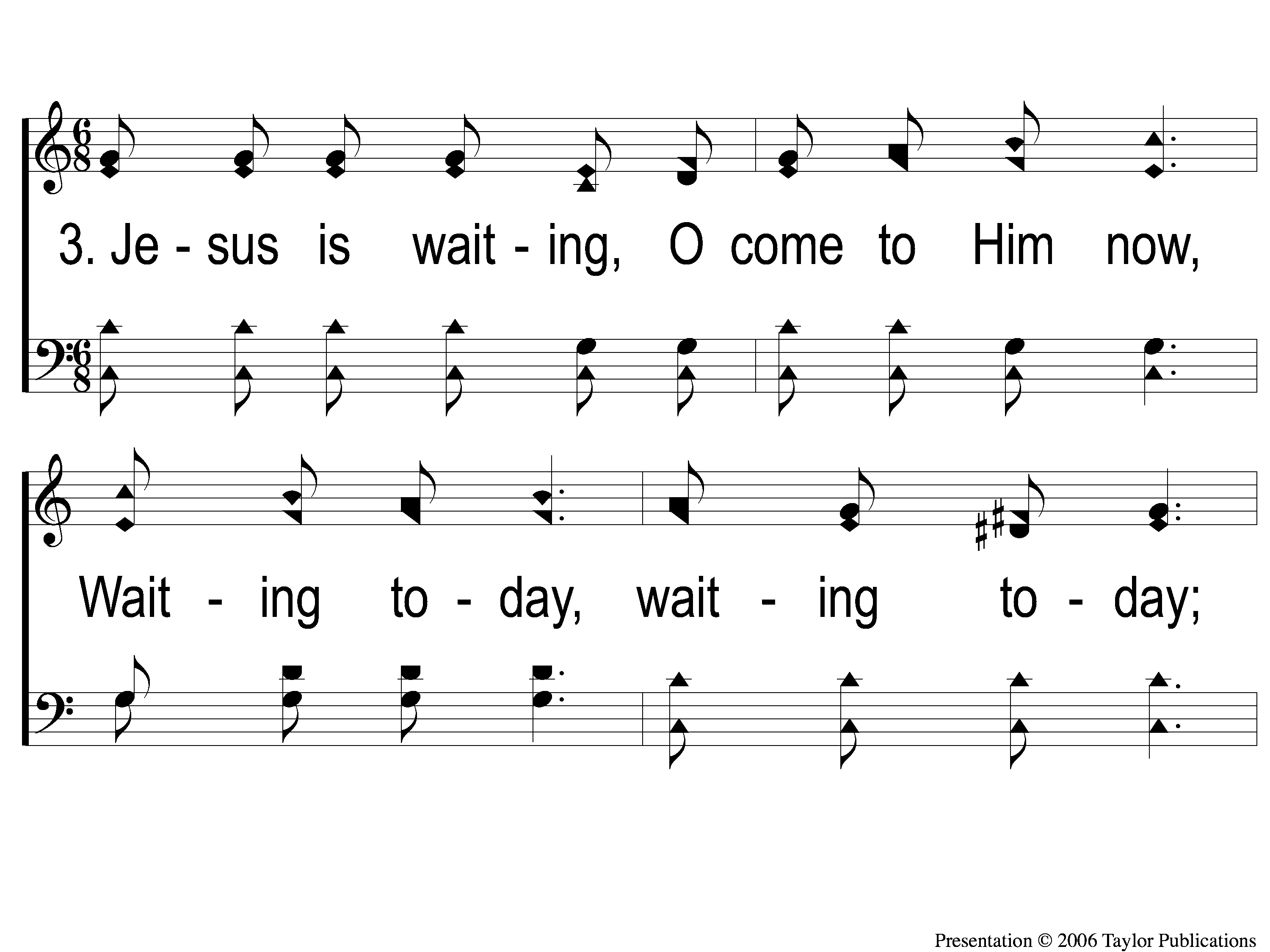 Jesus Is Tenderly Calling
947
3-1 Jesus is Tenderly Calling
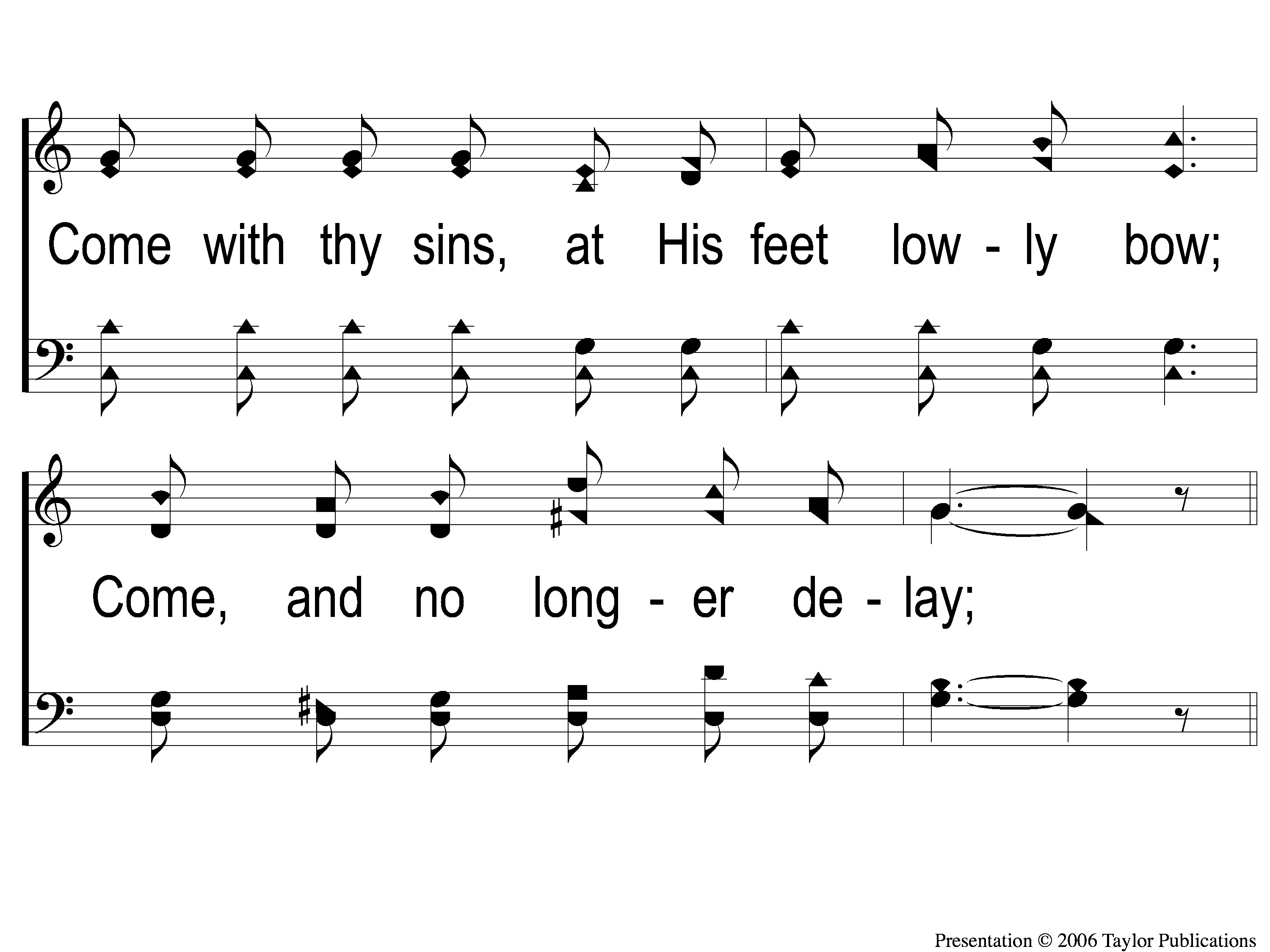 Jesus Is Tenderly Calling
947
3-2 Jesus is Tenderly Calling
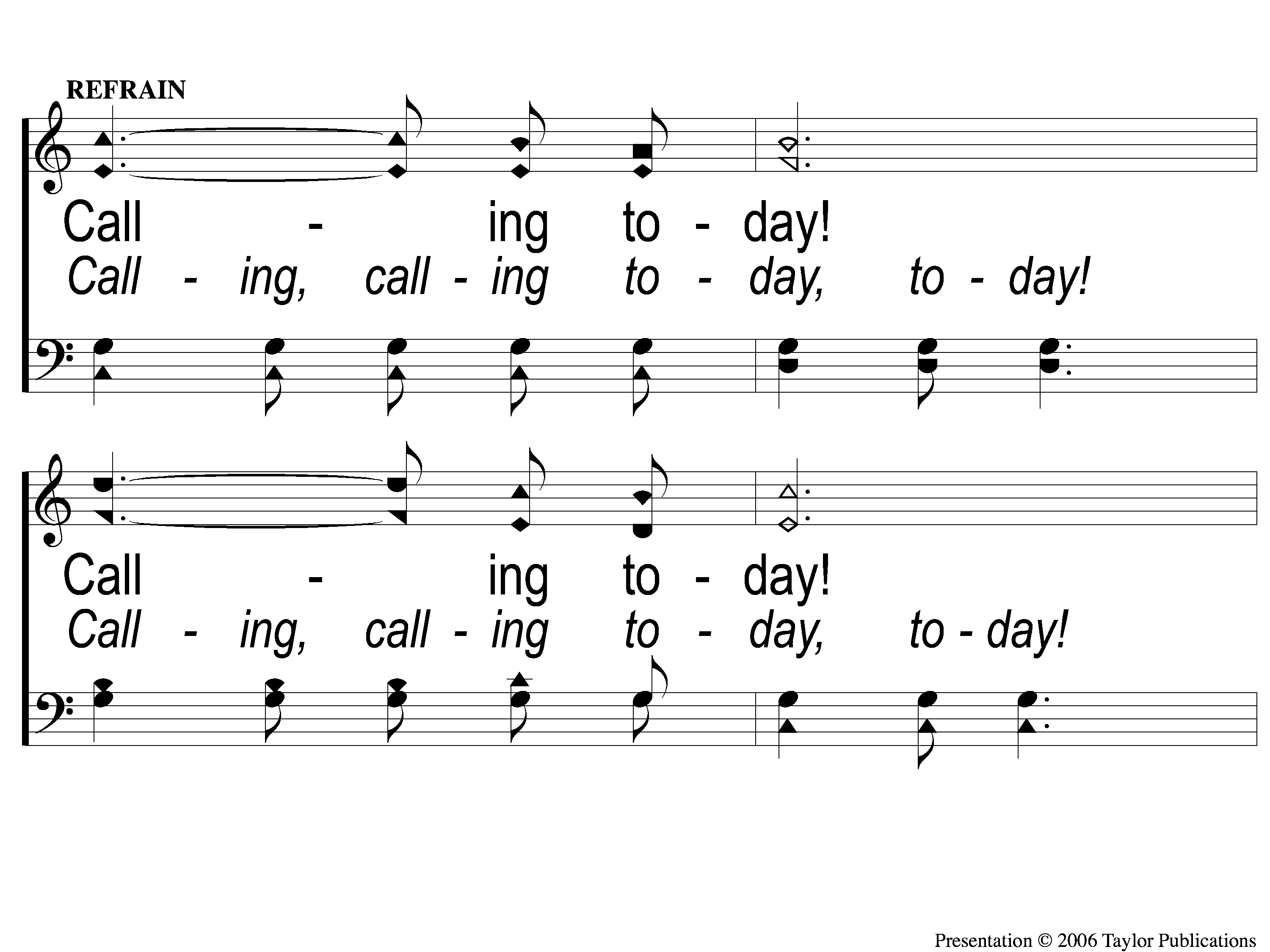 Jesus Is Tenderly Calling
947
C-1 Jesus is Tenderly Calling
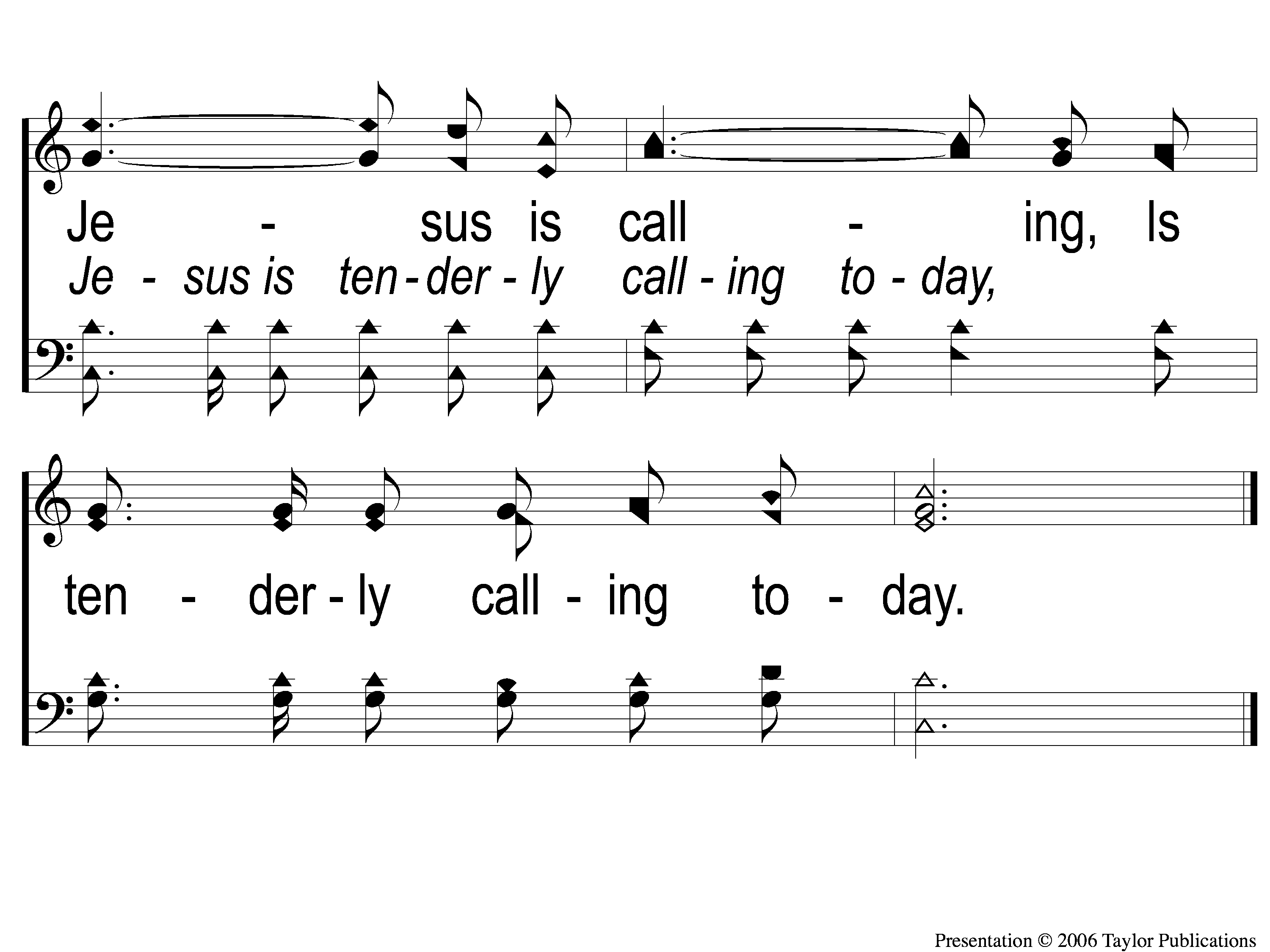 Jesus Is Tenderly Calling
947
C-2 Jesus is Tenderly Calling
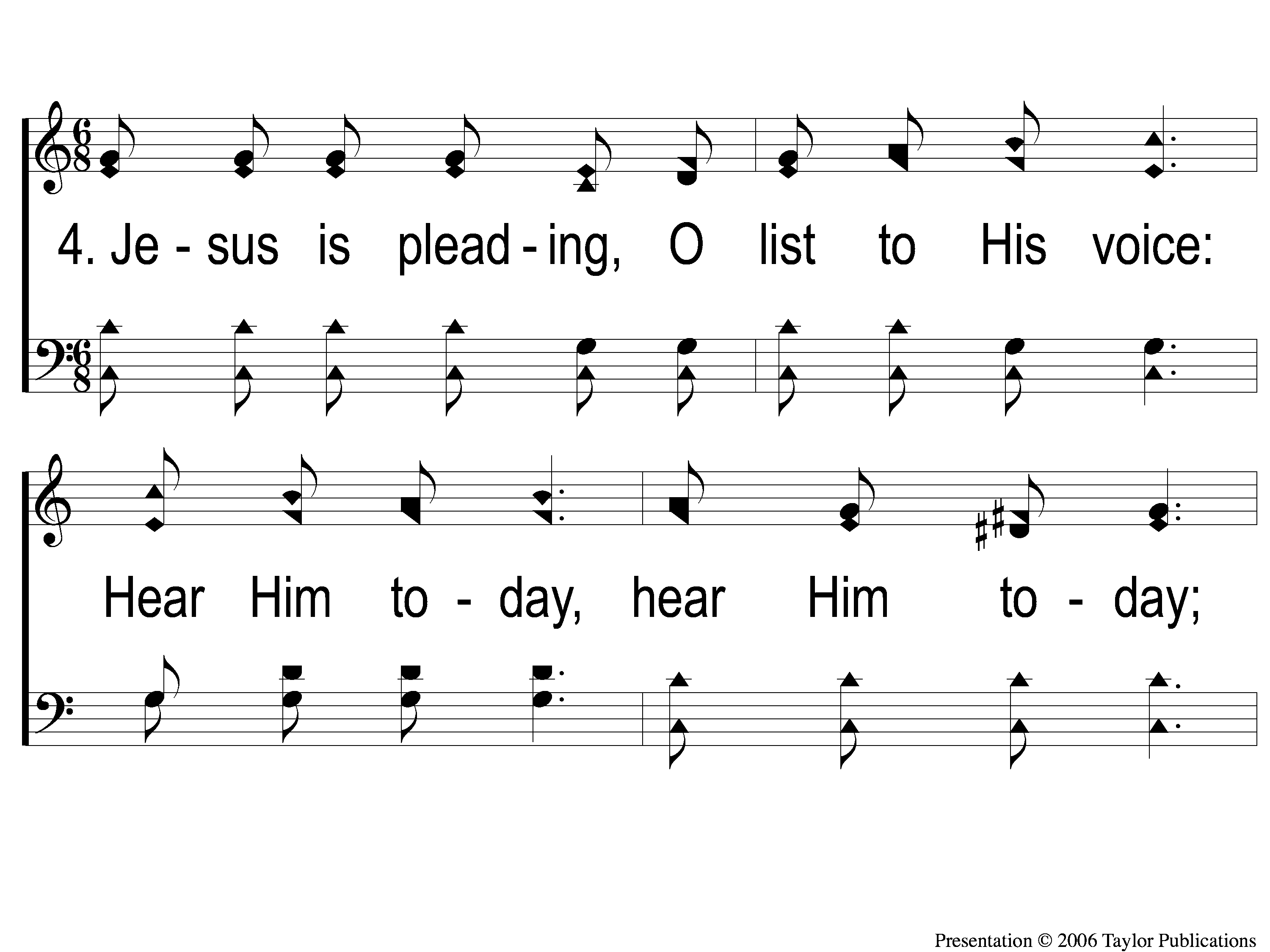 Jesus Is Tenderly Calling
947
4-1 Jesus is Tenderly Calling
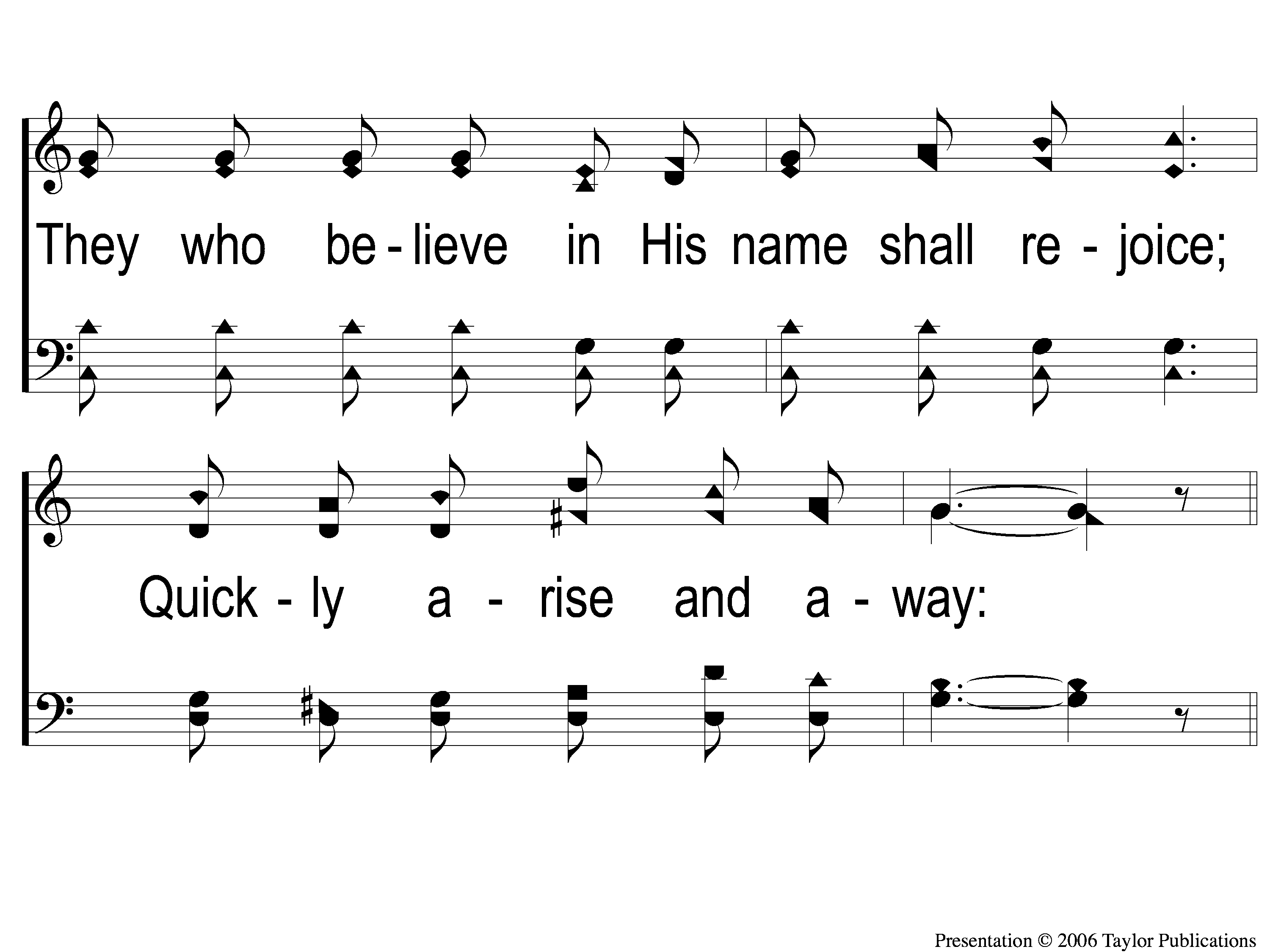 Jesus Is Tenderly Calling
947
4-2 Jesus is Tenderly Calling
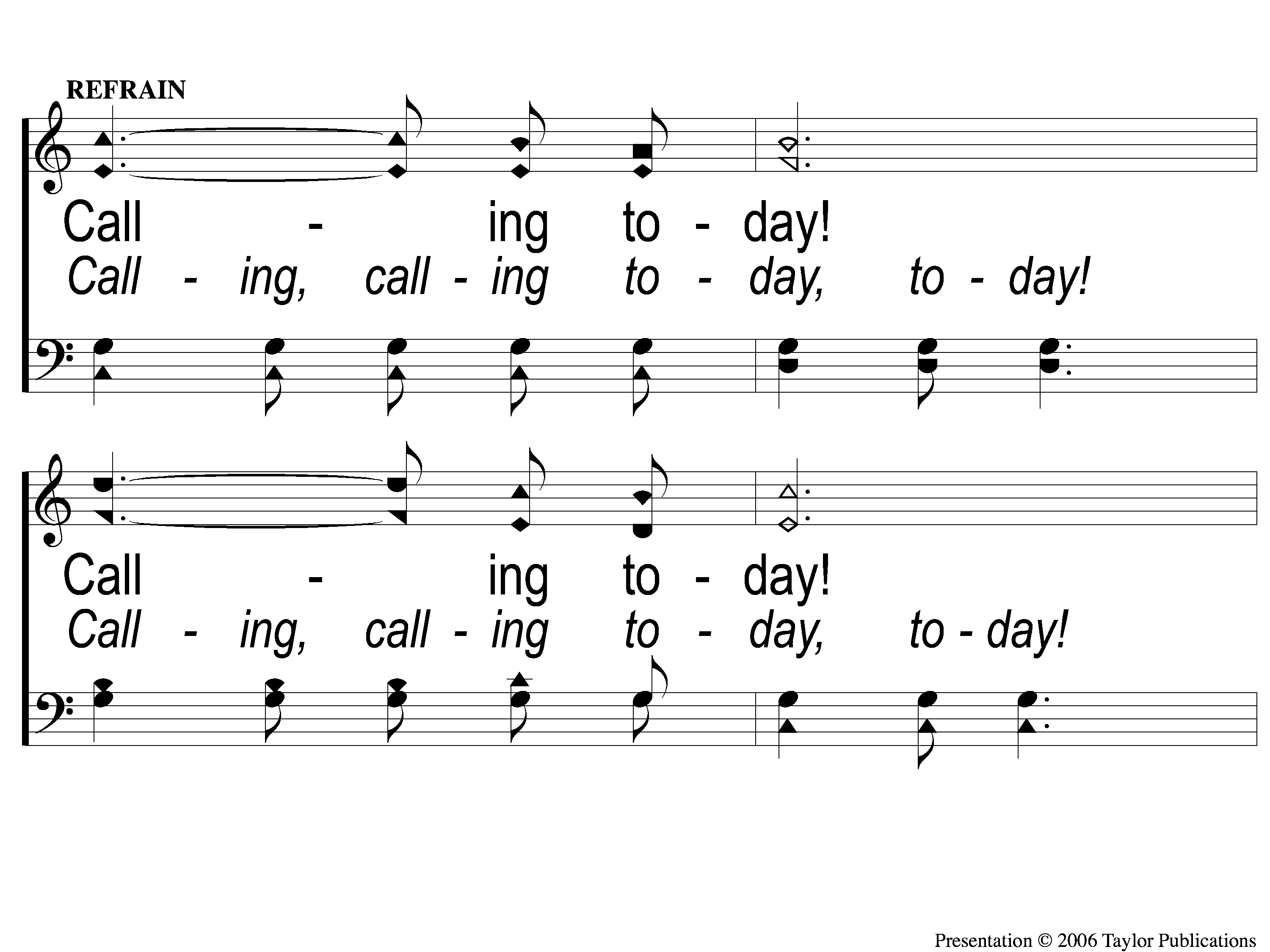 Jesus Is Tenderly Calling
947
C-1 Jesus is Tenderly Calling
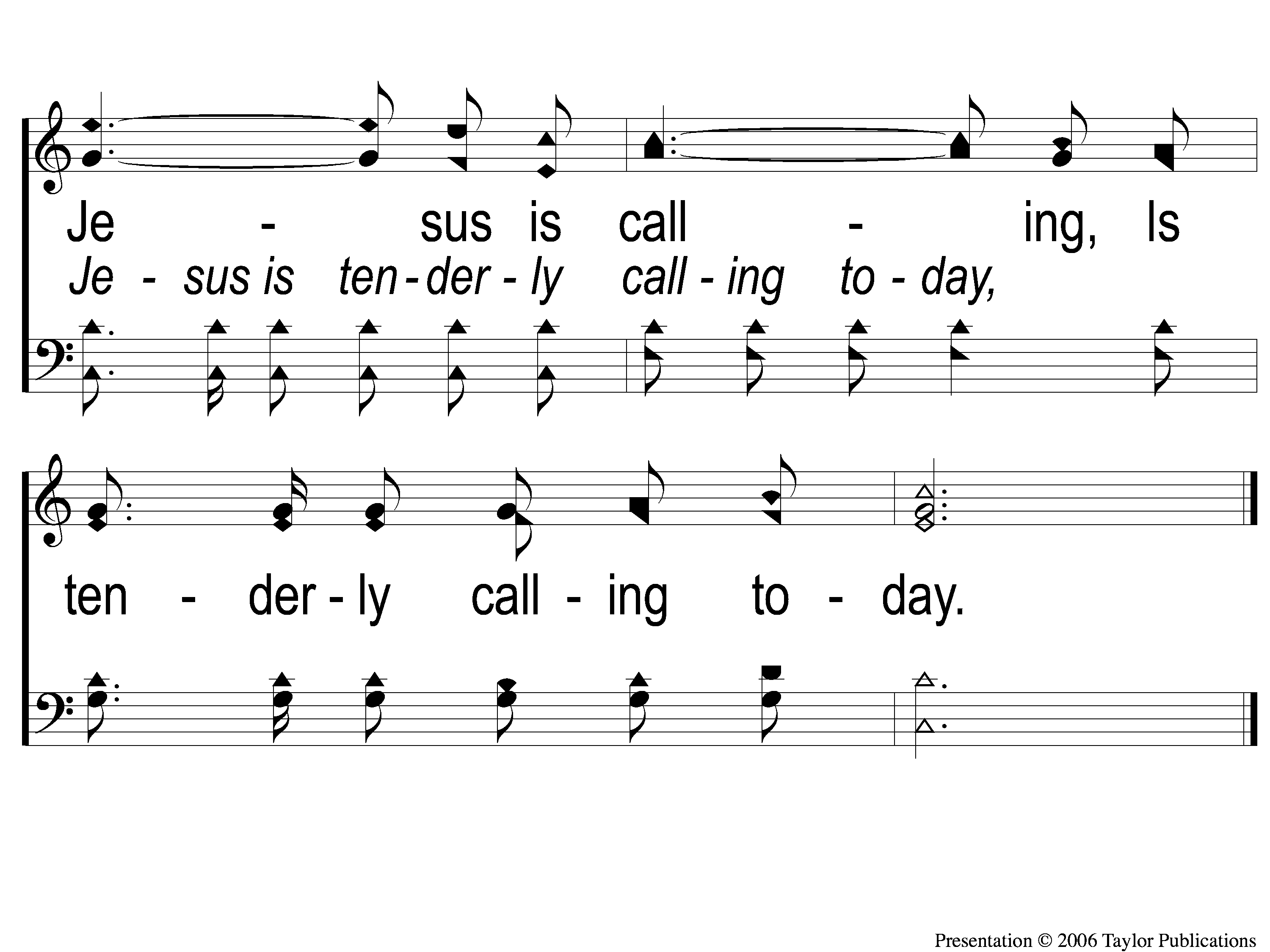 Jesus Is Tenderly Calling
947
C-2 Jesus is Tenderly Calling
The Contribution:
Romans 9:6-8
“The point is this: whoever sows sparingly will also reap sparingly, and whoever sows bountifully will also reap bountifully. Each one must give as he has decided in his heart, not reluctantly or under compulsion, for God loves a cheerful giver. And God is able to make all grace abound to you, so that having all sufficiency in all things at all times, you may abound in every good work.”
Song:
Jesus, Keep Me Near The Cross
#383
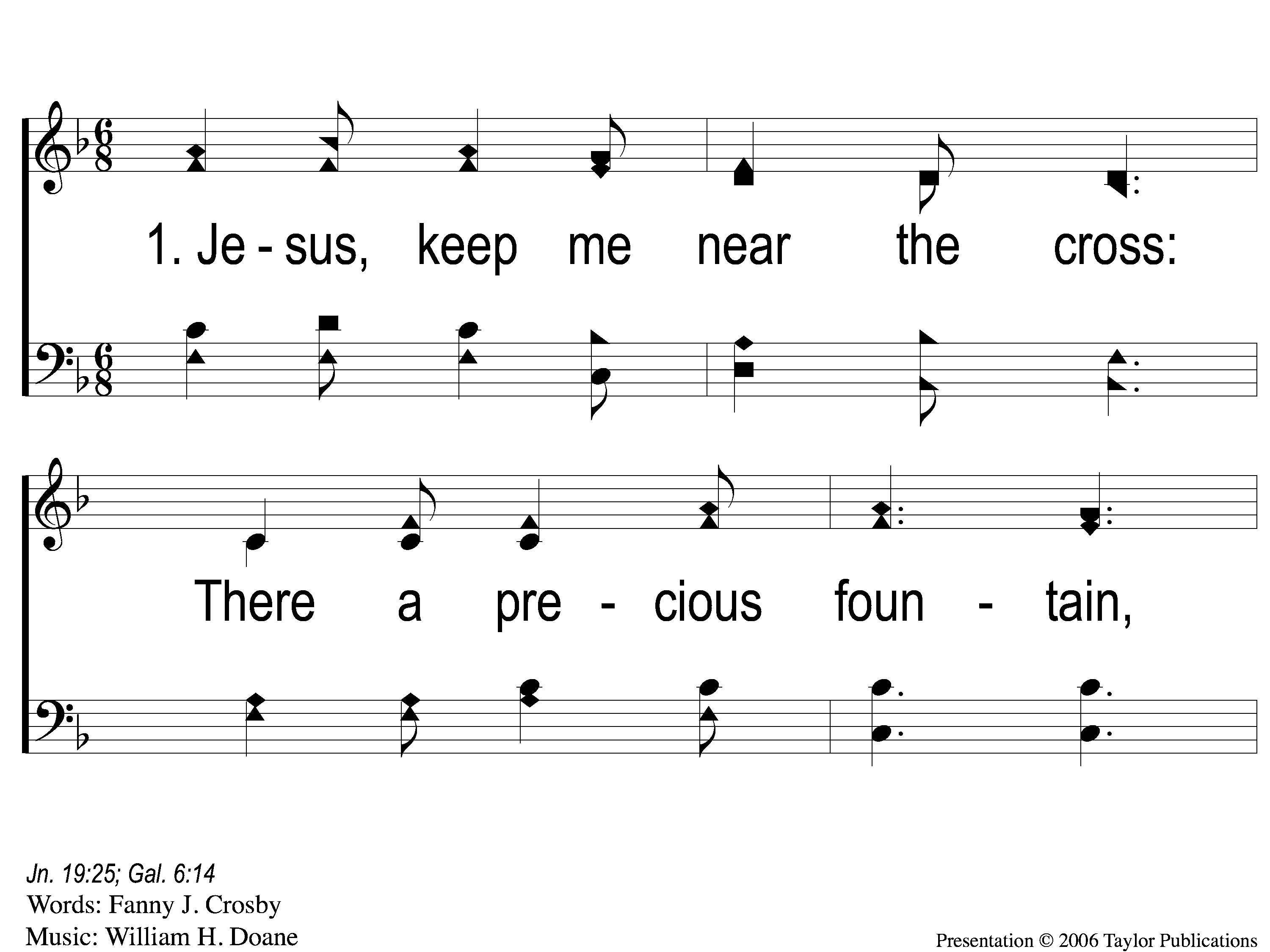 Jesus Keep Me Near The Cross
383
1-1 Jesus Keep Me Near the Cross
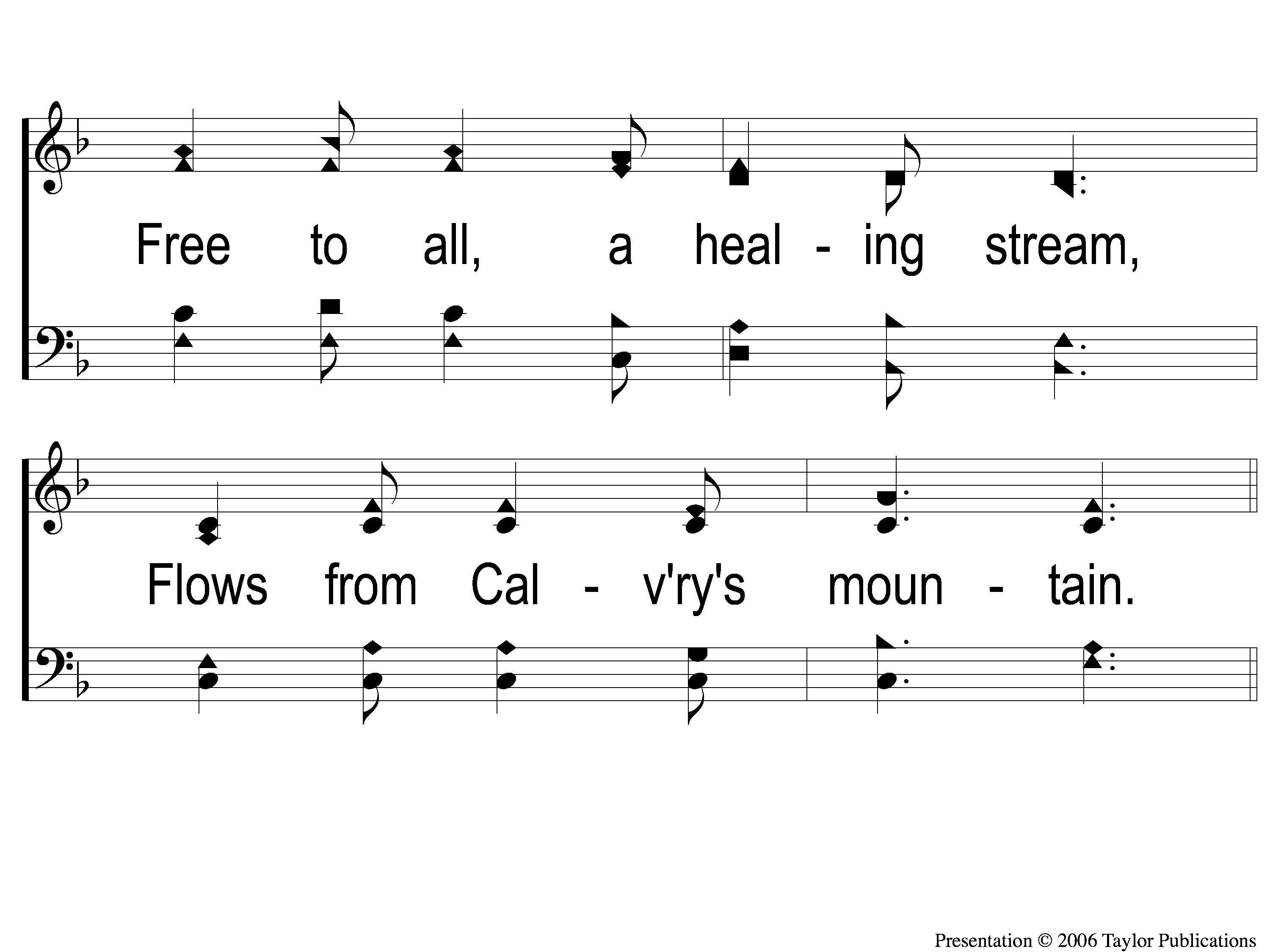 Jesus Keep Me Near The Cross
383
1-2 Jesus Keep Me Near the Cross
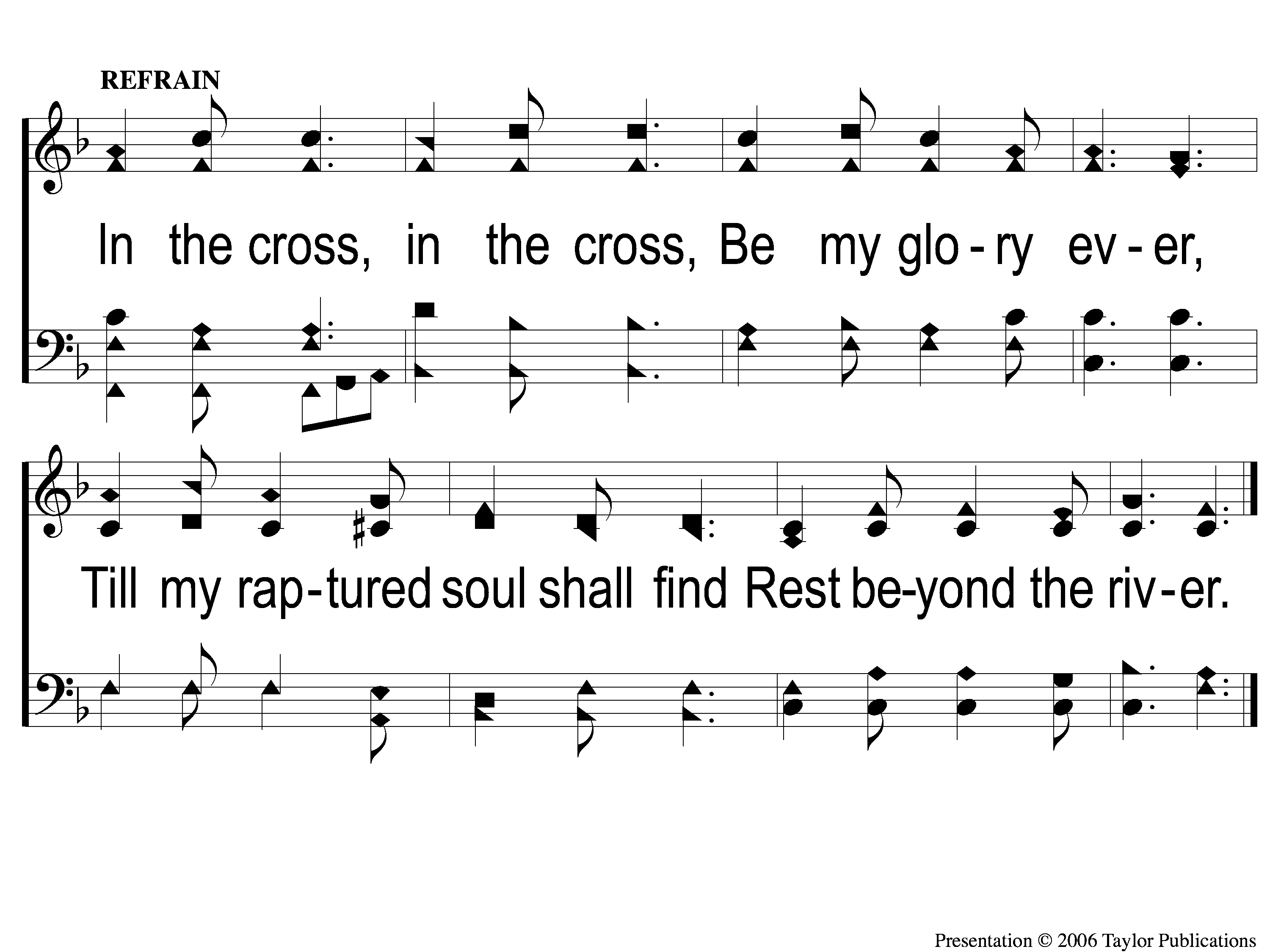 Jesus Keep Me Near The Cross
383
C Jesus Keep Me Near the Cross
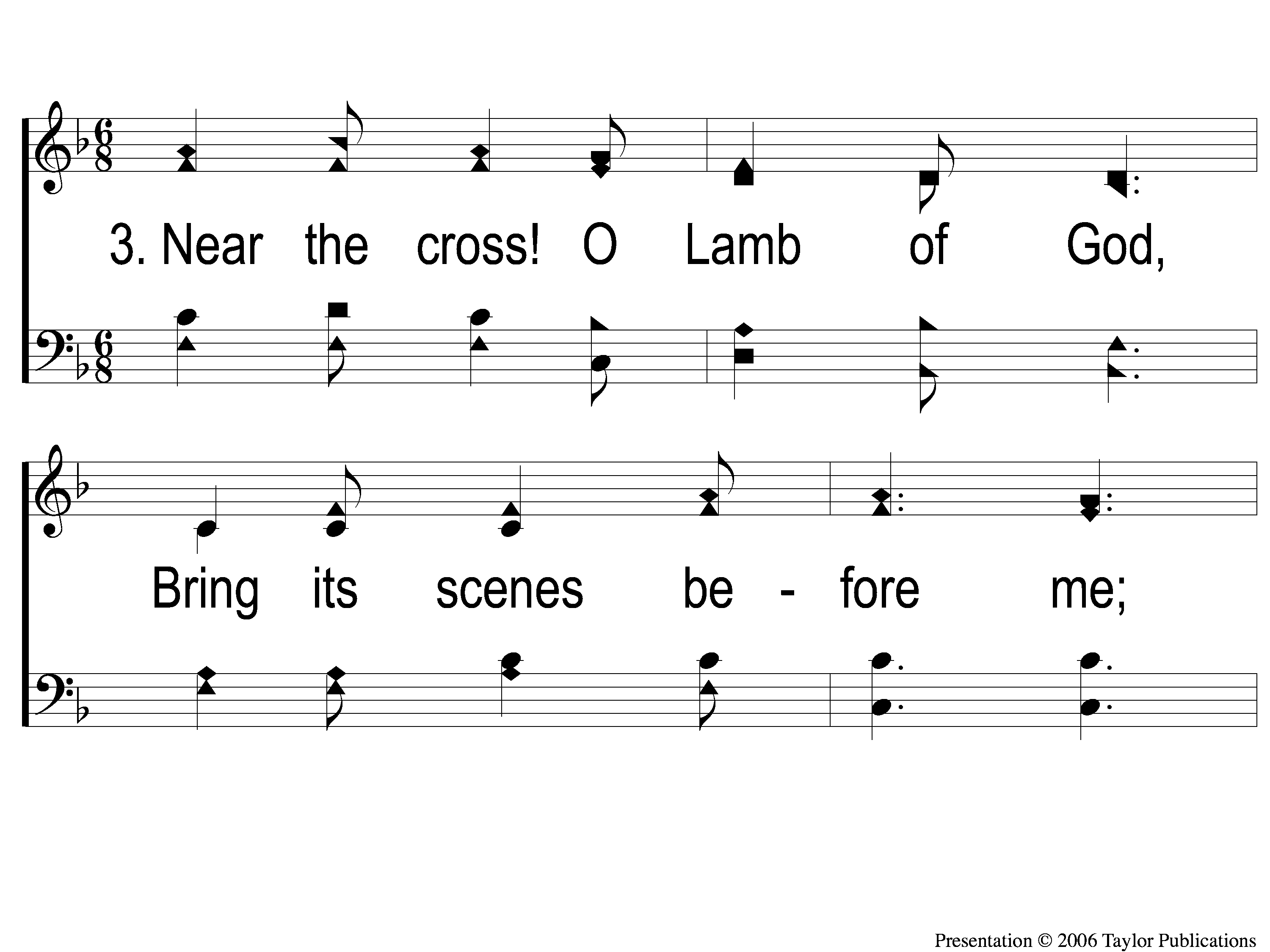 Jesus Keep Me Near The Cross
383
3-1 Jesus Keep Me Near the Cross
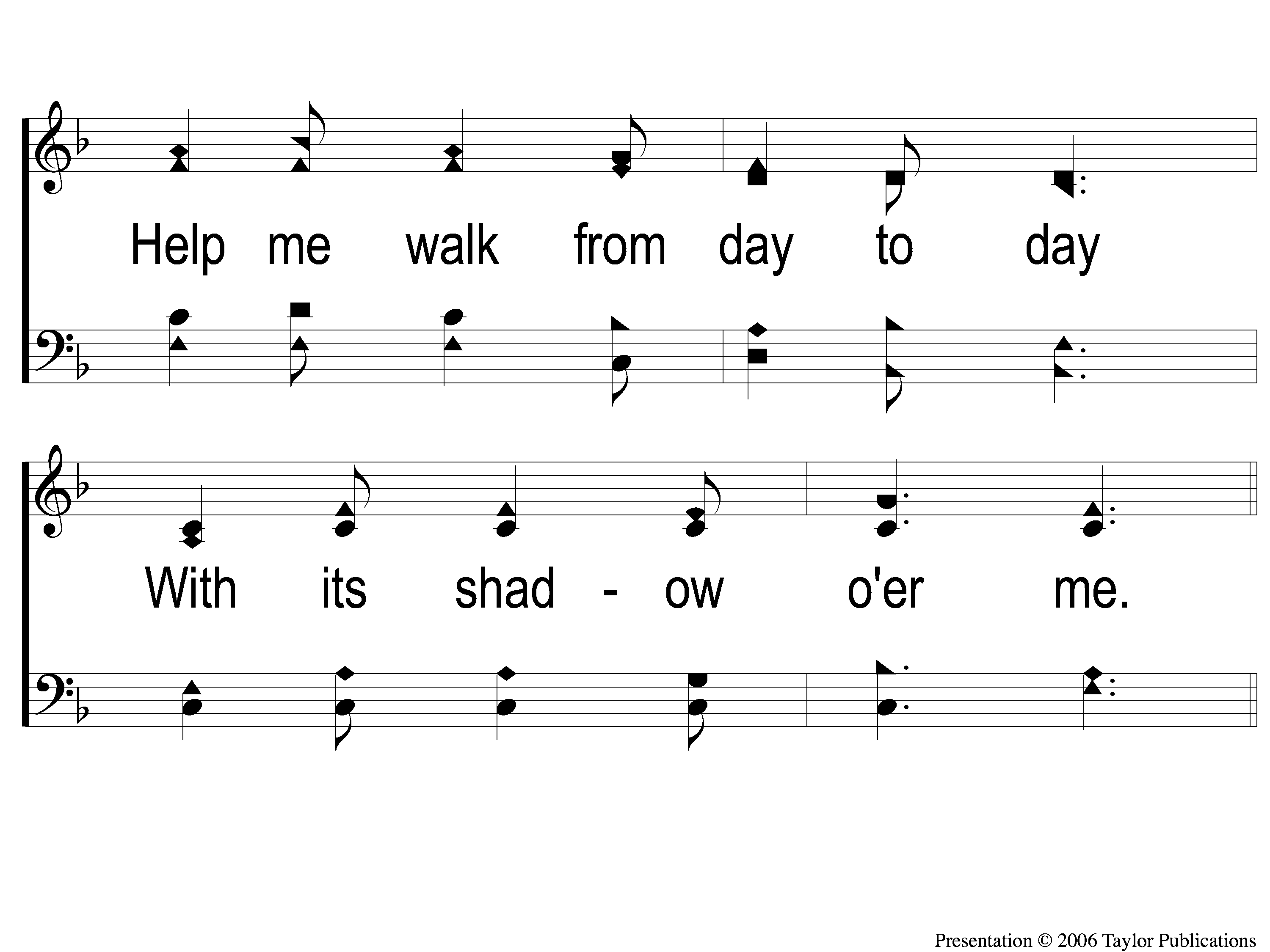 Jesus Keep Me Near The Cross
383
3-2 Jesus Keep Me Near the Cross
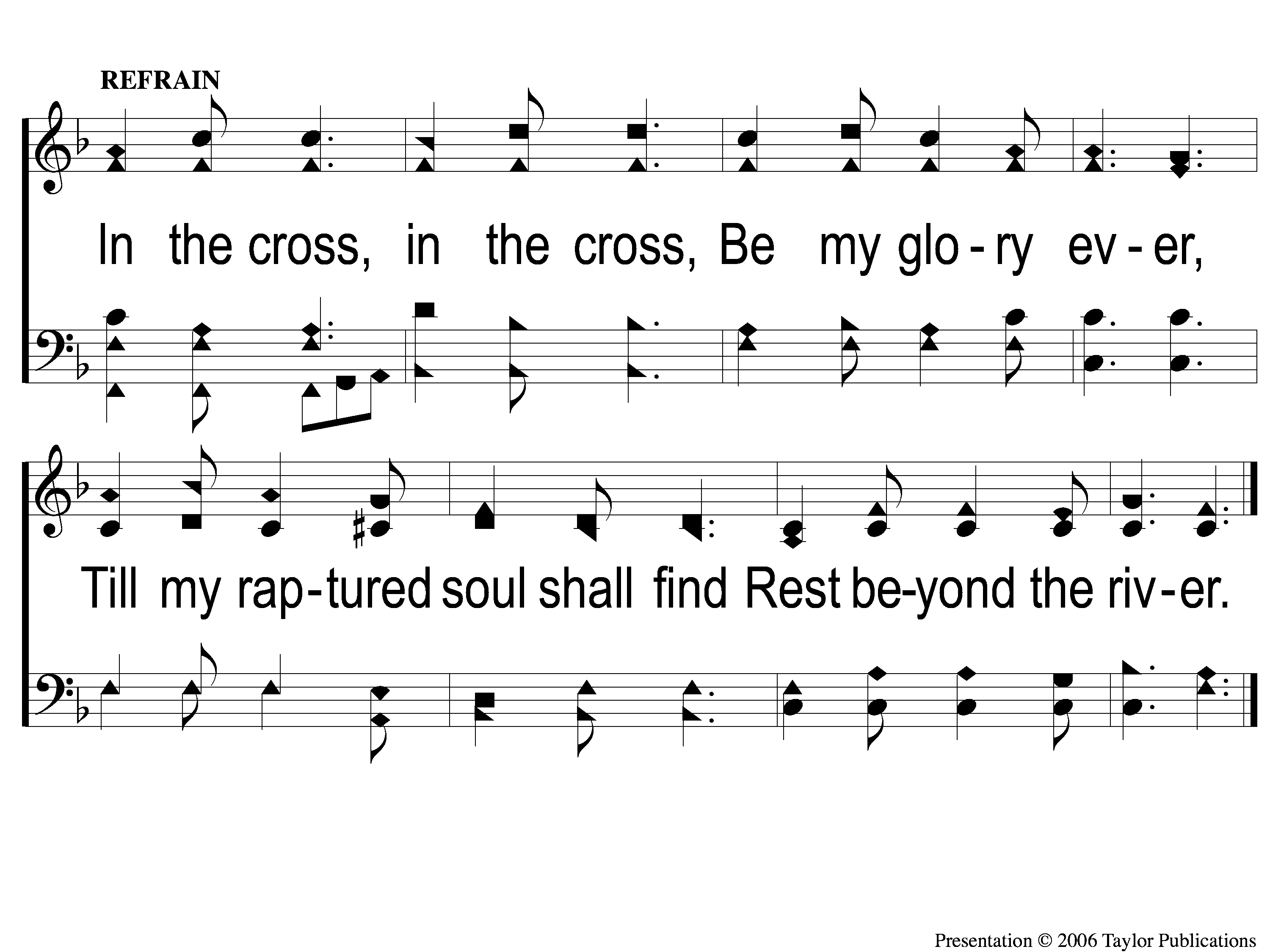 Jesus Keep Me Near The Cross
383
C Jesus Keep Me Near the Cross
The Unleavened Bread
Romans 5:18-19
“Therefore, as through one man’s offense judgment came to all men, resulting in condemnation, even so through one Man’s righteous act the free gift came to all men, resulting in justification of life. For as by one man’s disobedience many were made sinners, so also by one Man’s obedience many will be made righteous.”
The Fruit
of the Vine
Romans 5:9-11
“Since, therefore, we have now been justified by his blood, much more shall we be saved by him from the wrath of God. For if while we were enemies we were reconciled to God by the death of his Son, much more, now that we are reconciled, shall we be saved by his life. More than that, we also rejoice in God through our Lord Jesus Christ, through whom we have now received reconciliation.”
Closing Prayer
Song:
We Praise Thee, O God
#2
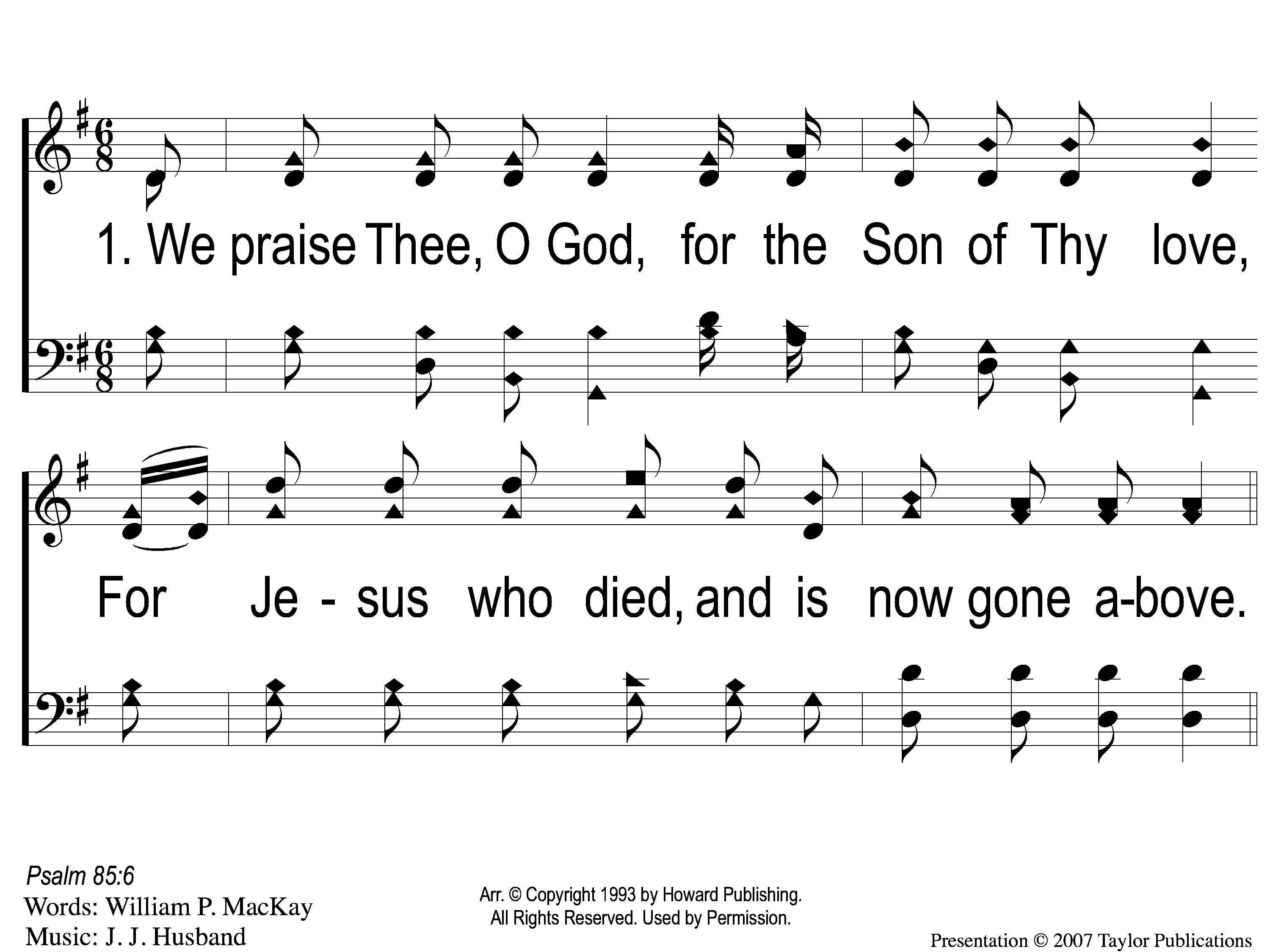 We Praise Thee, O God
2
1 We Praise Thee O God
We Praise Thee, O God
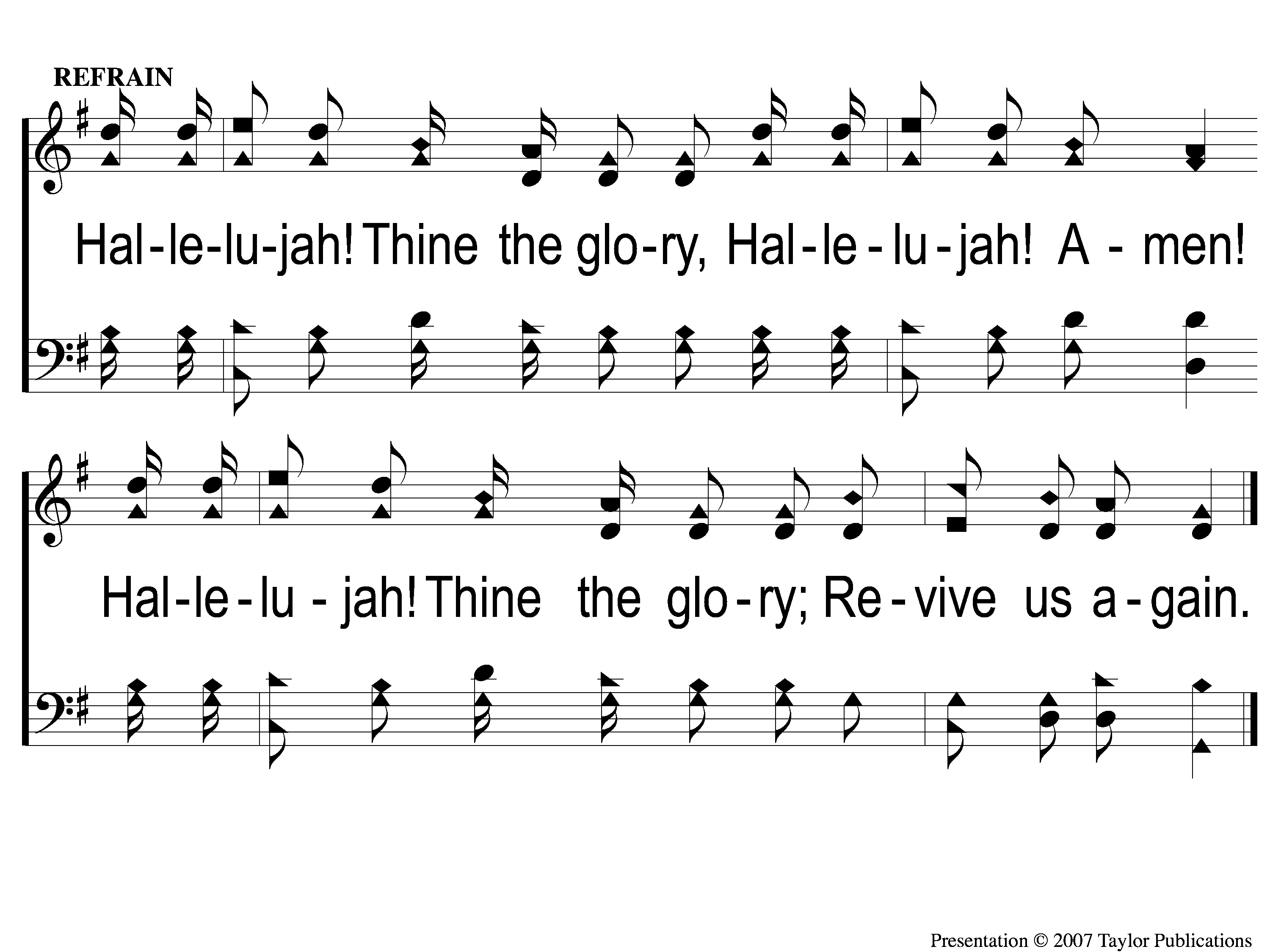 2
C We Praise Thee O God
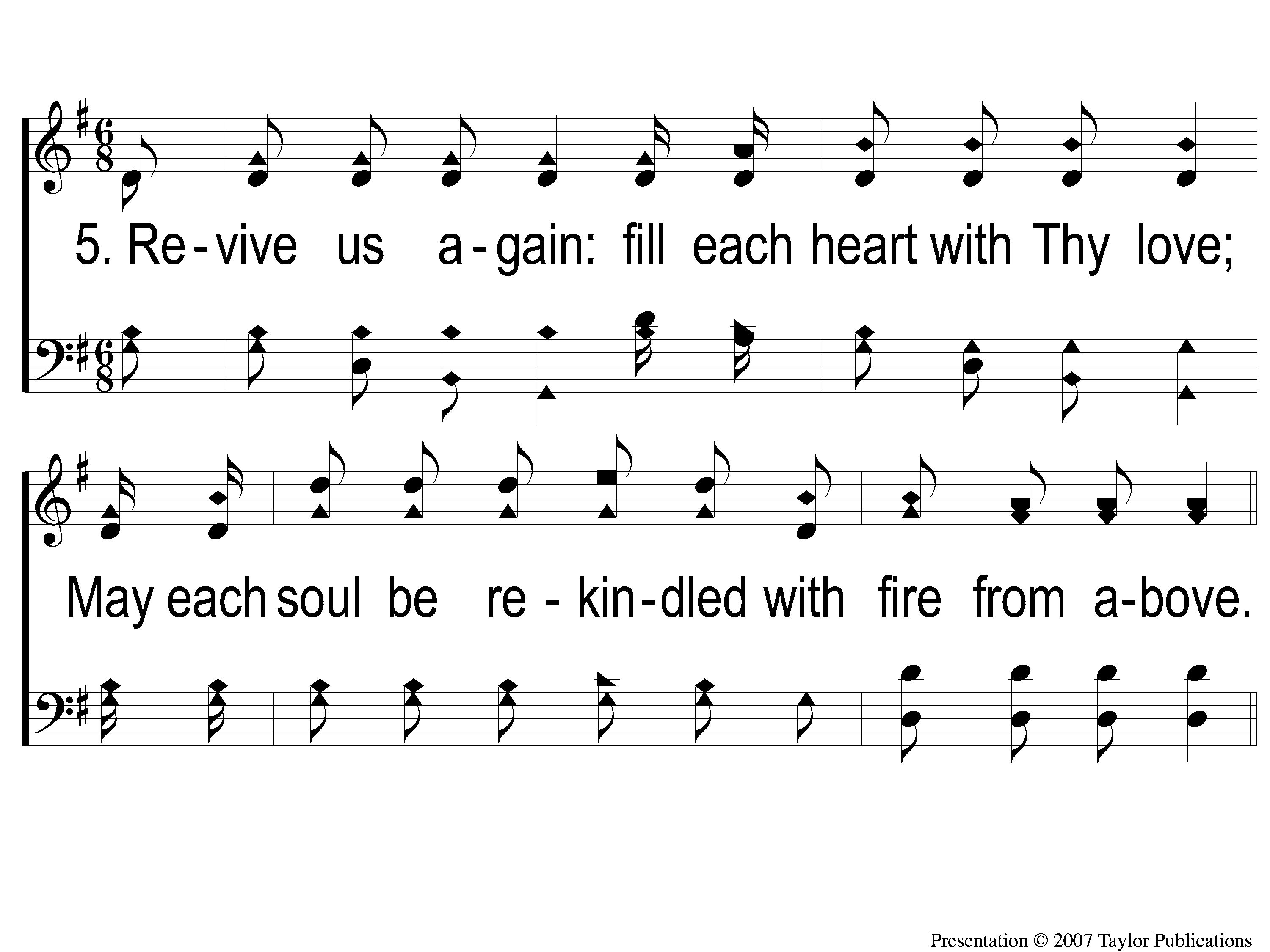 We Praise Thee, O God
2
5 We Praise Thee O God
We Praise Thee, O God
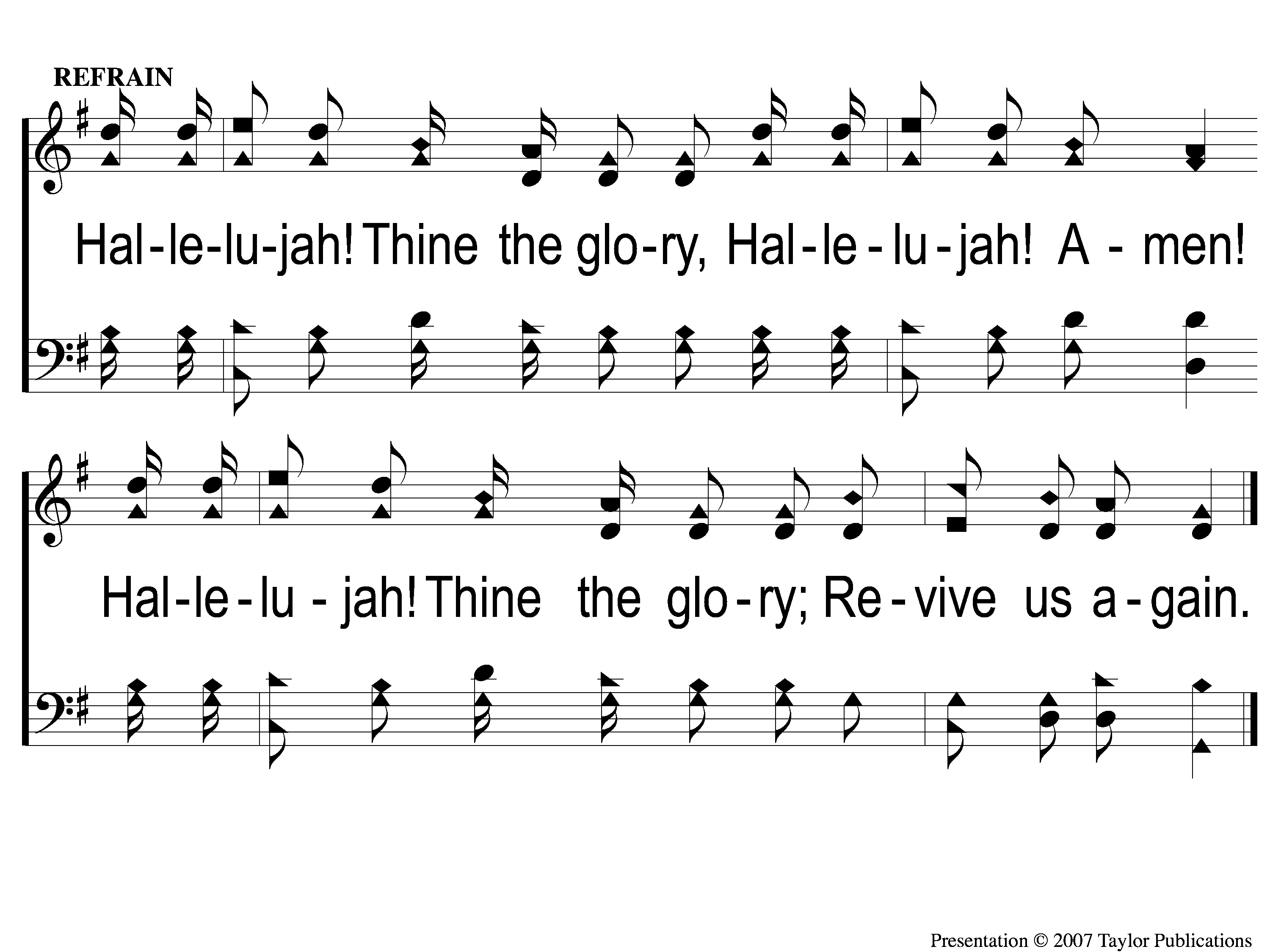 2
C We Praise Thee O God
Today
Join us in the MPB for
A Fellowship Meal & Devo
Wednesday
Worship & Classes & 6:30 PM
RESTOREREBUILDRENEW
IN 2022
WHEELER
CHURCH
OF
CHRIST
RESTOREREBUILDRENEW
tonight
Worship @ 6:00 PM
Wednesday
Worship & Classes & 6:30 PM
IN 2022
WHEELER
CHURCH
OF
CHRIST